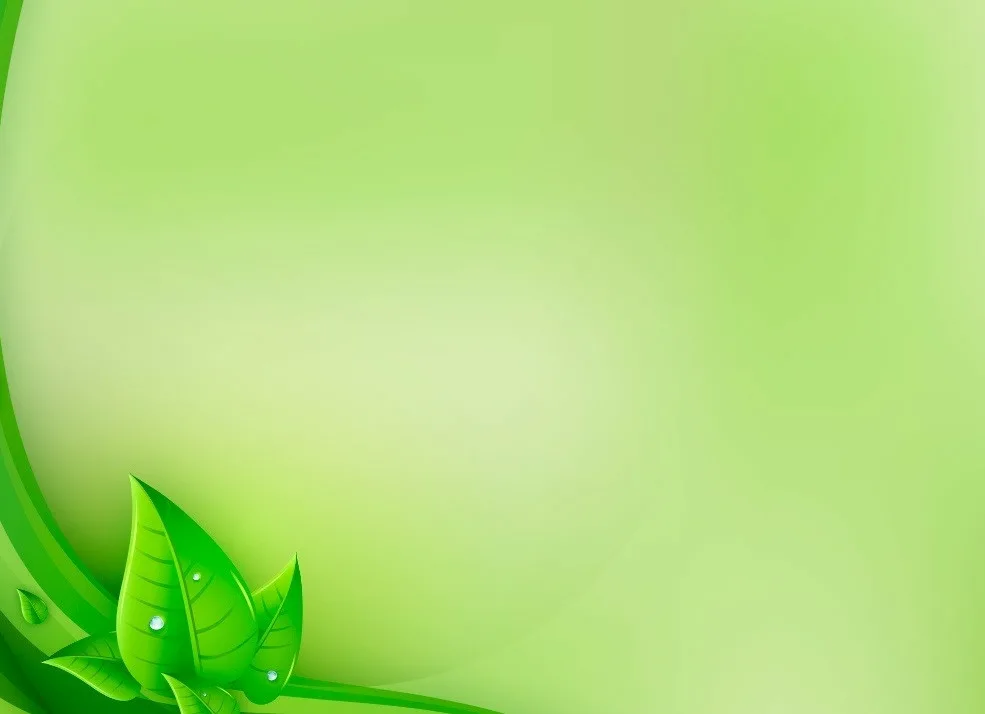 Творческая выставка – 
одна из форм сотрудничества 
с семьей ребенка
Марина Юрьевна Жибинова
МБДОУ Курагинский детский сад 
№8 «Лесная сказка» 
комбинированного вида
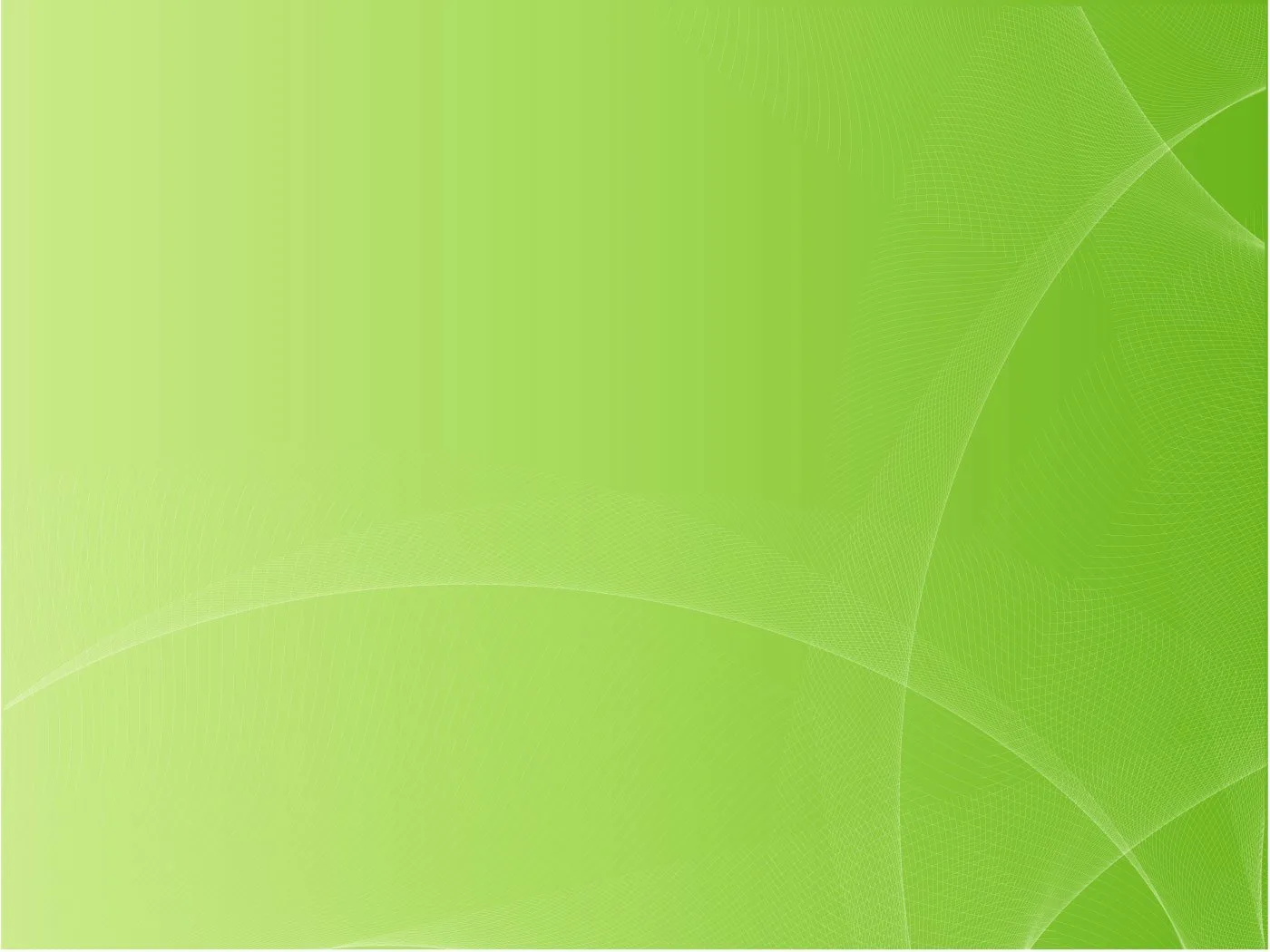 Событийный подход в организации творческих  детско-взрослых выставок
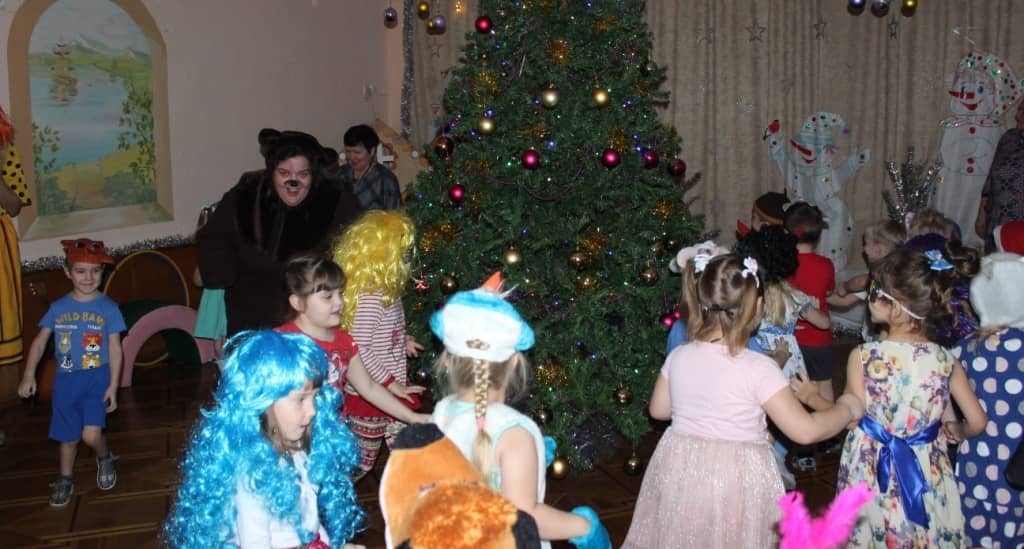 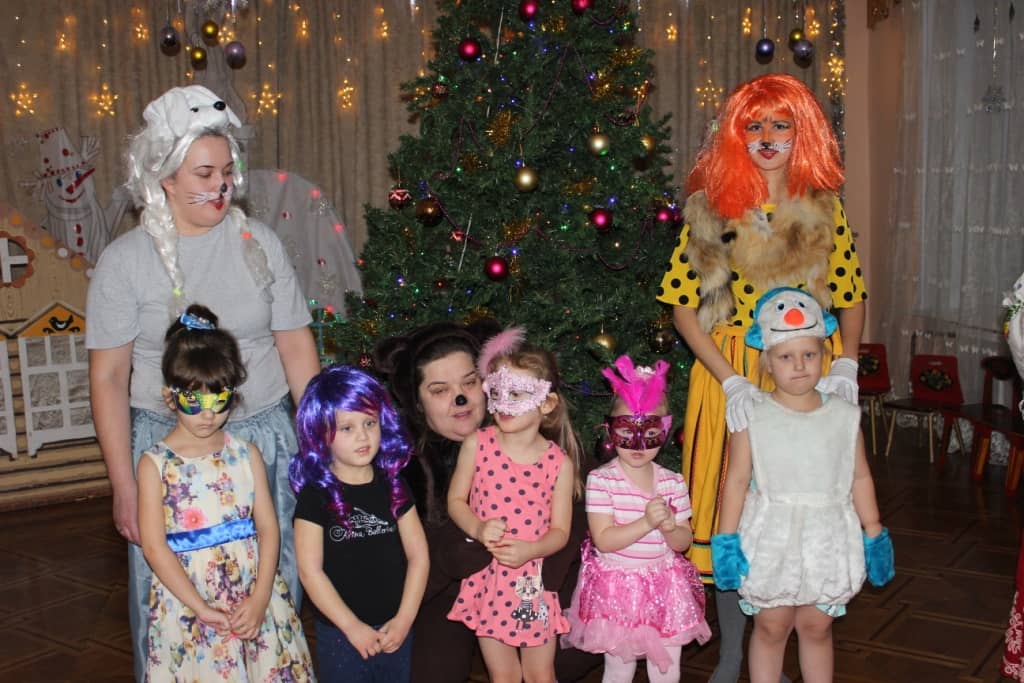 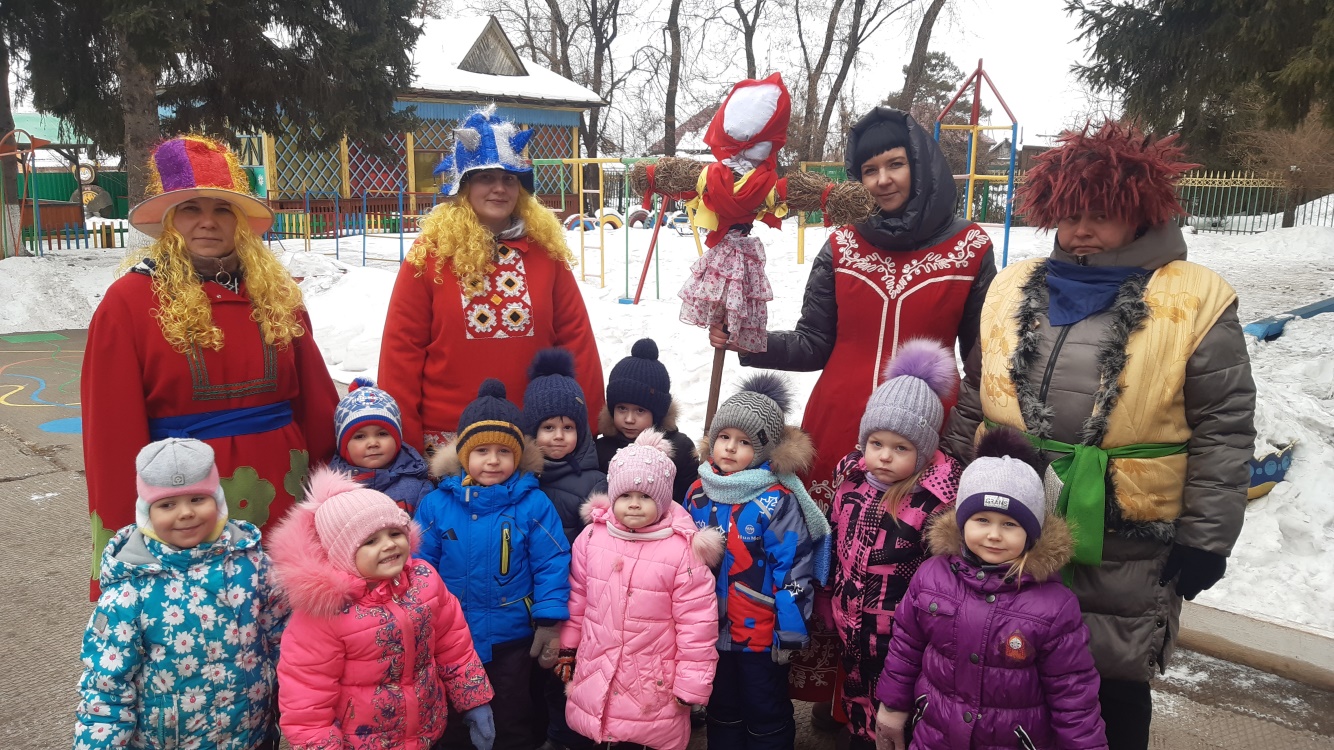 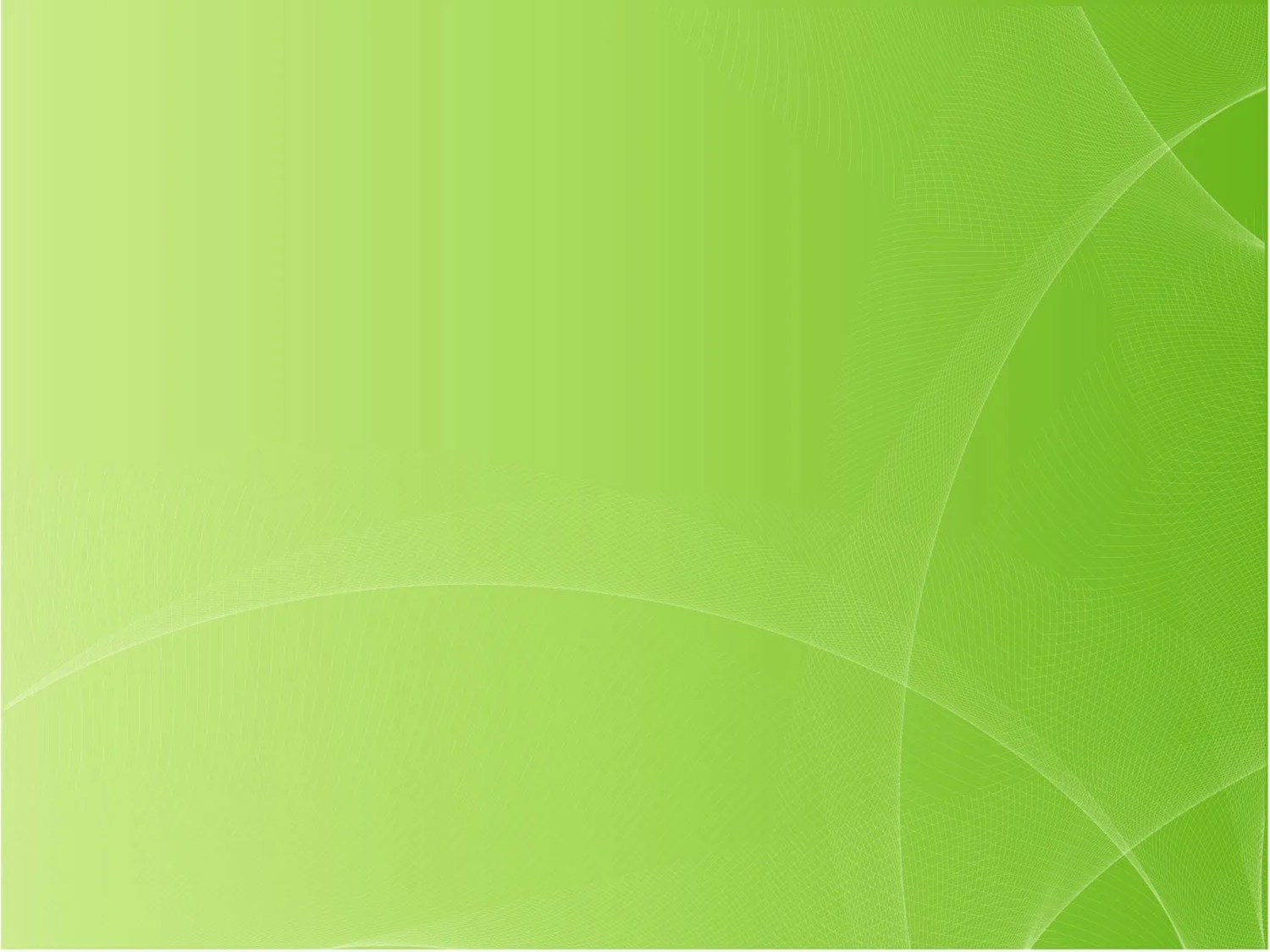 Выставки совместного творчества родителей и детей являются эффективной формой взаимодействия детского сада с семьями воспитанников. Творческие выставки - это один из способов реализации сотрудничества педагогов и родителей. 
Цель этой работы: укрепление детско-родительских отношений, обогащение опытом совместной деятельности через совместное творчество.
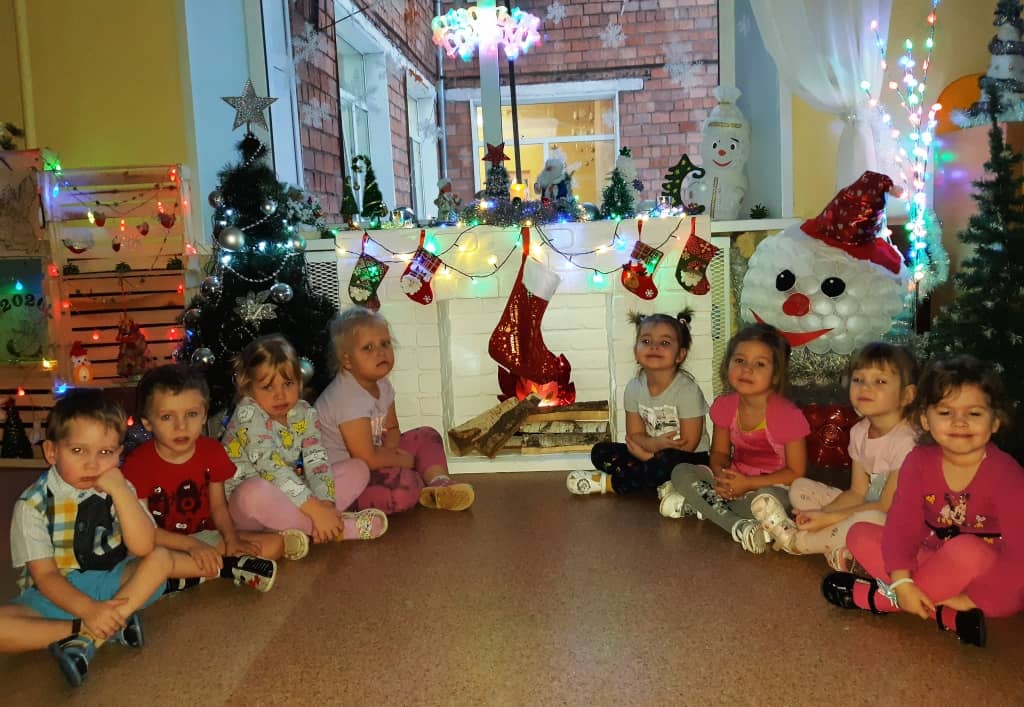 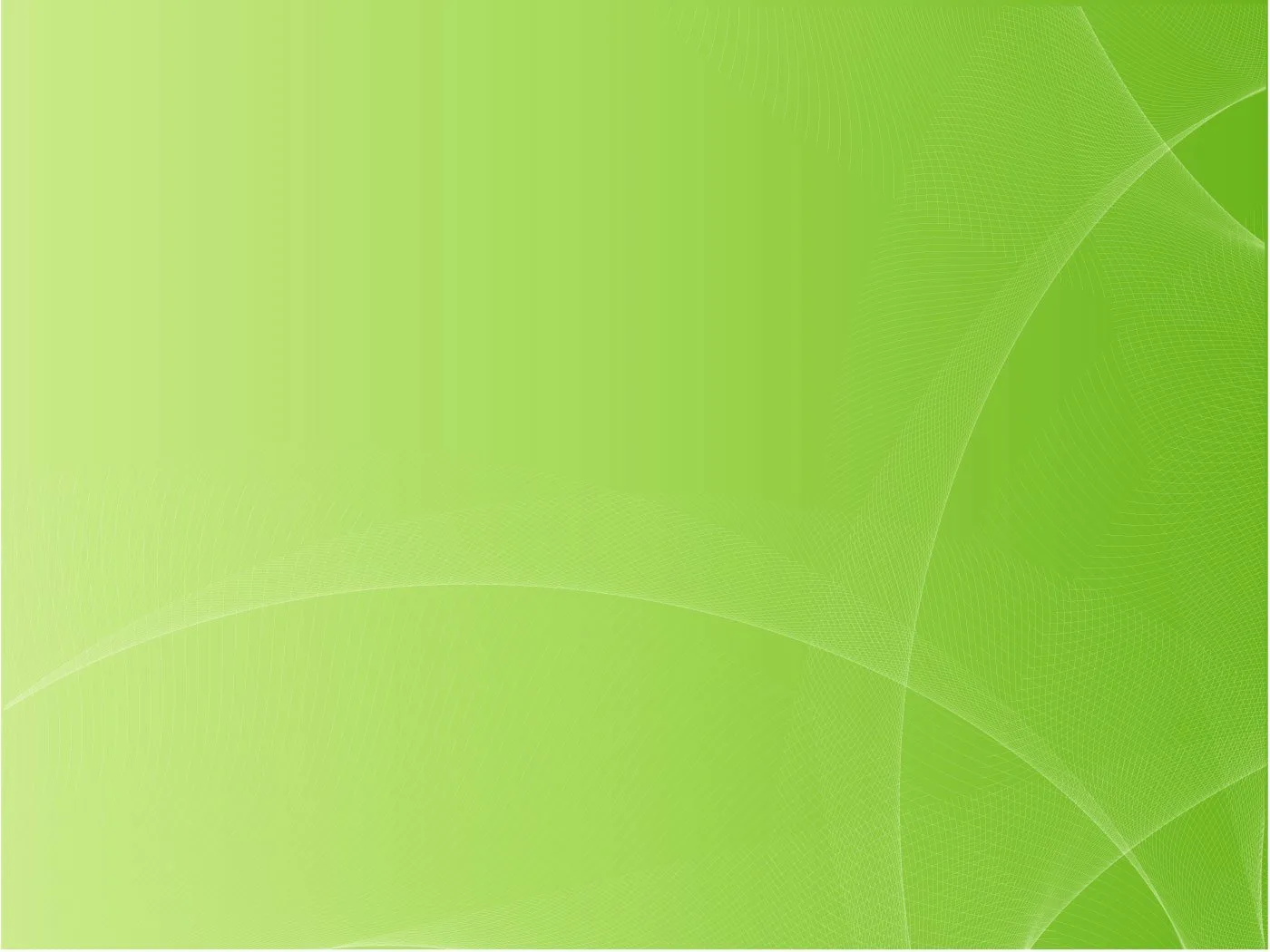 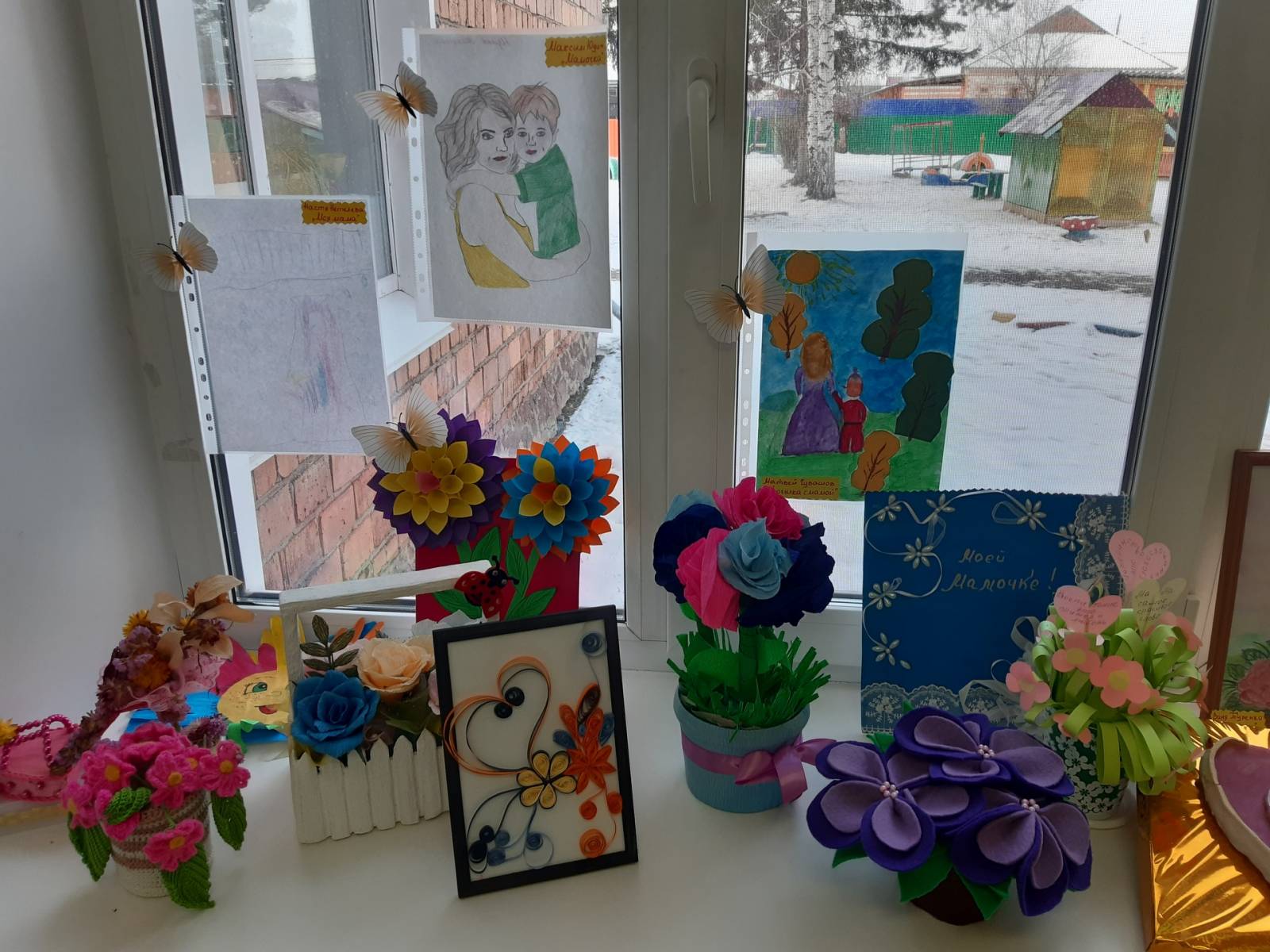 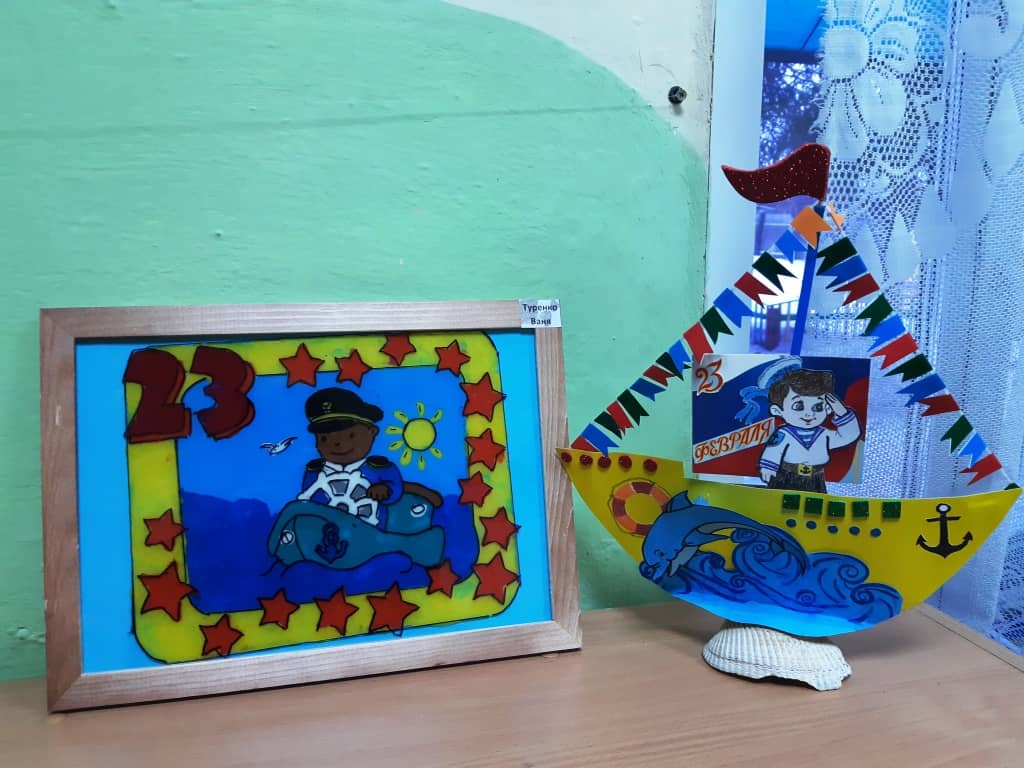 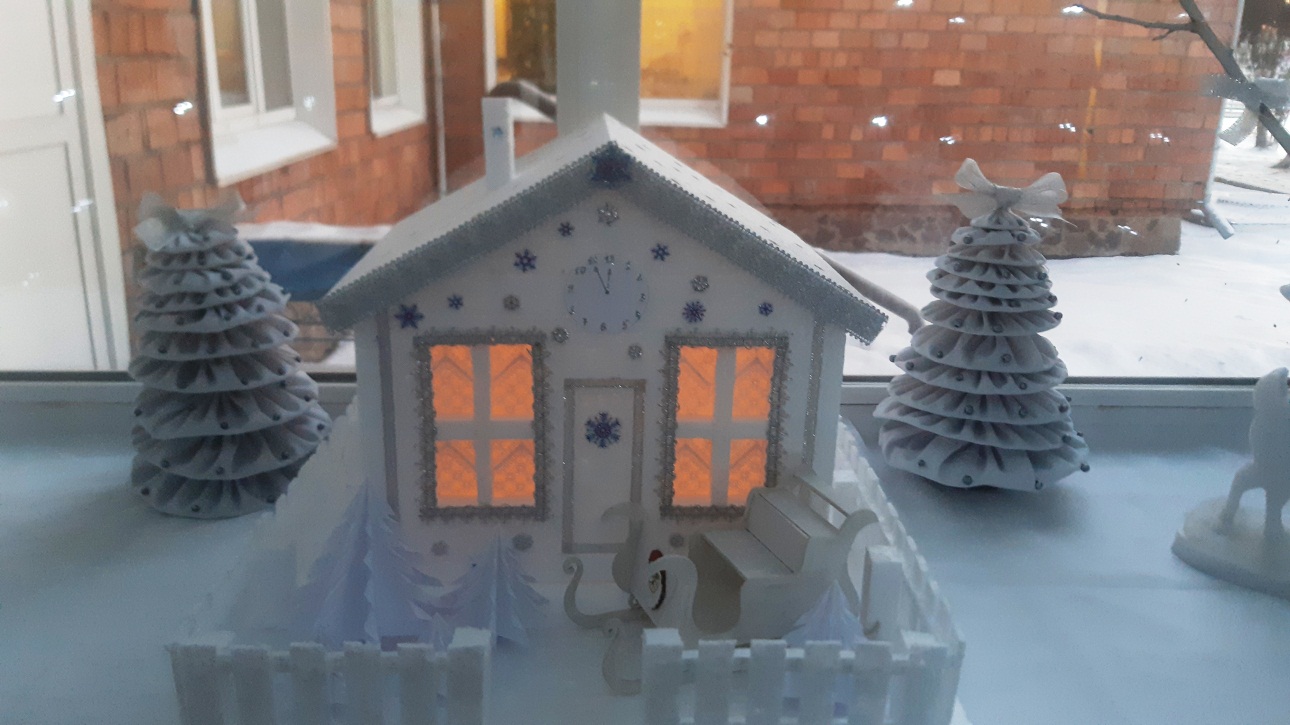 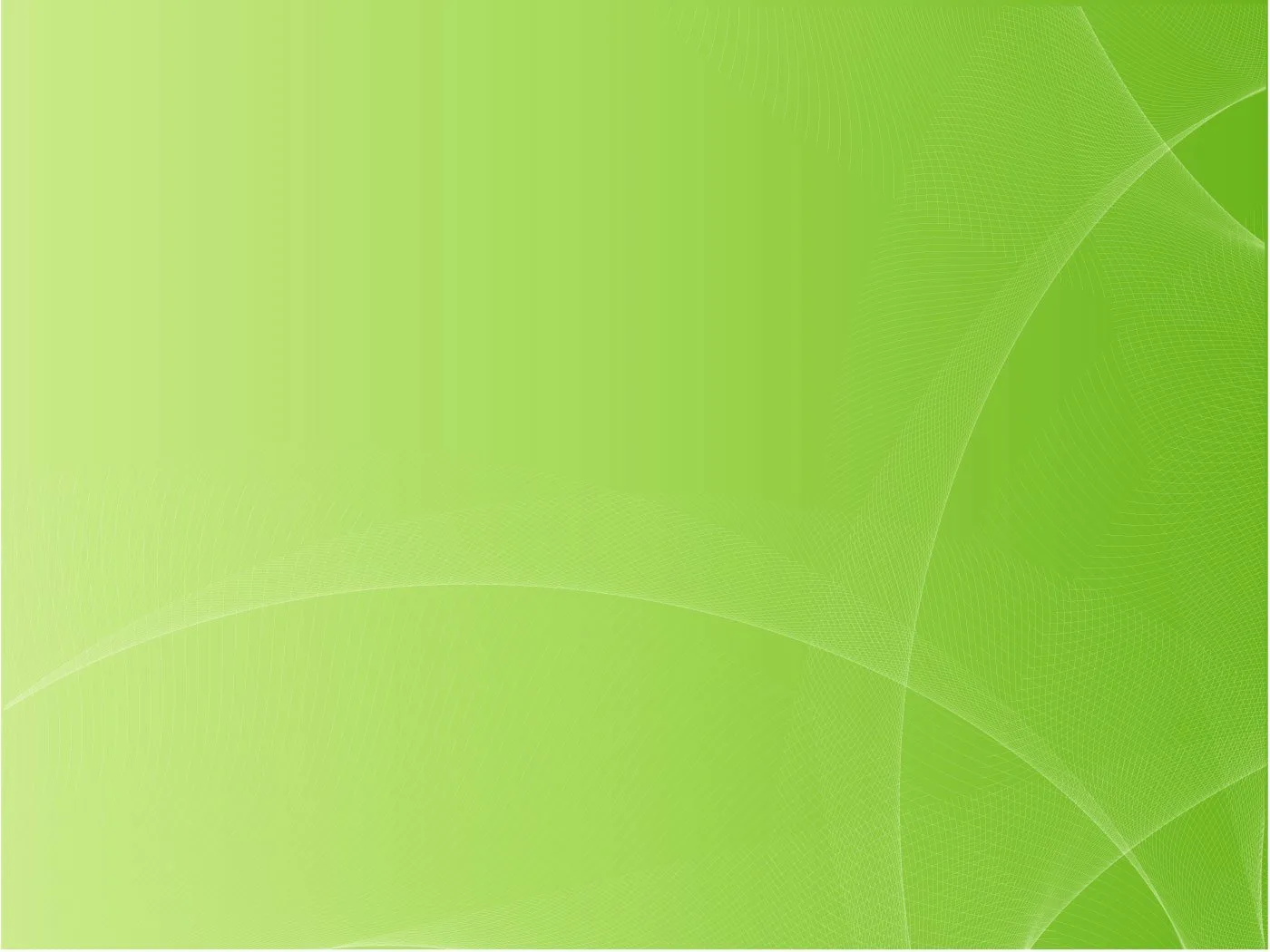 В нашем детском саду до введенных ограничений в связи с пандемией было традицией проводить совместные праздники, концерты, соревнования, Дни здоровья, акции, осенние и Рождественские ярмарки, на которых дети совместно с родителями могли продемонстрировать свои таланты и способности.
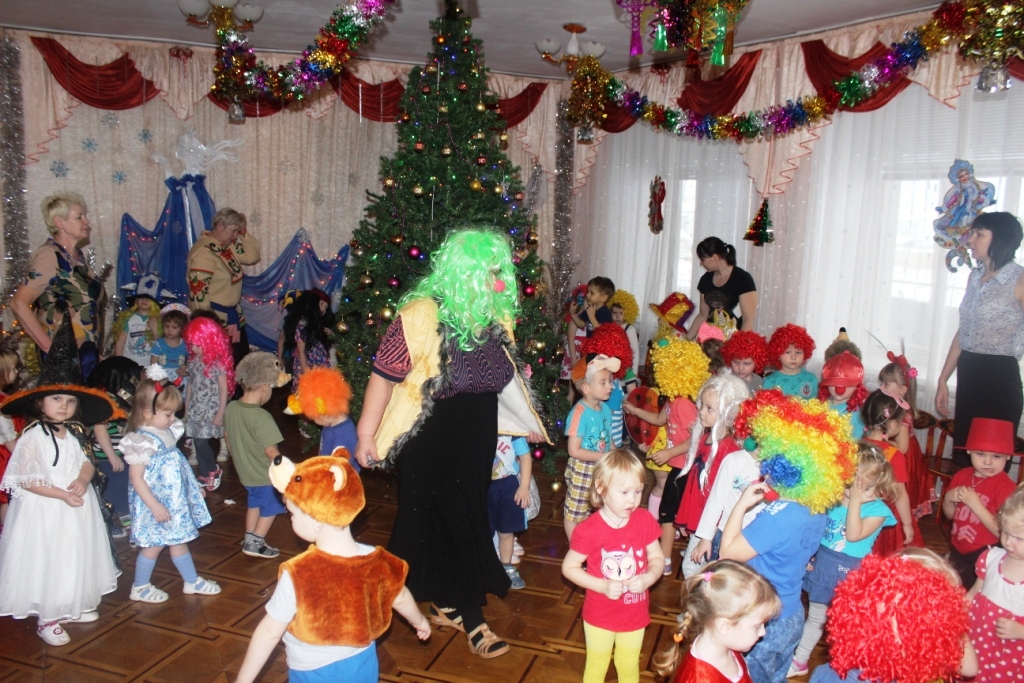 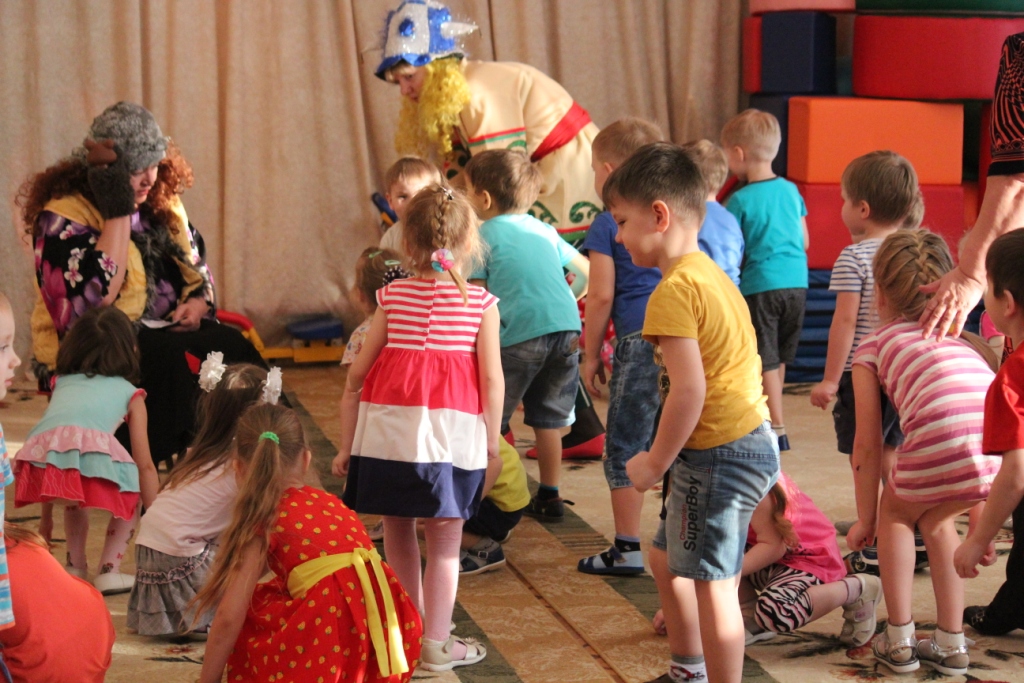 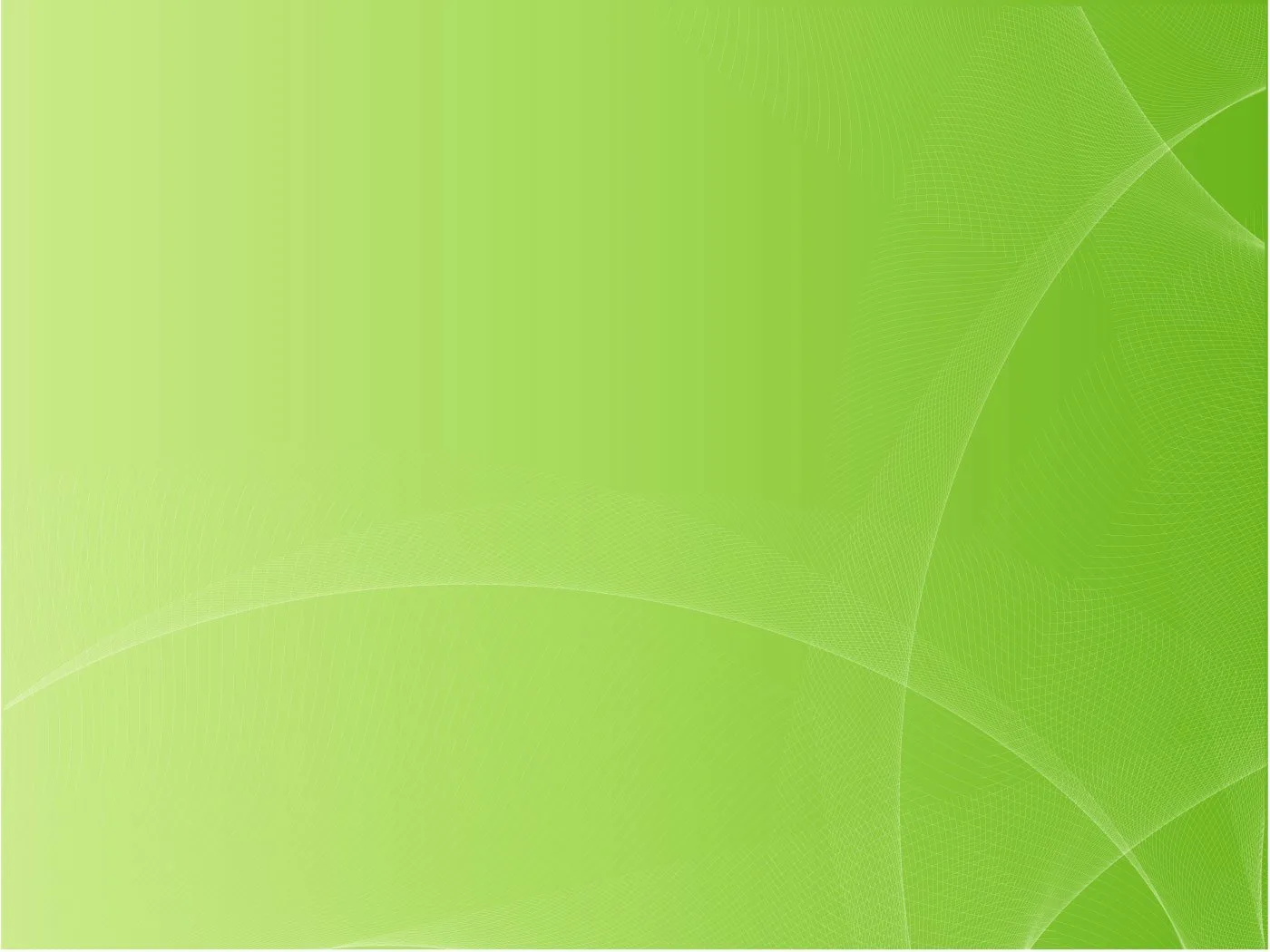 Творческие родители нашей группы проводили мастер-классы для детей и родителей не только своей группы, но для семей из других групп.
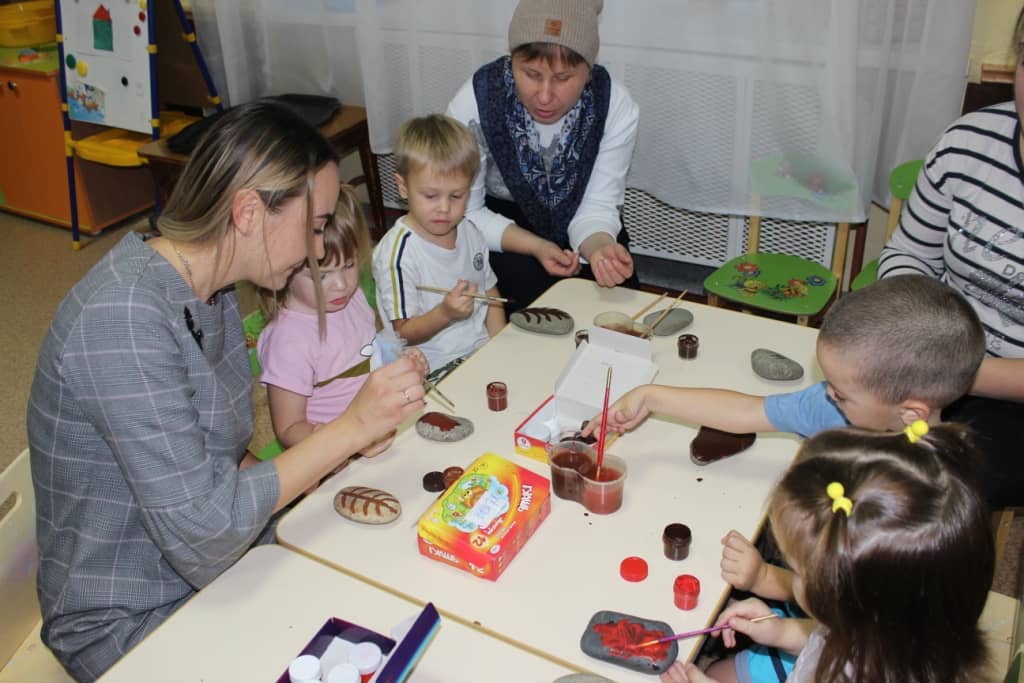 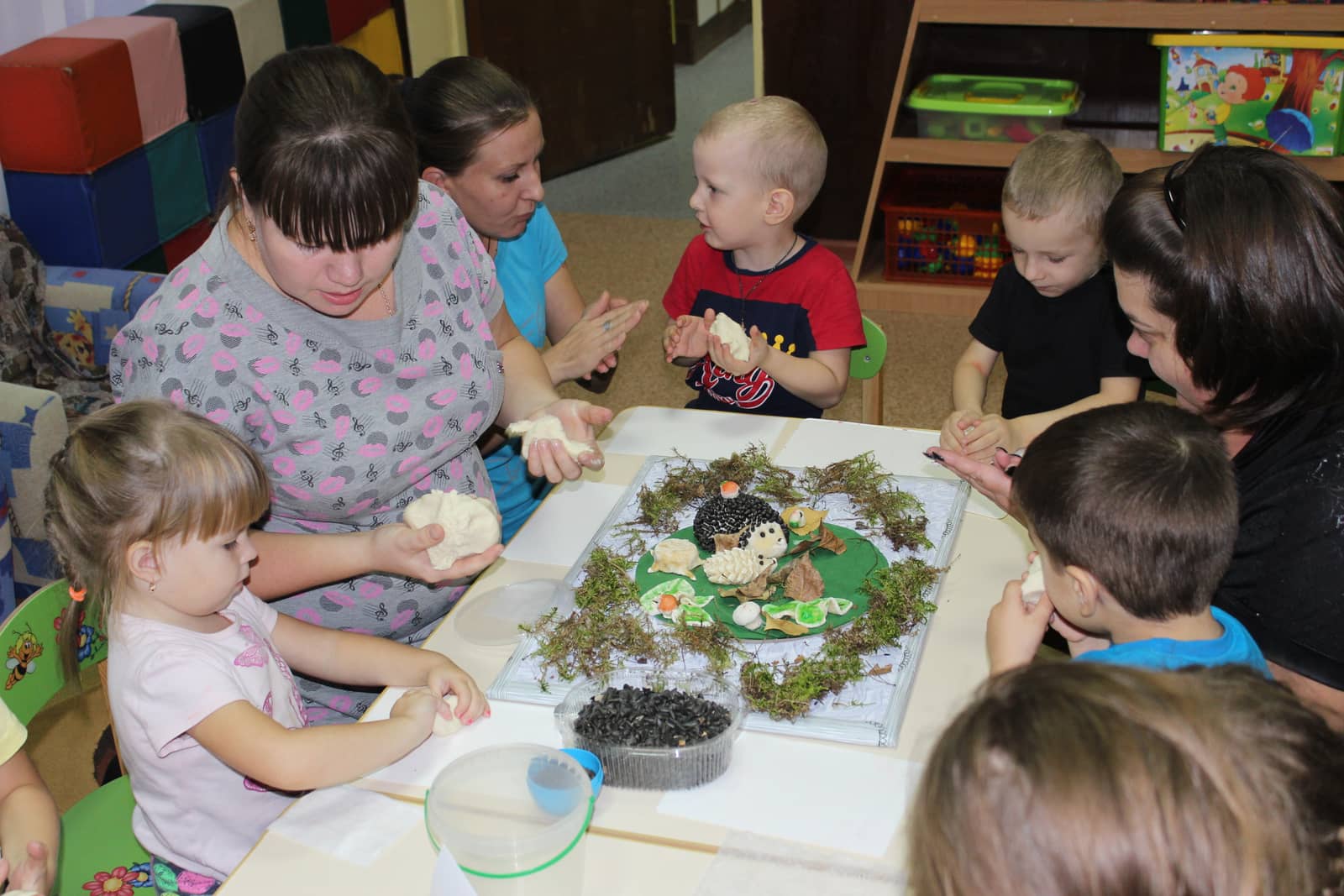 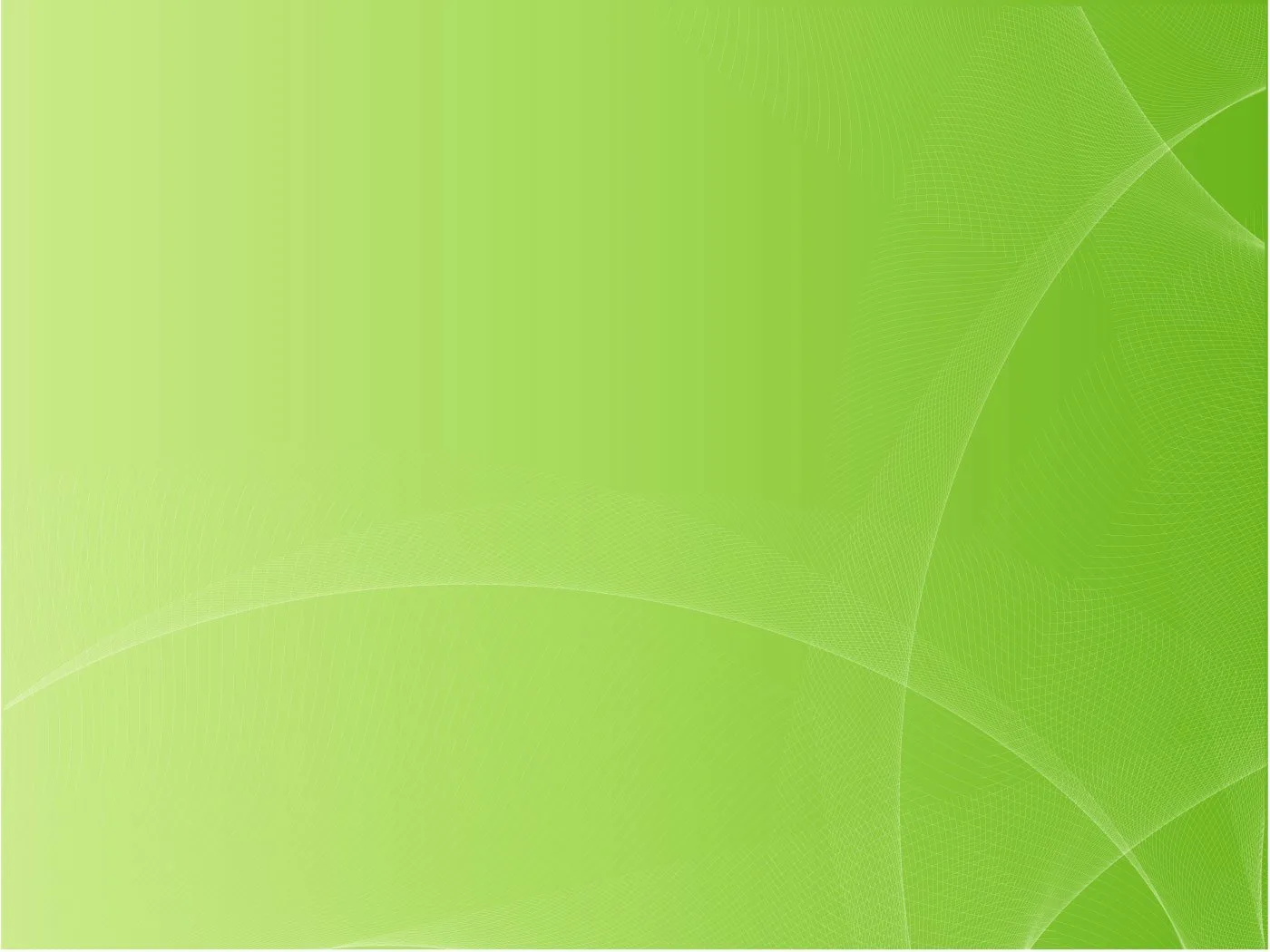 Делали снежные фигуры на участке
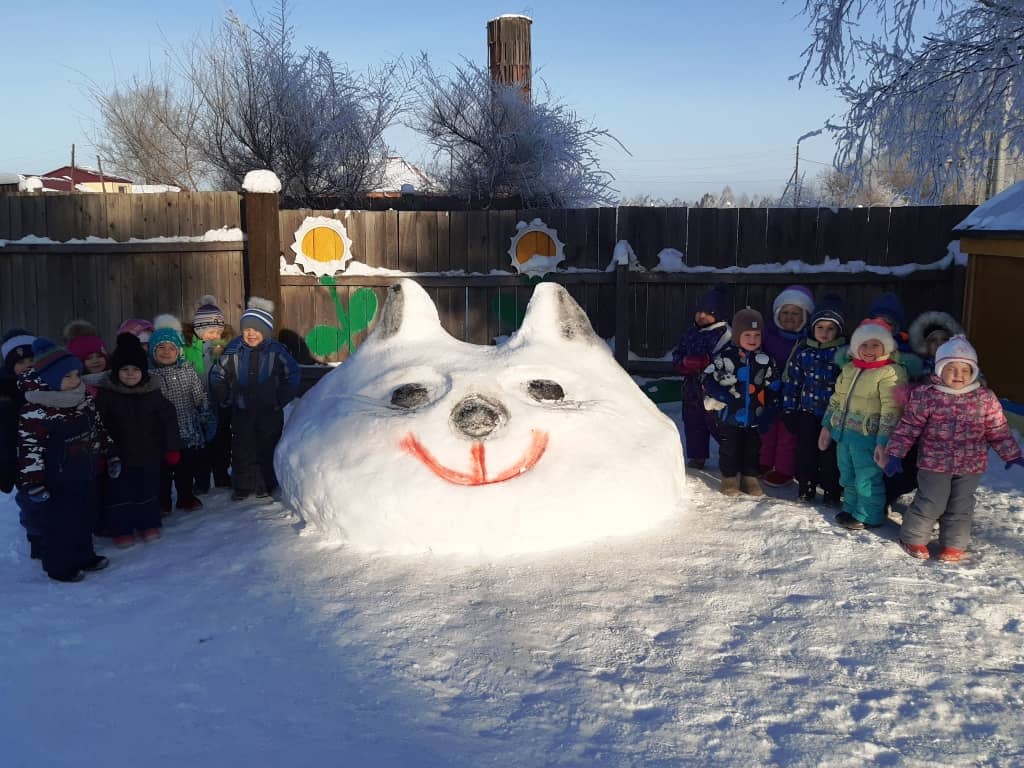 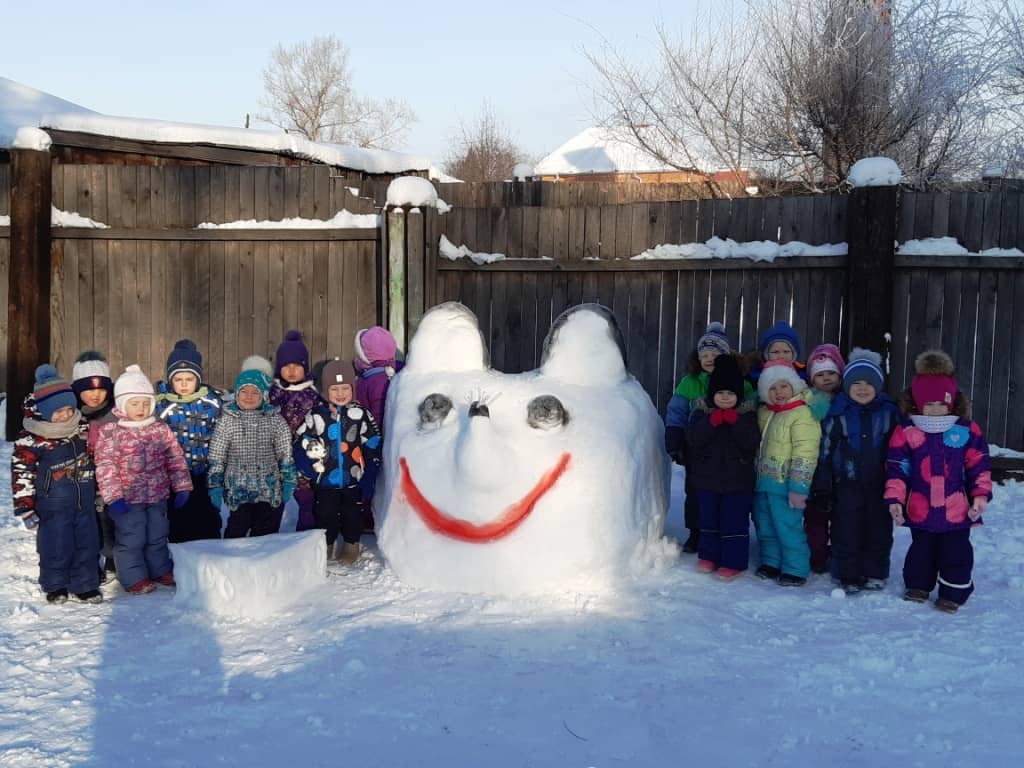 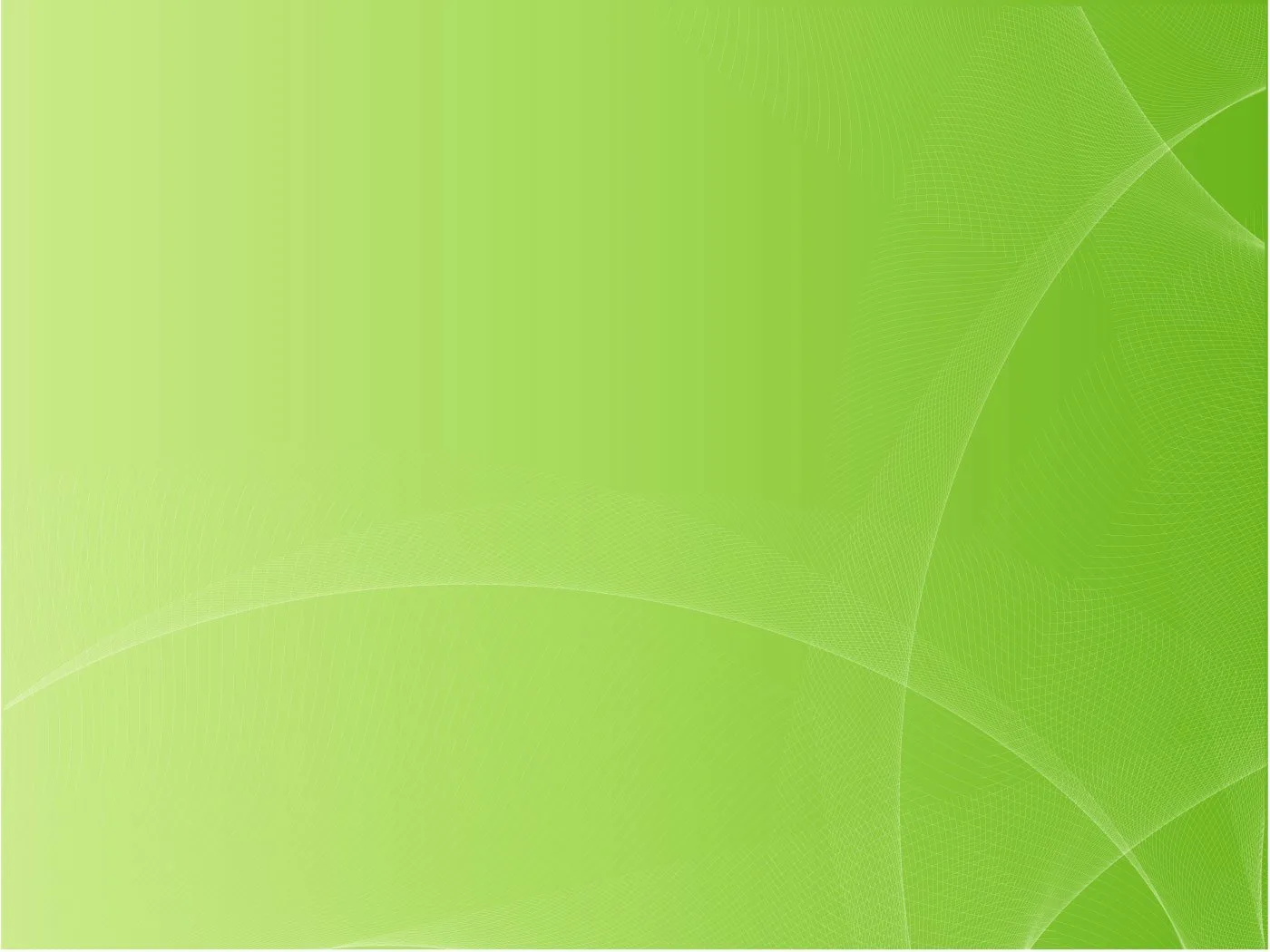 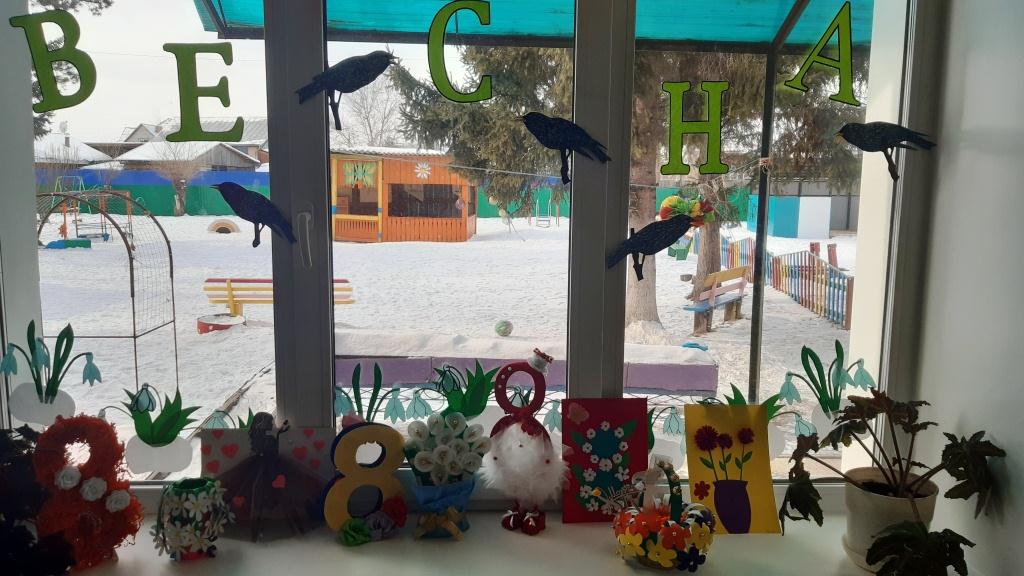 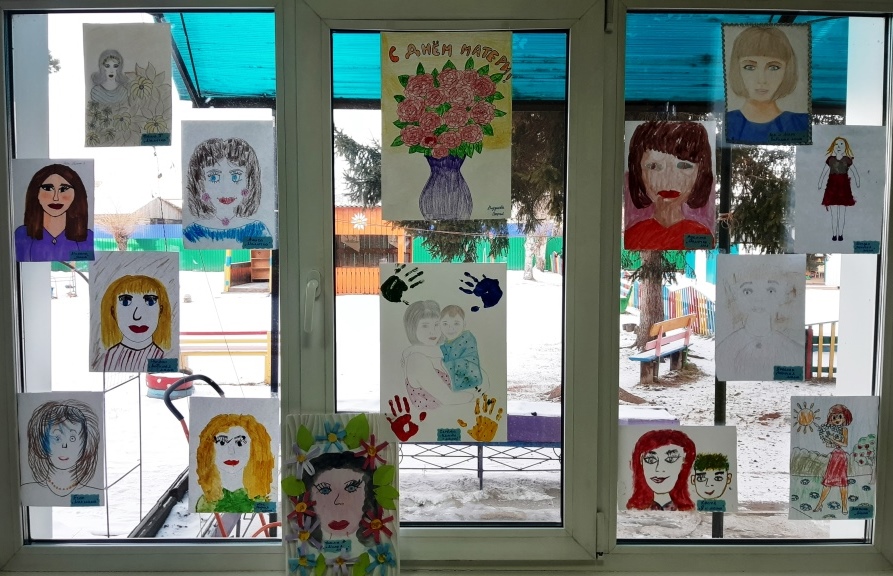 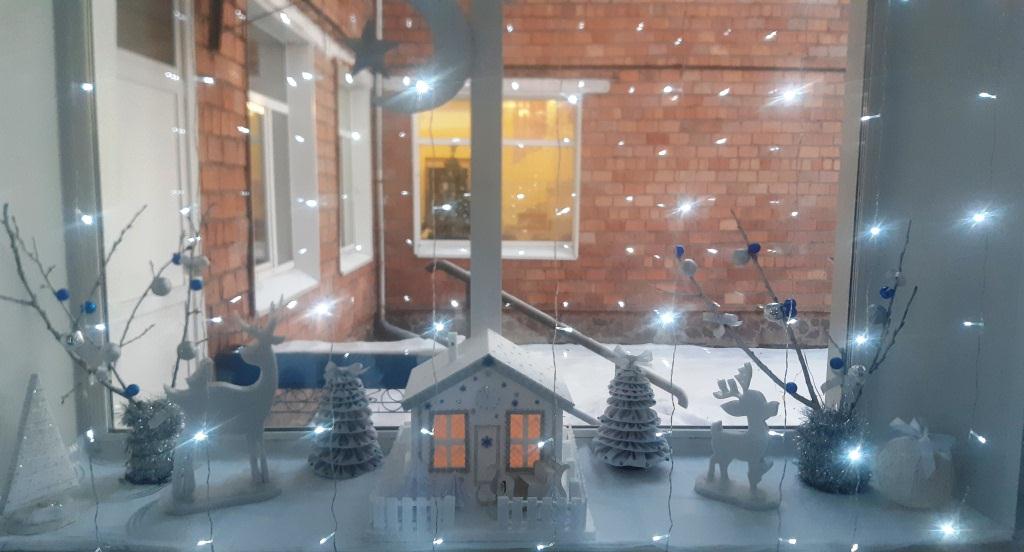 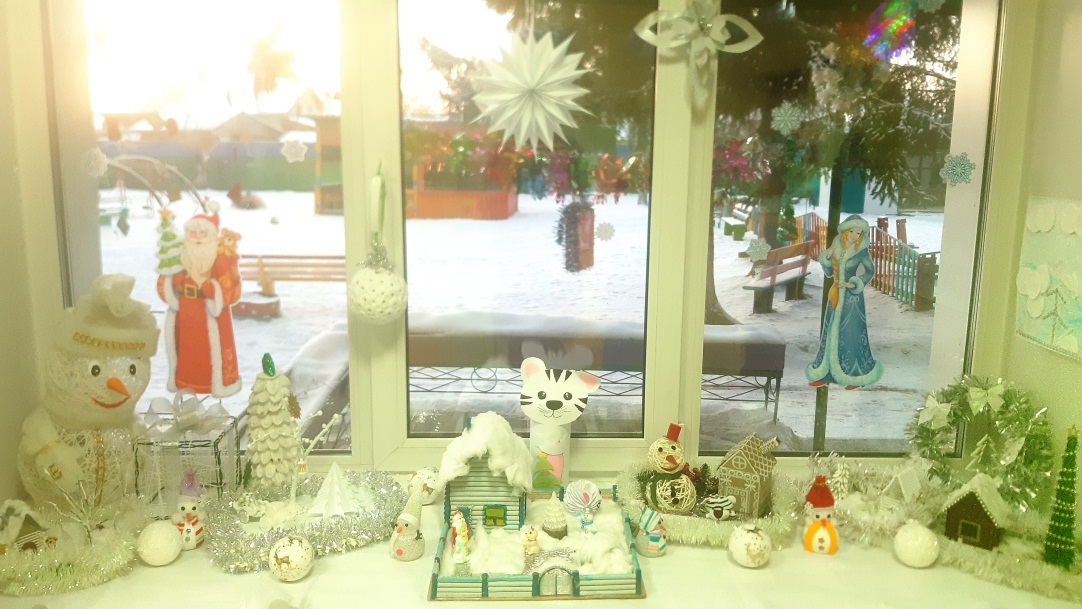 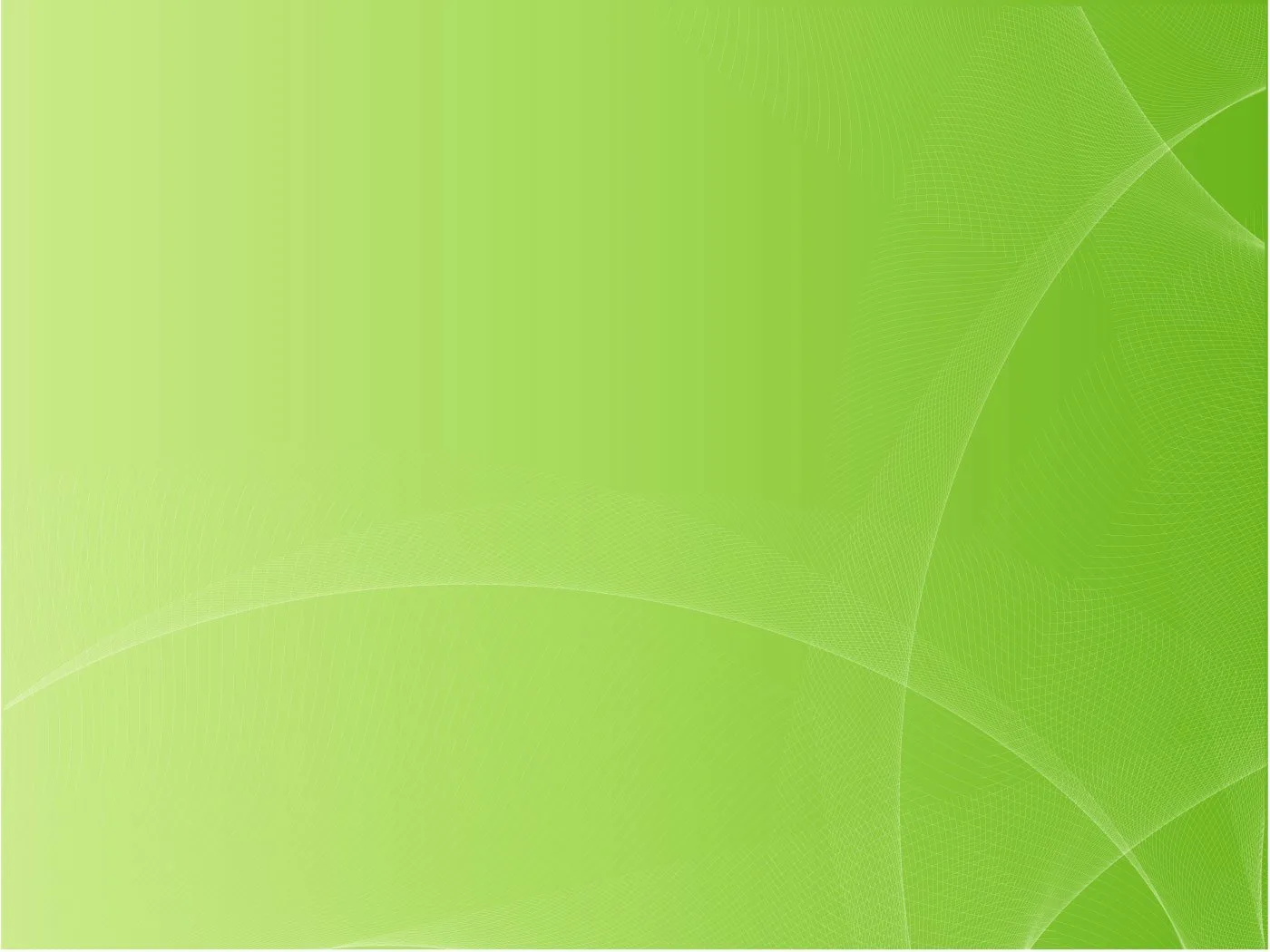 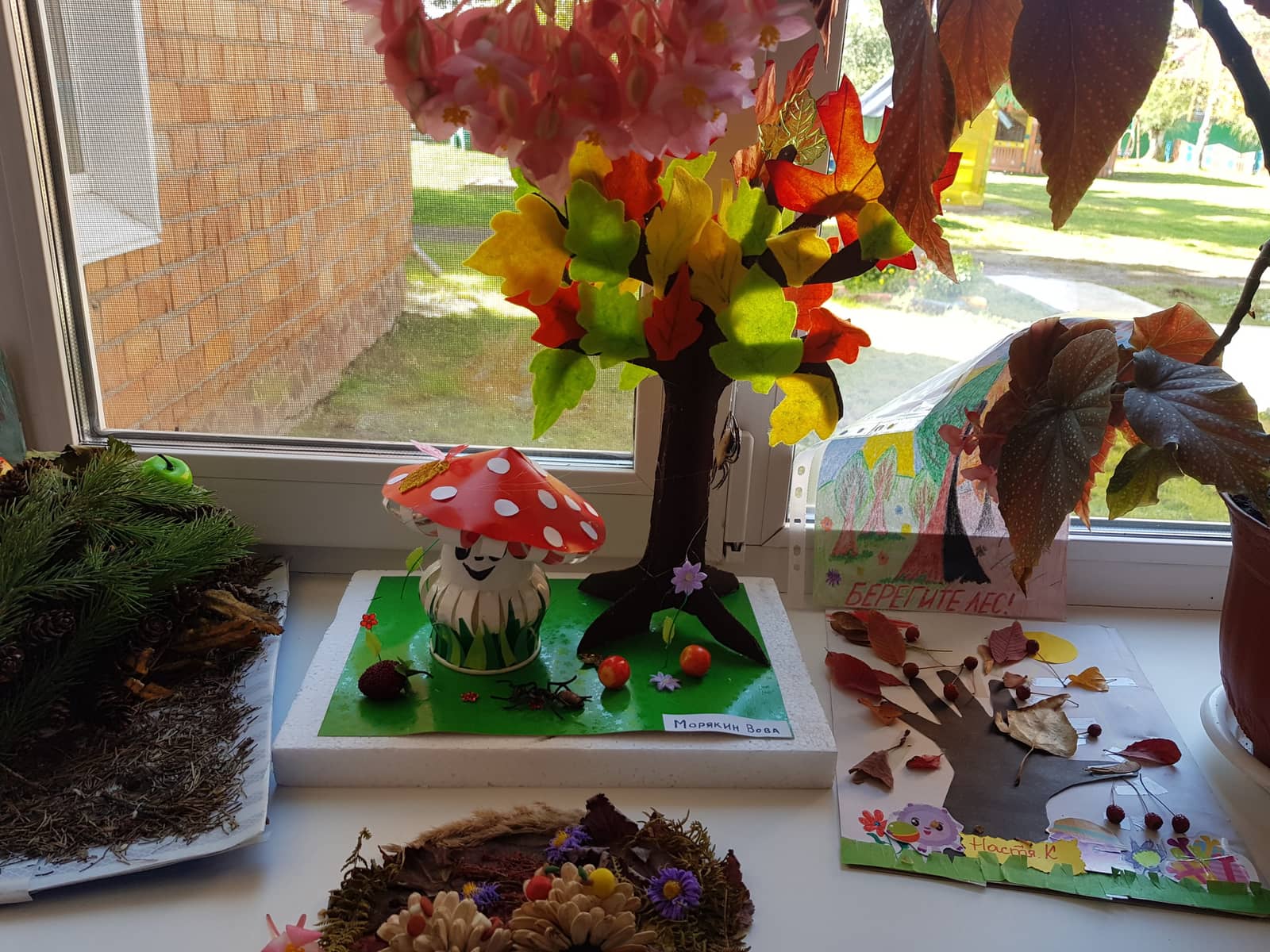 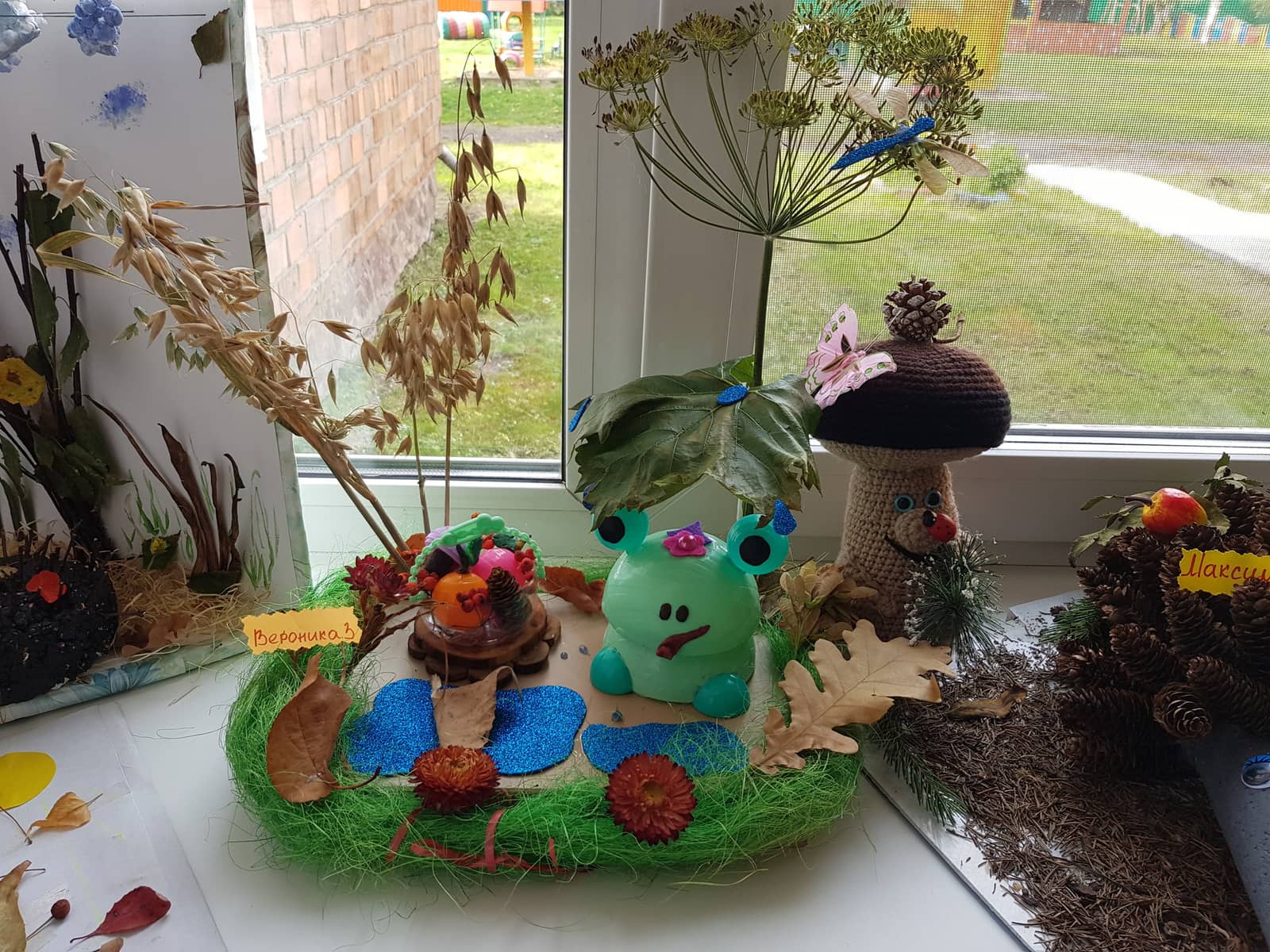 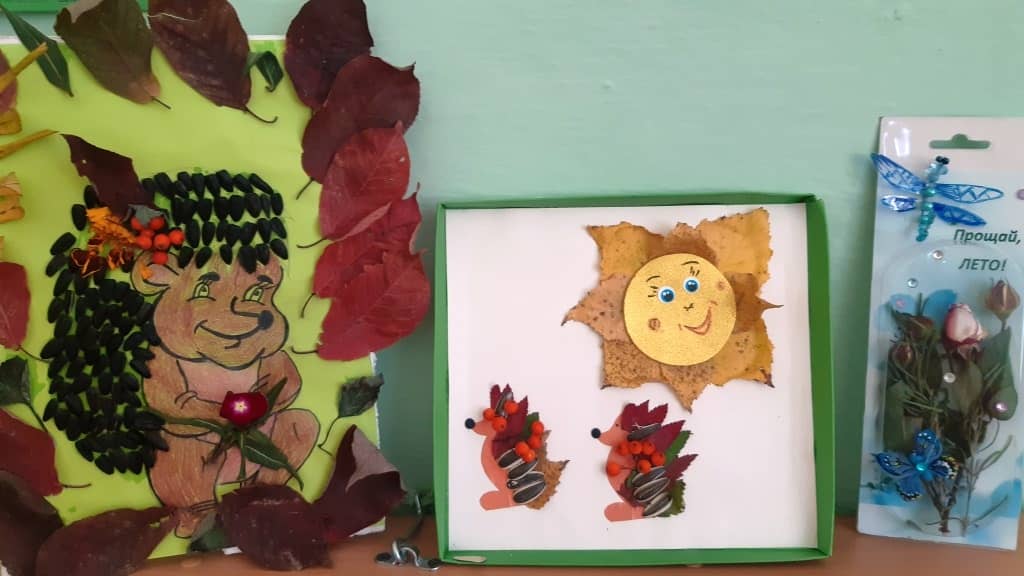 «Краски осени»
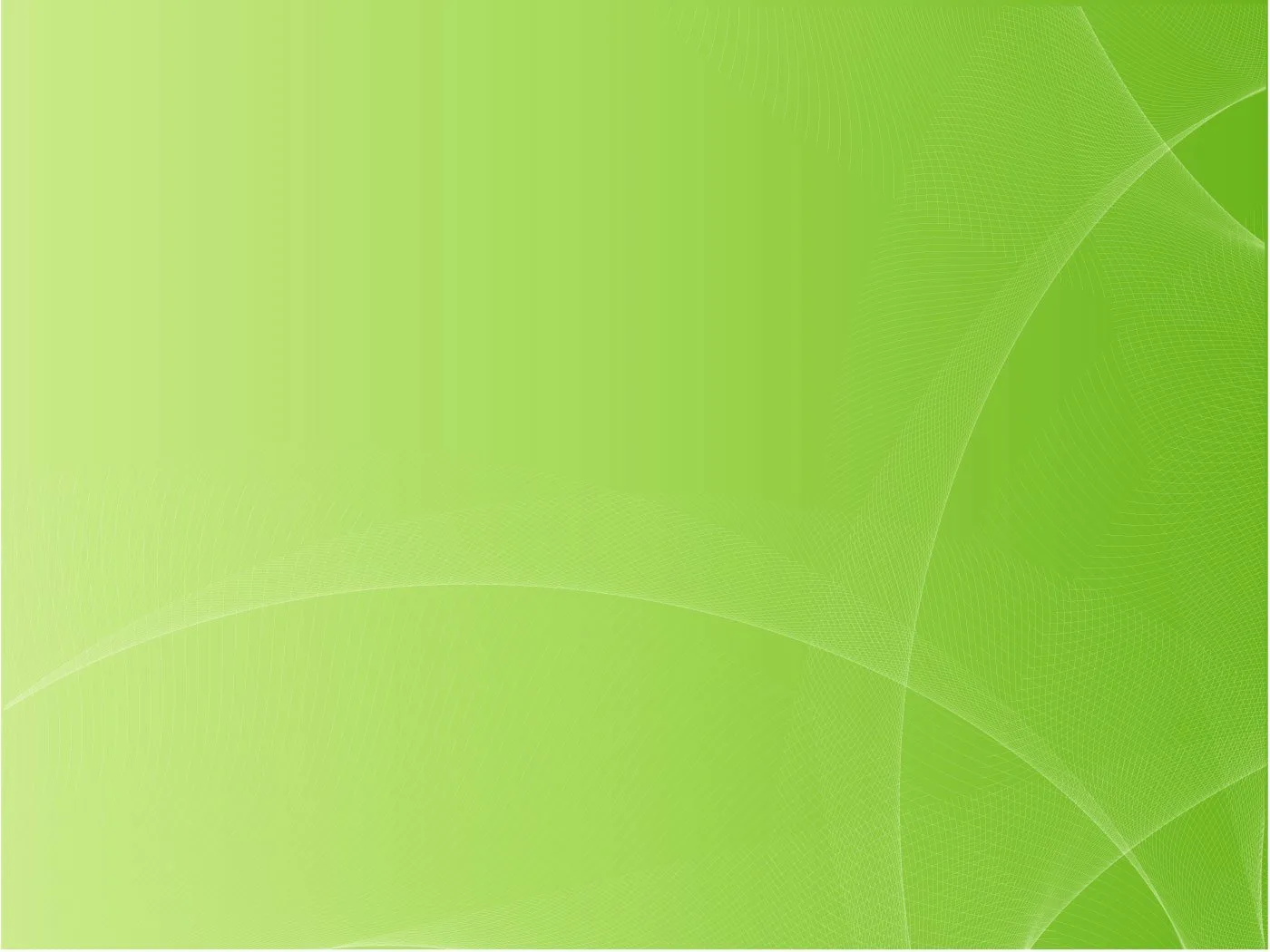 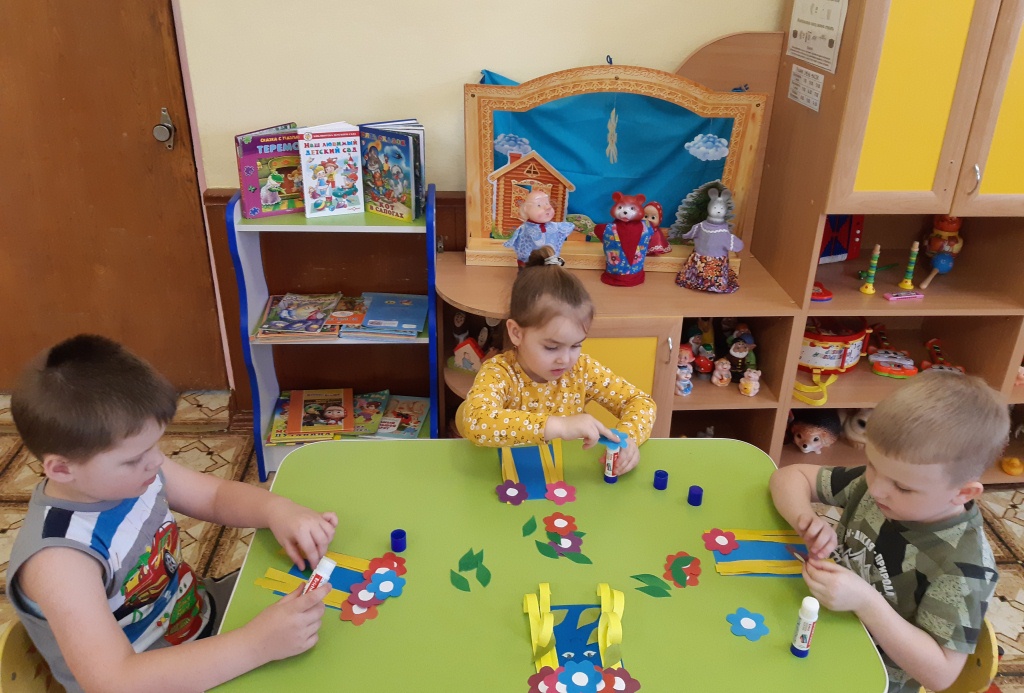 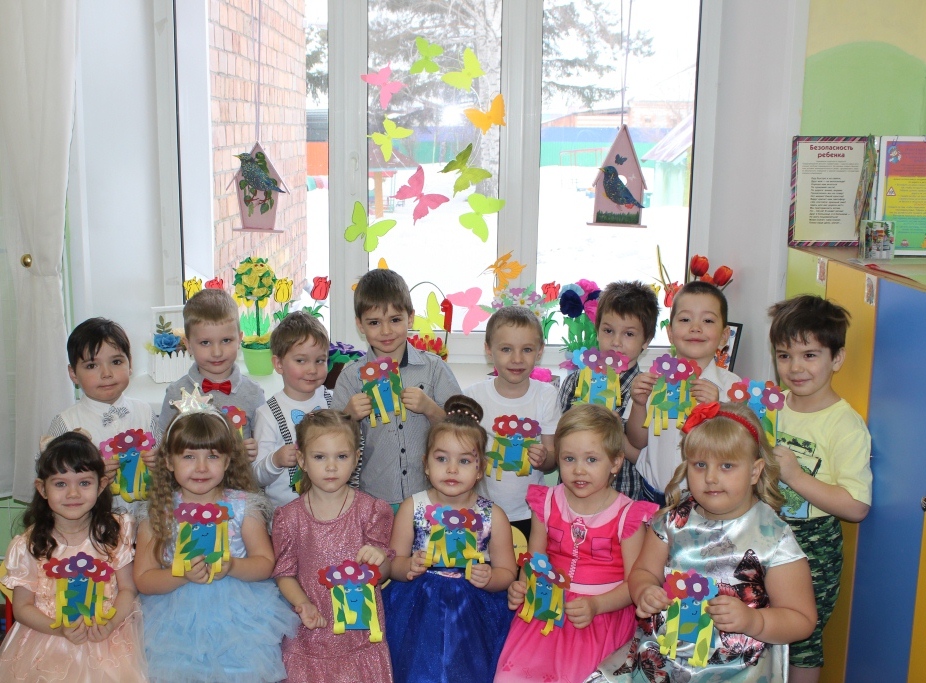 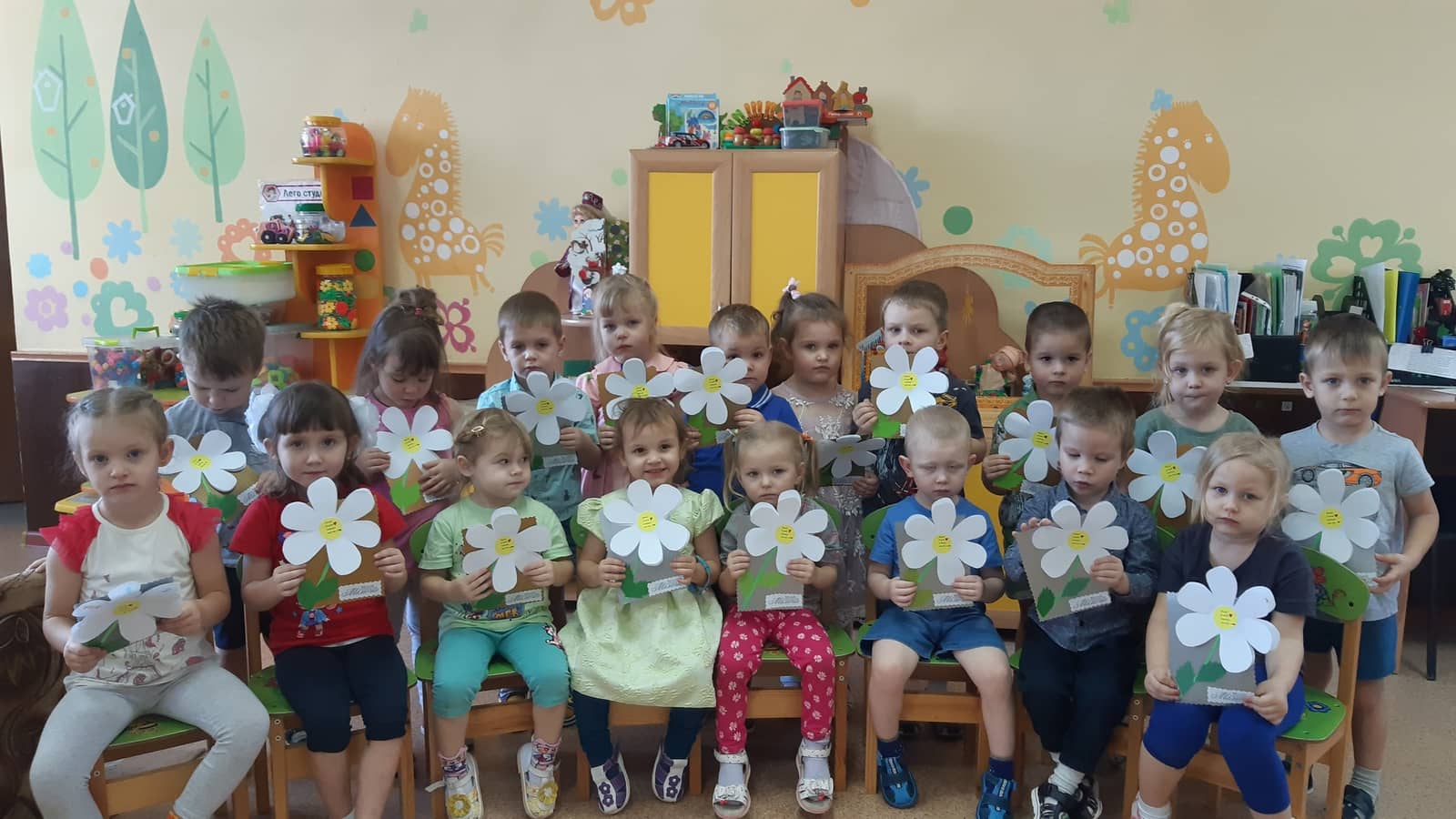 «Подарок маме»
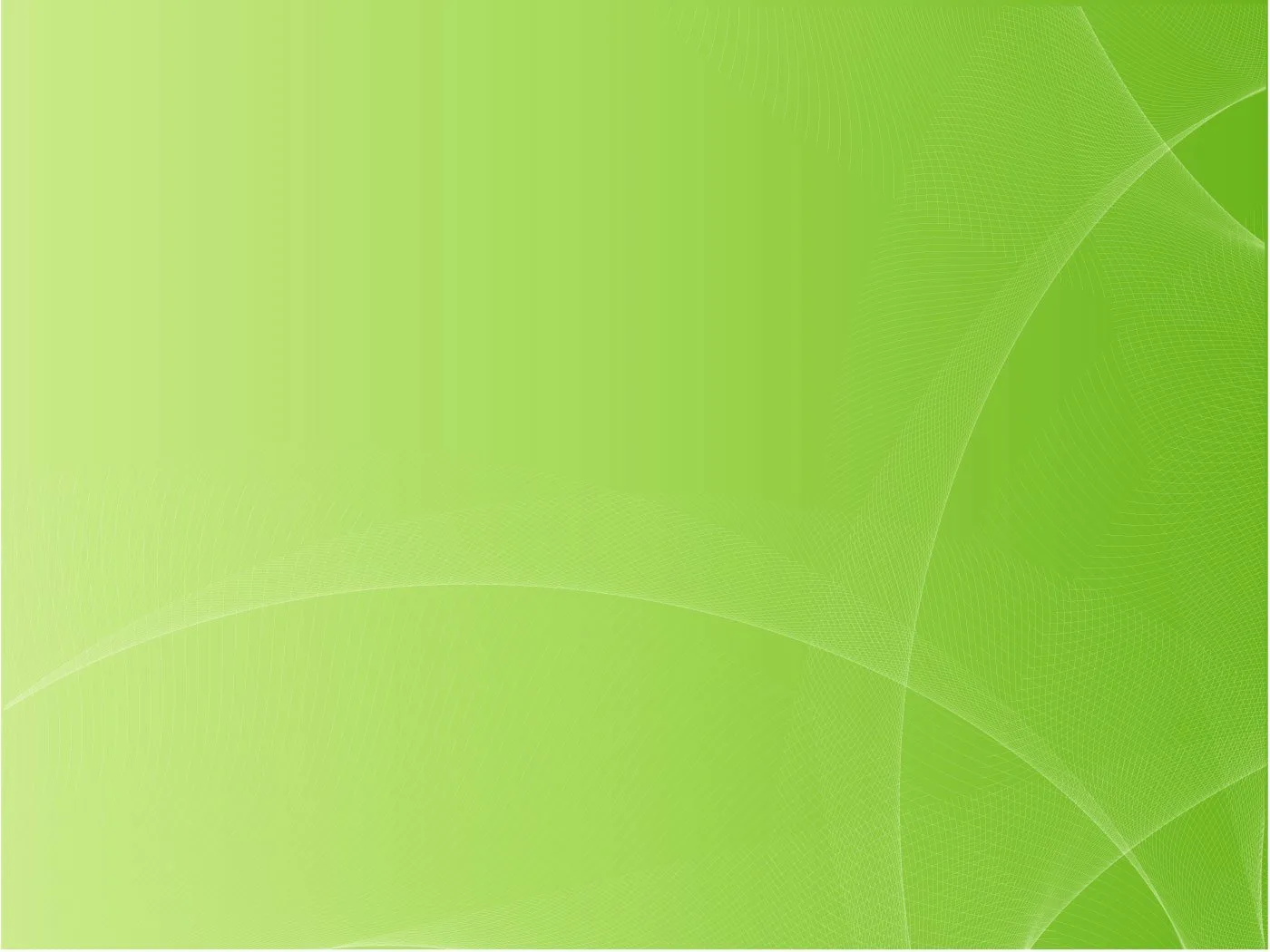 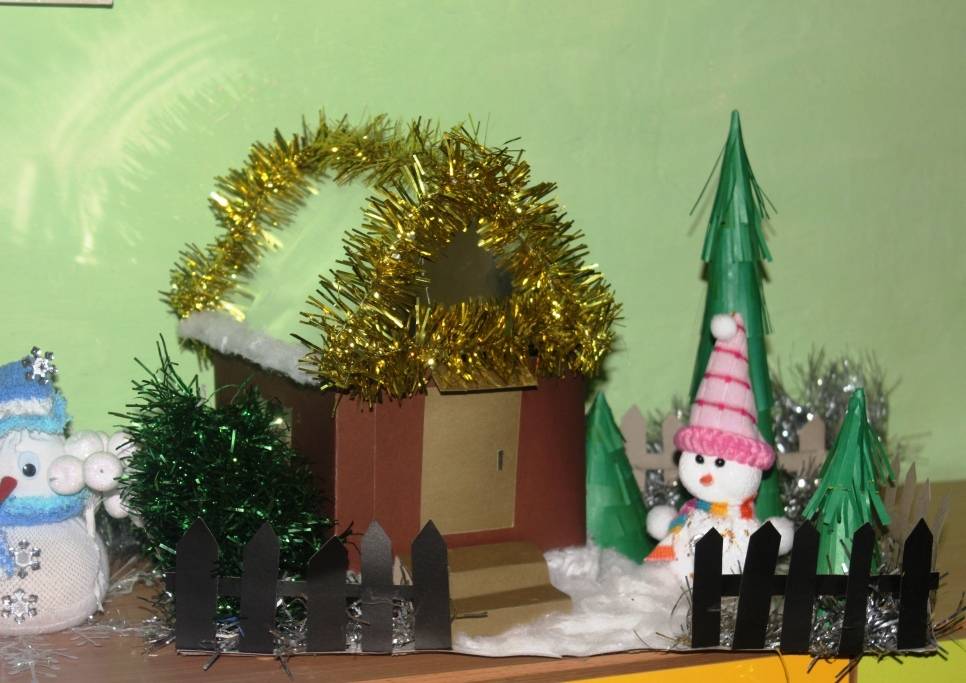 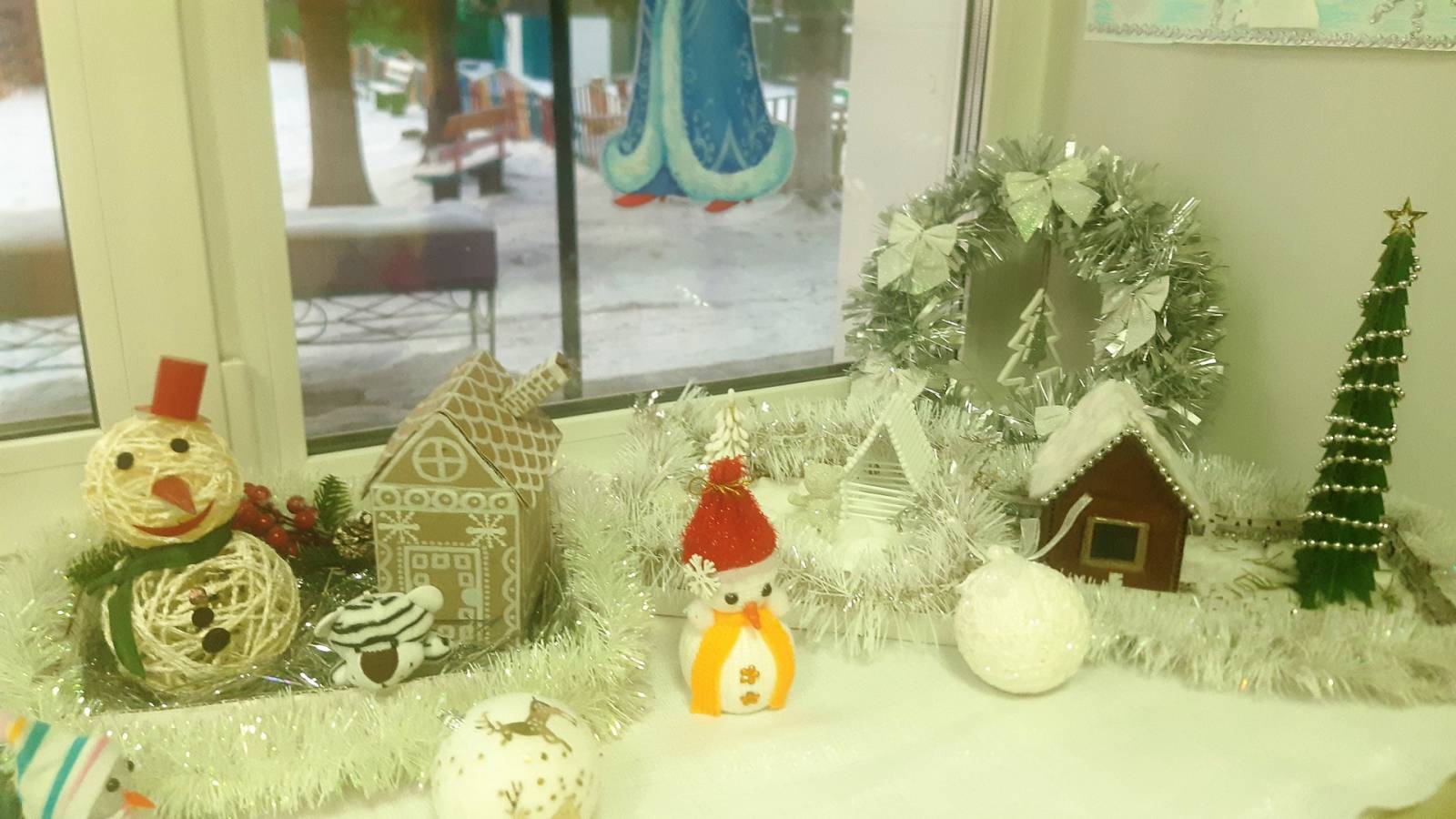 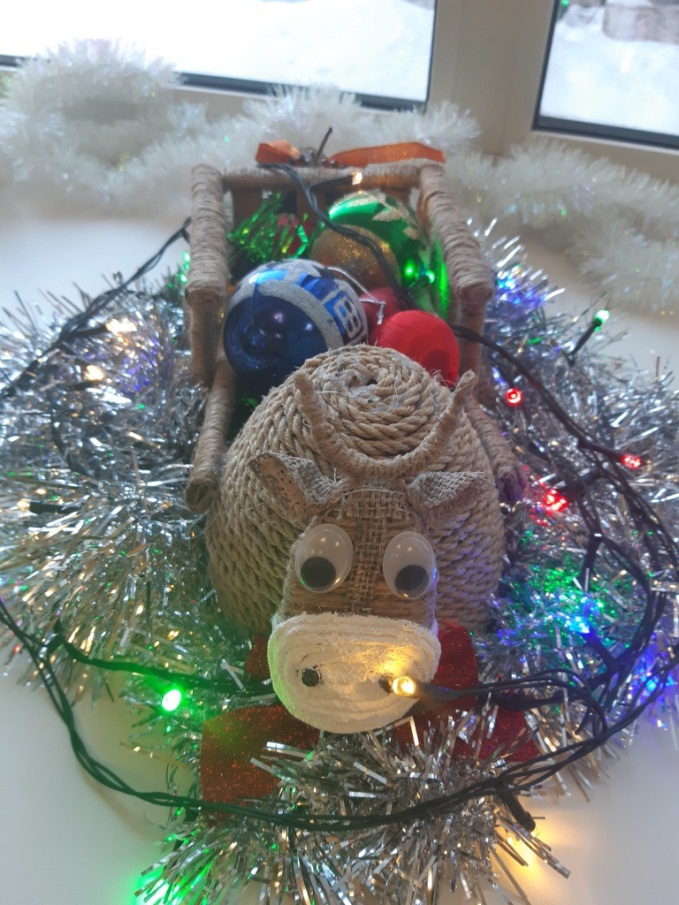 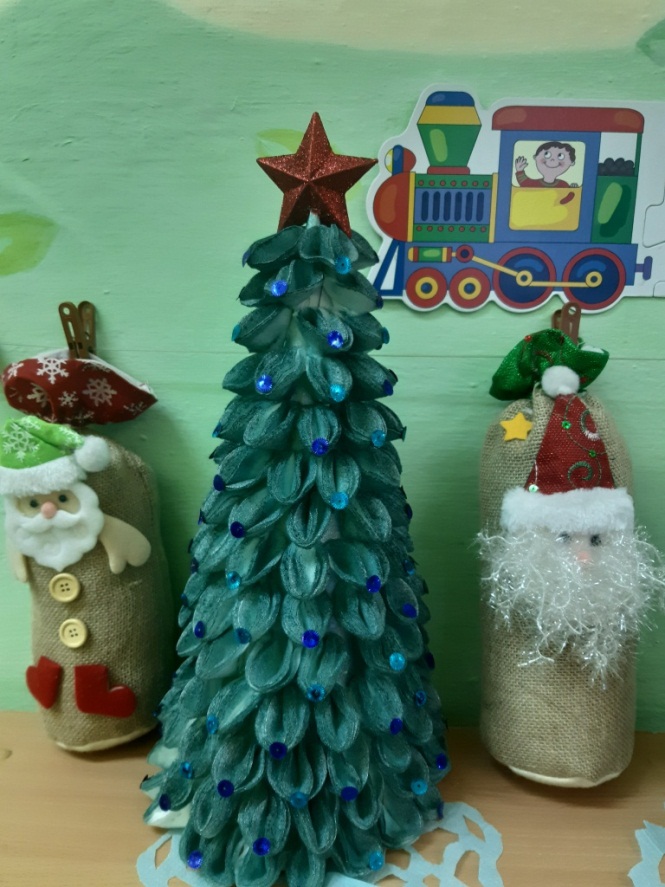 «Мастерская 
Деда Мороза»
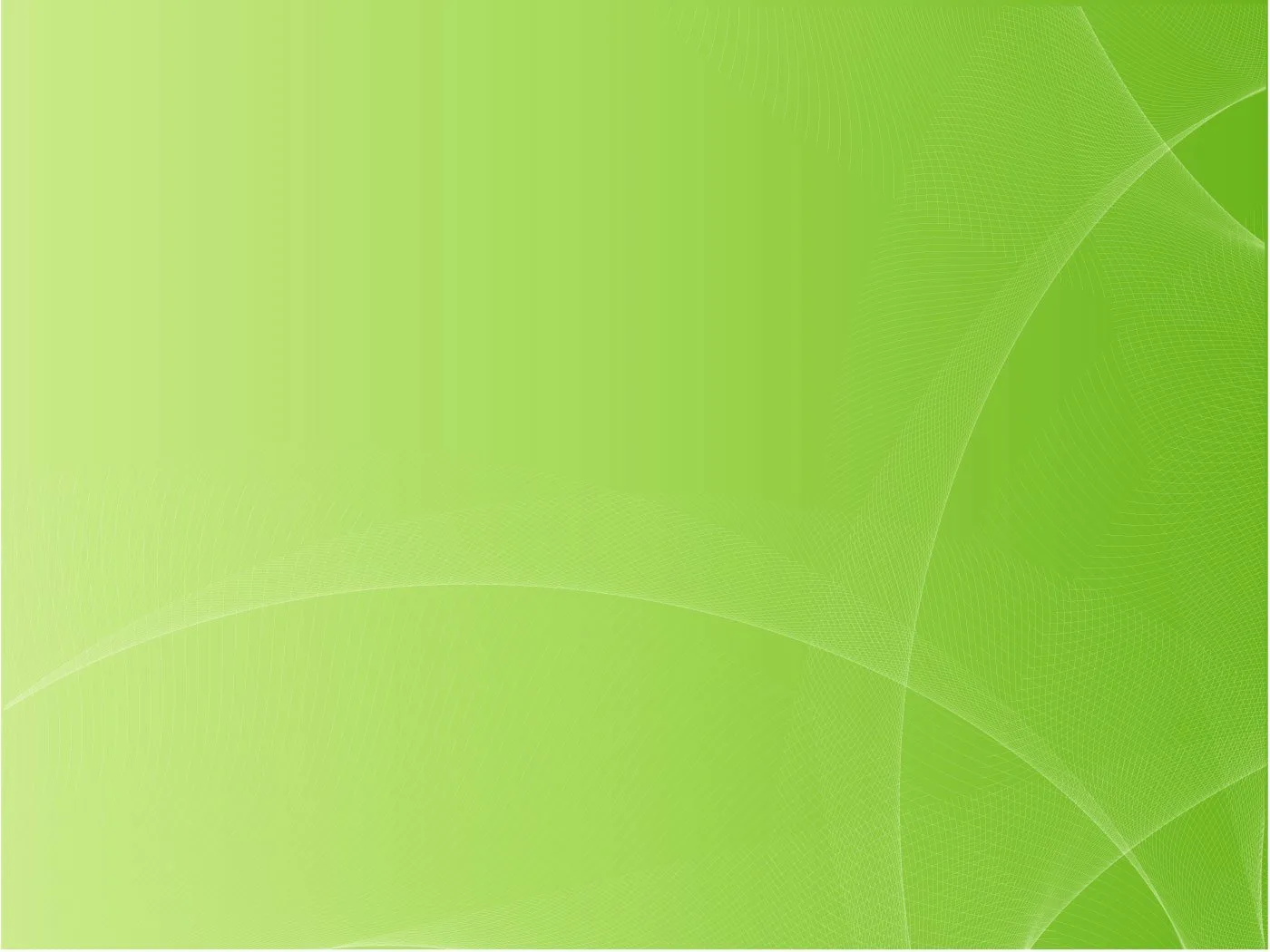 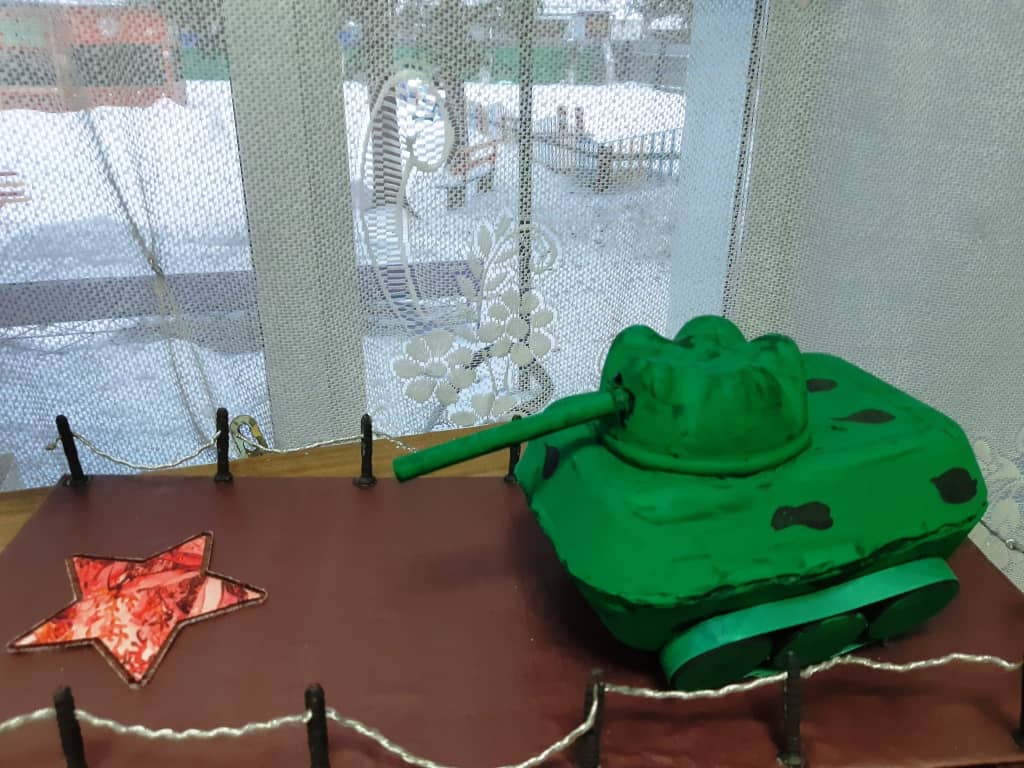 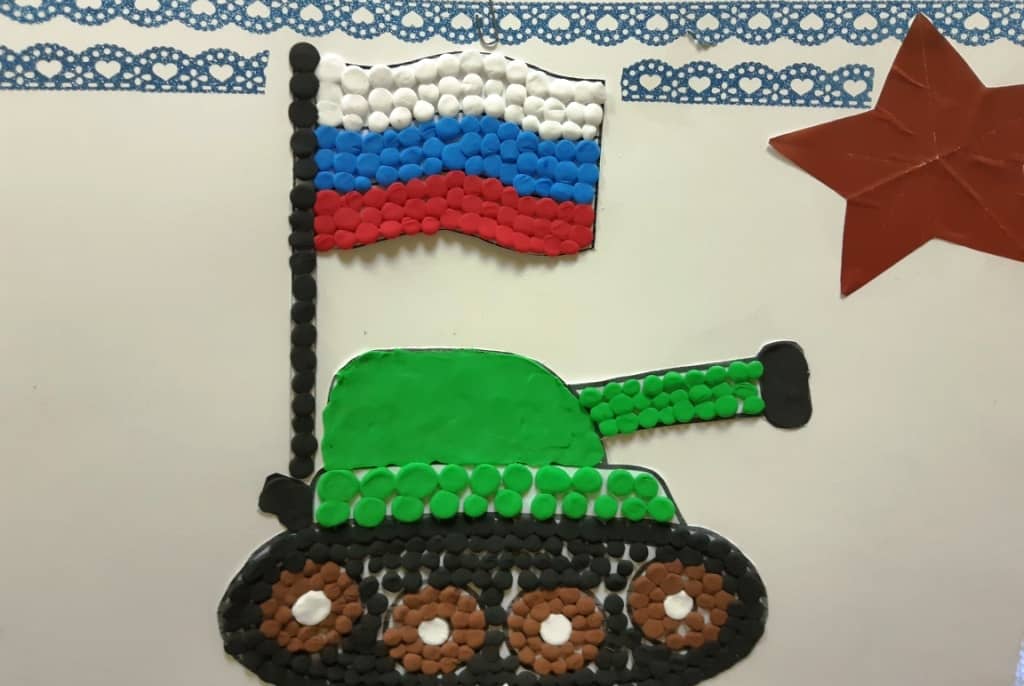 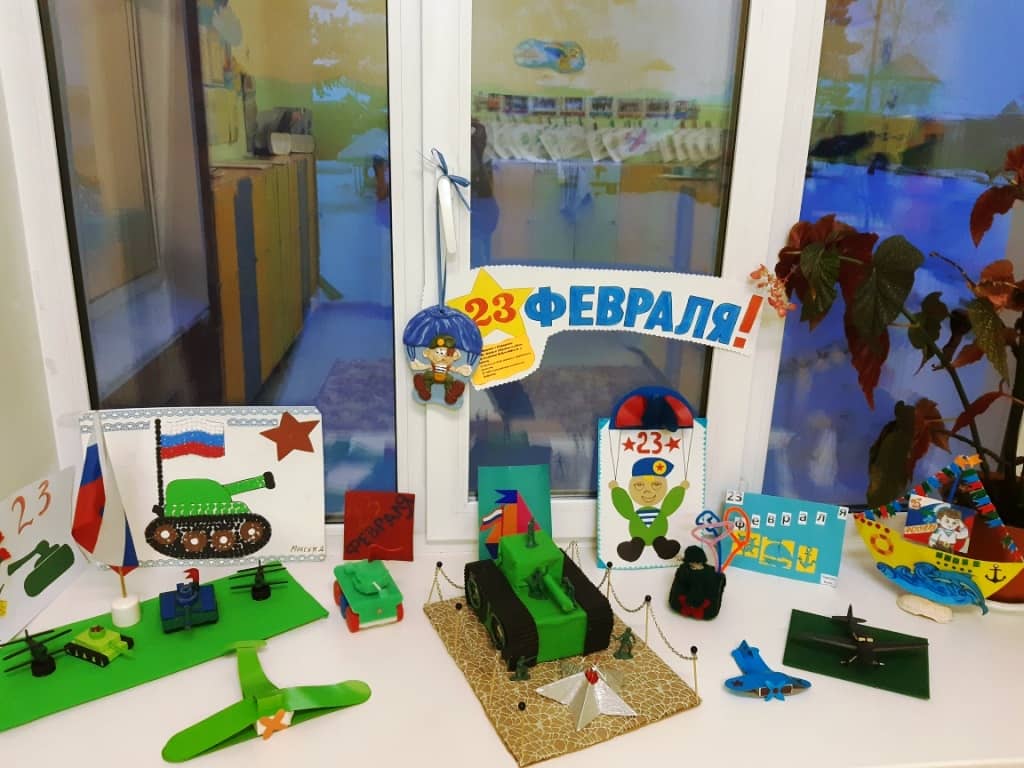 «Боевая техника 
 на защите Родины»
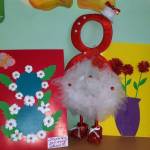 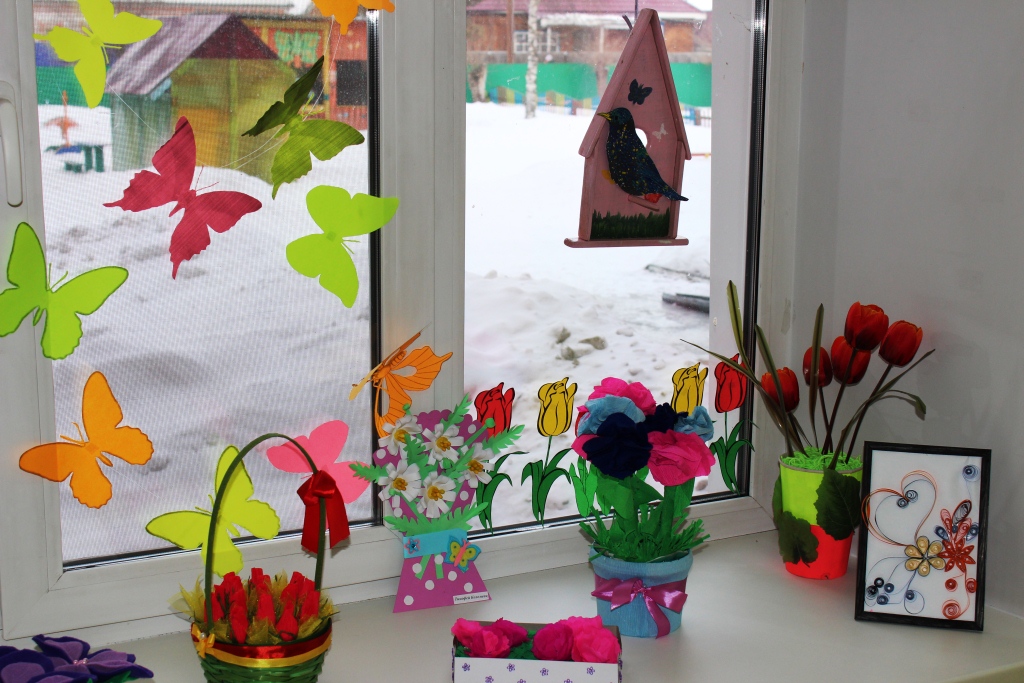 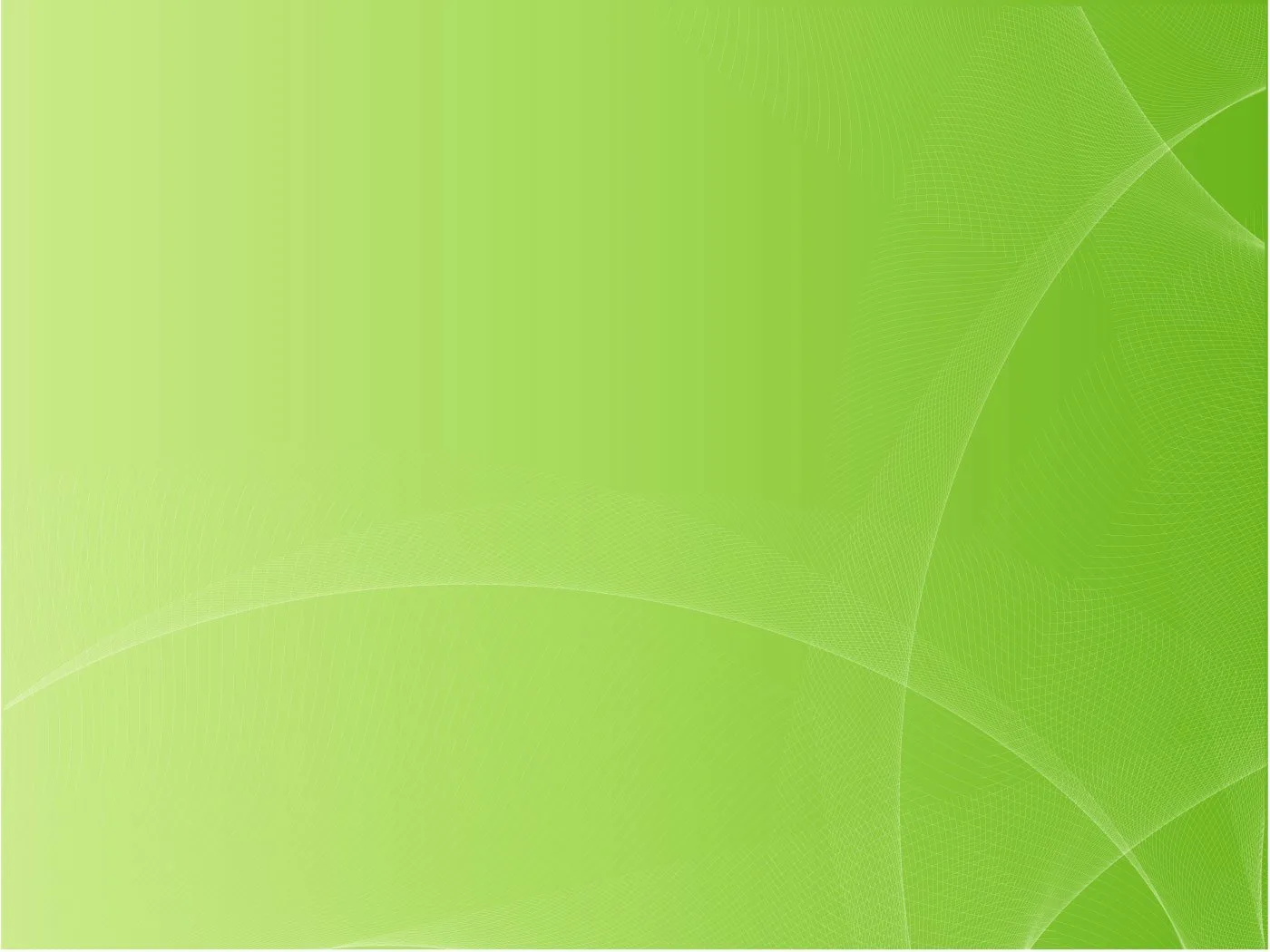 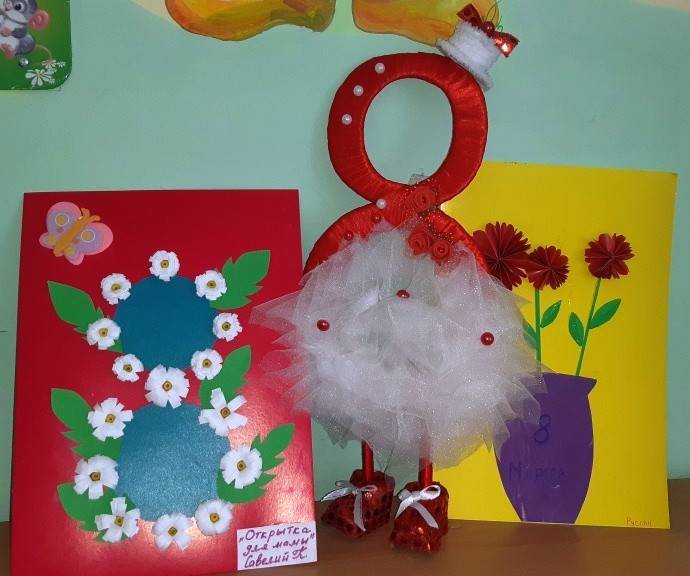 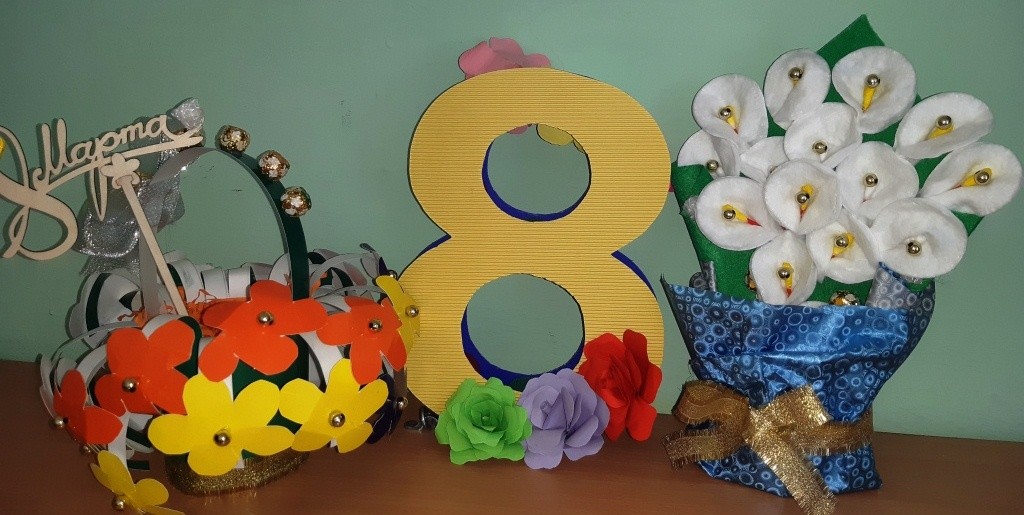 «Число 8 – 
не простое»
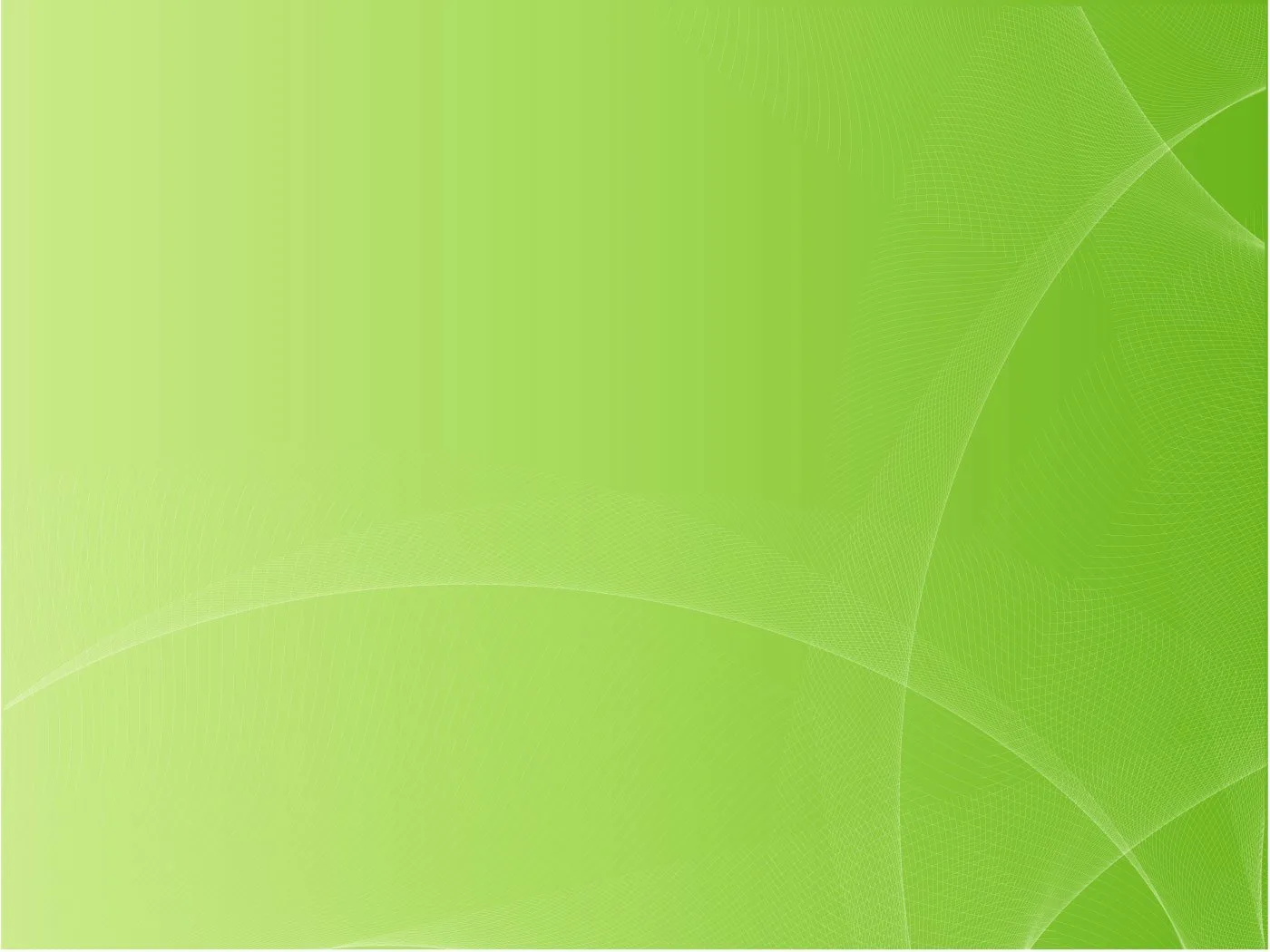 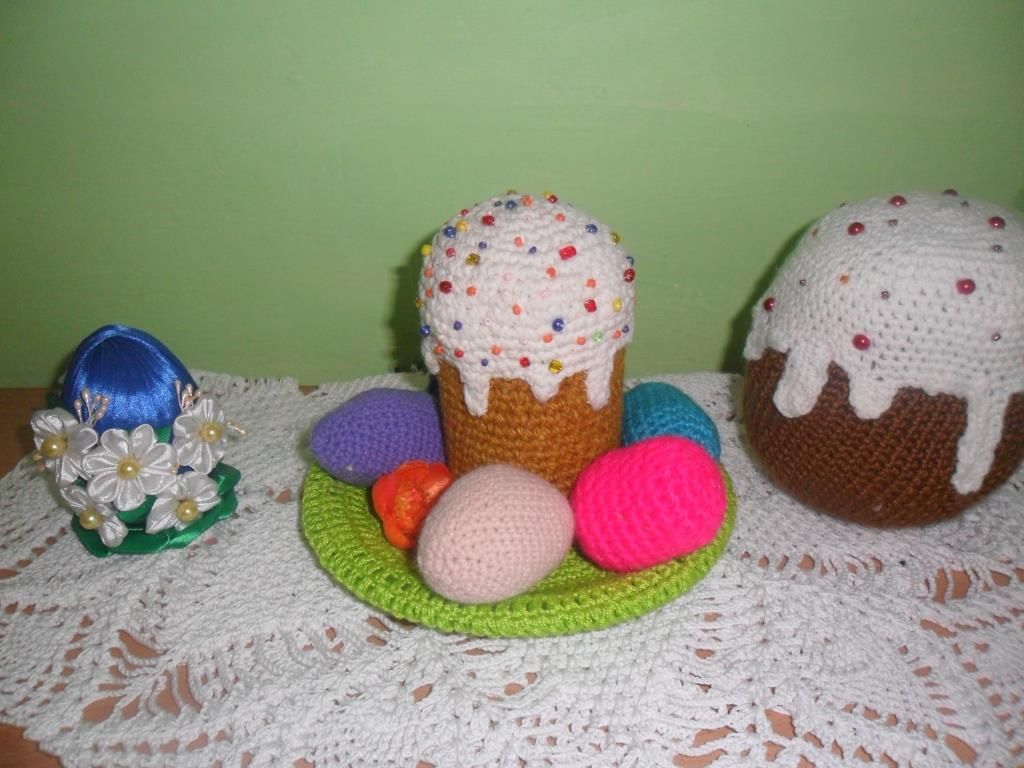 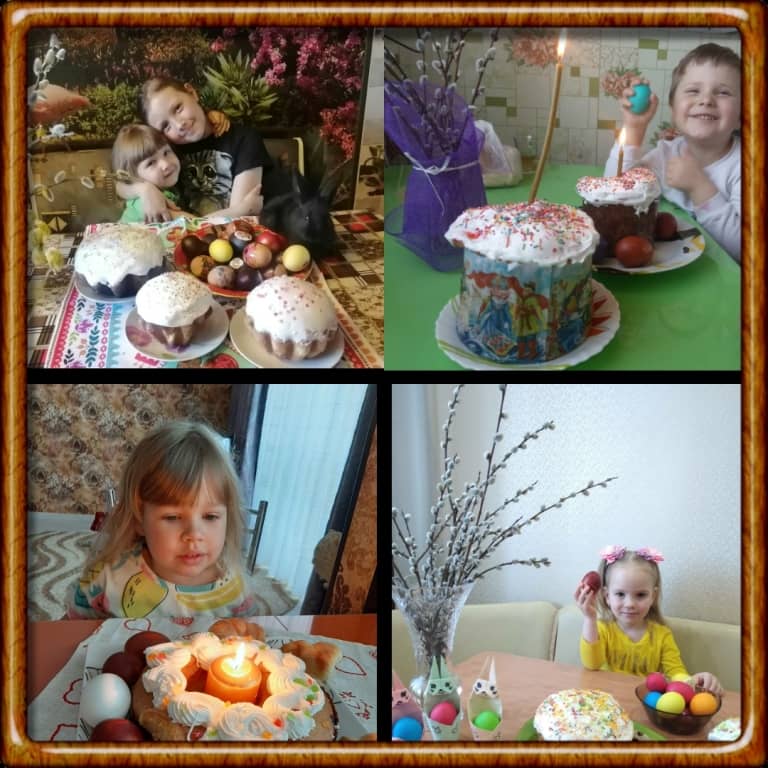 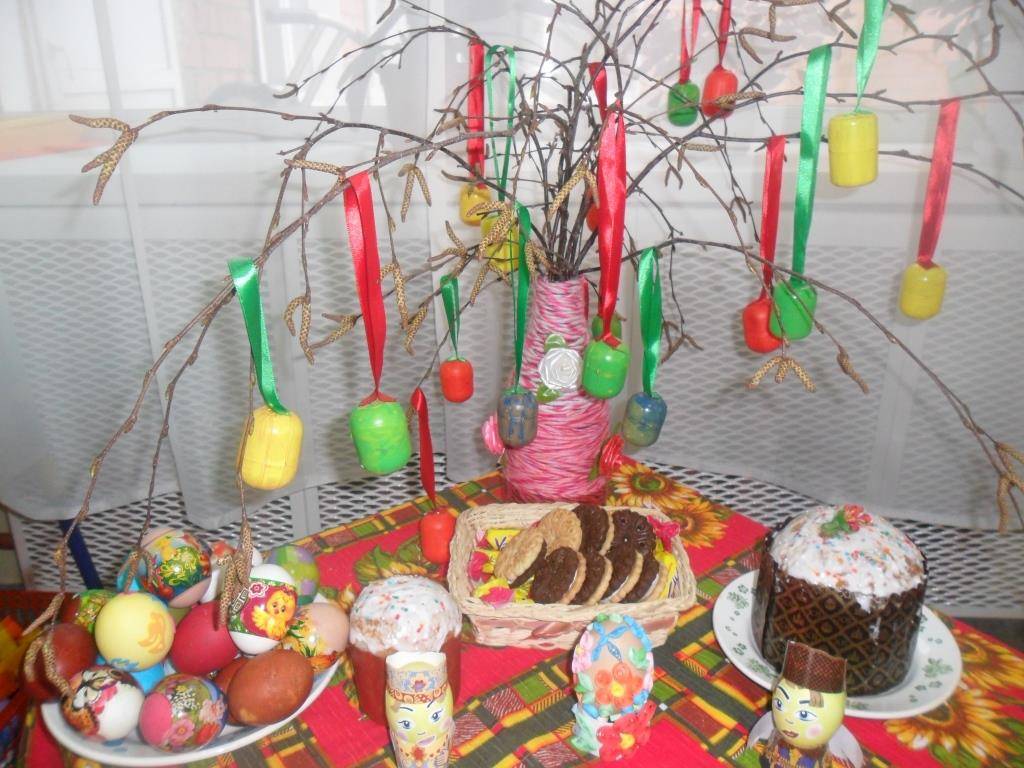 «Пасхальный сувенир»
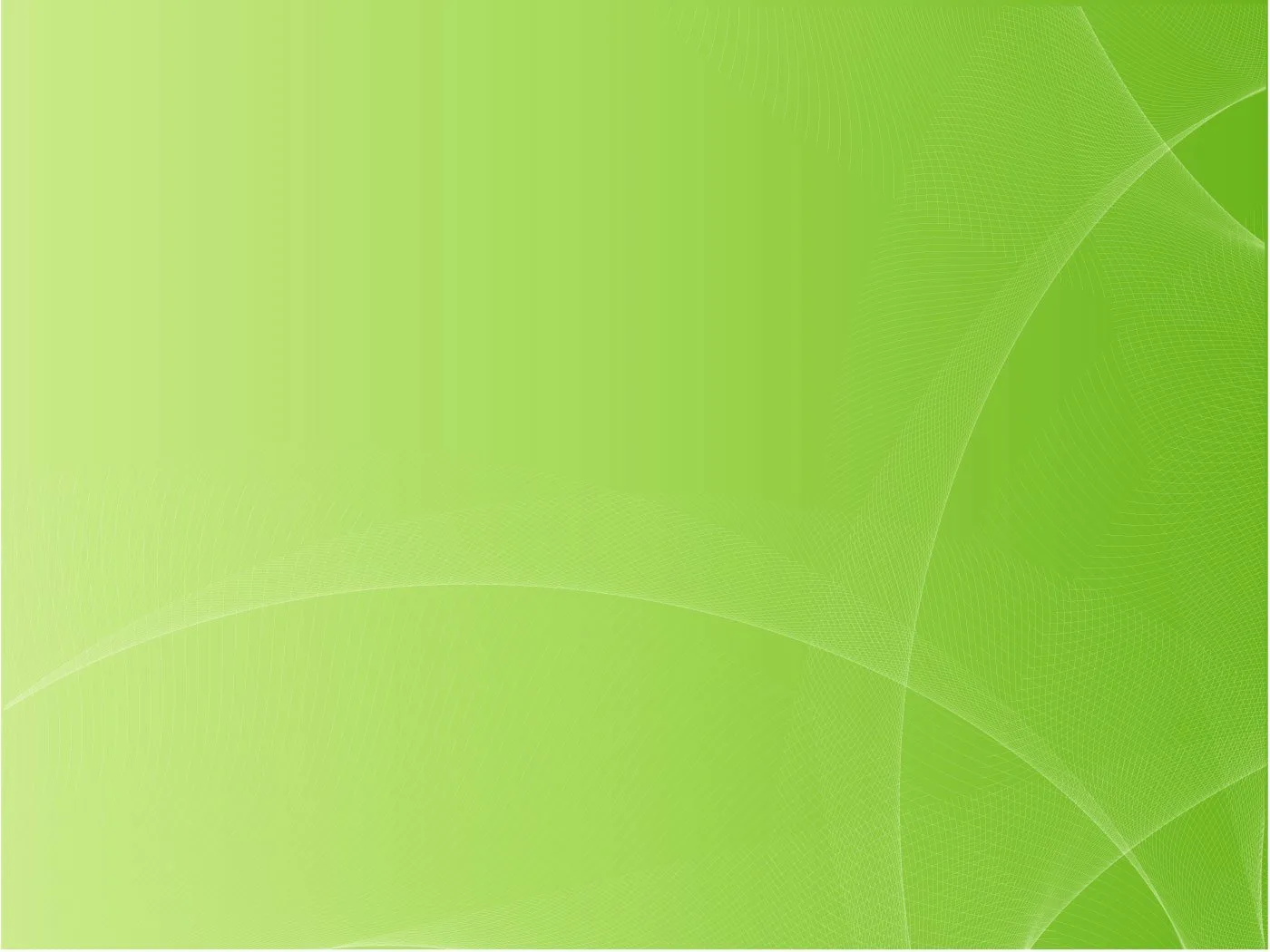 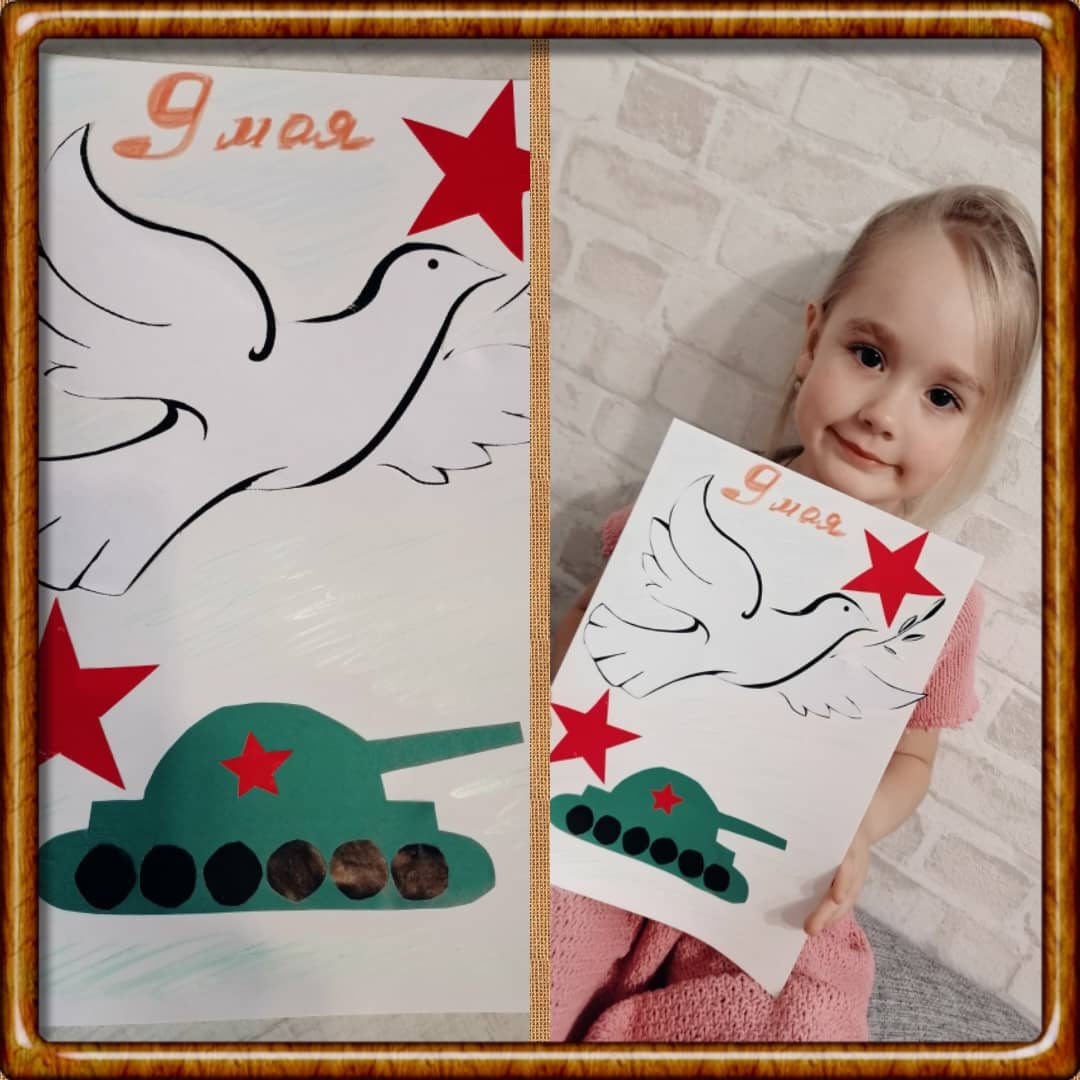 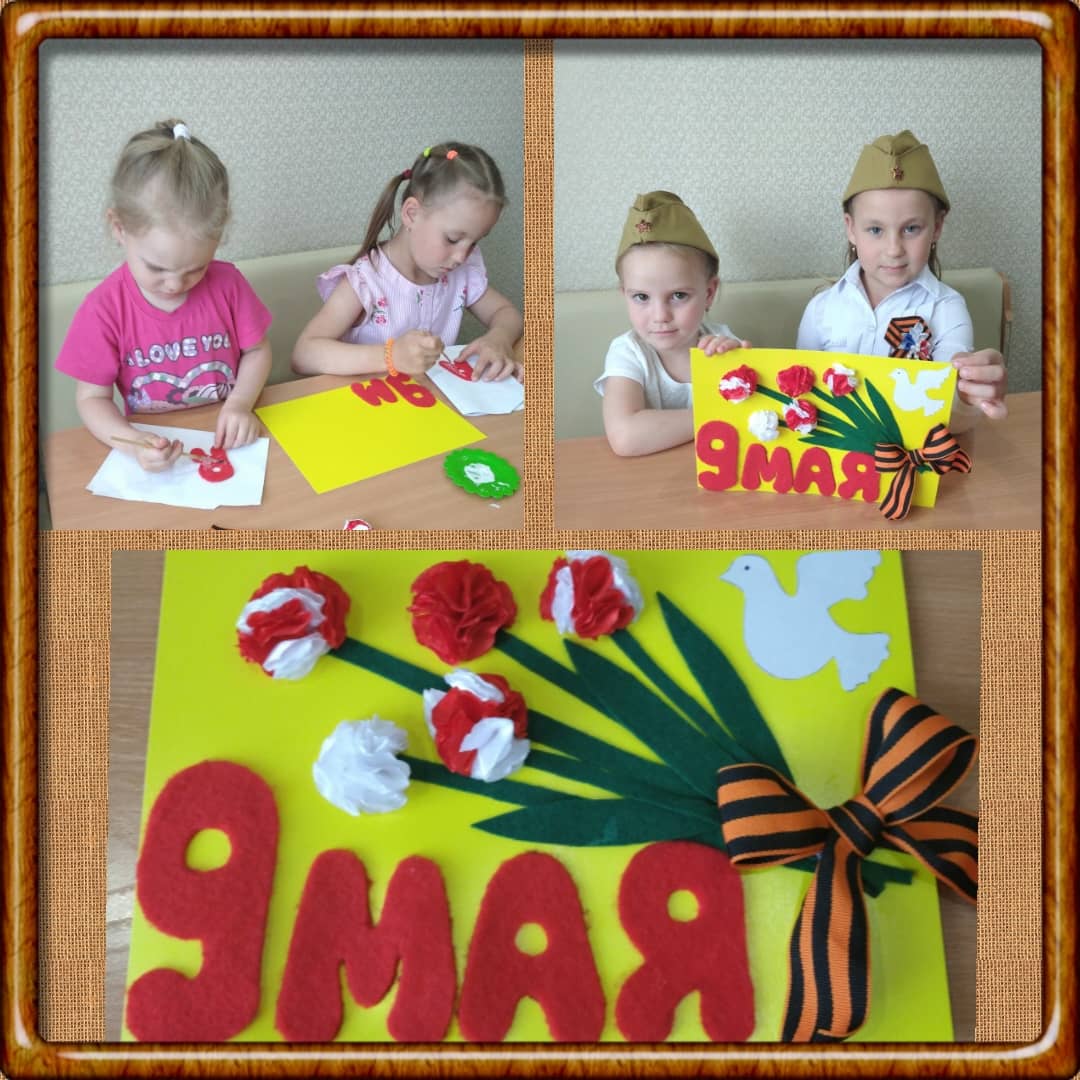 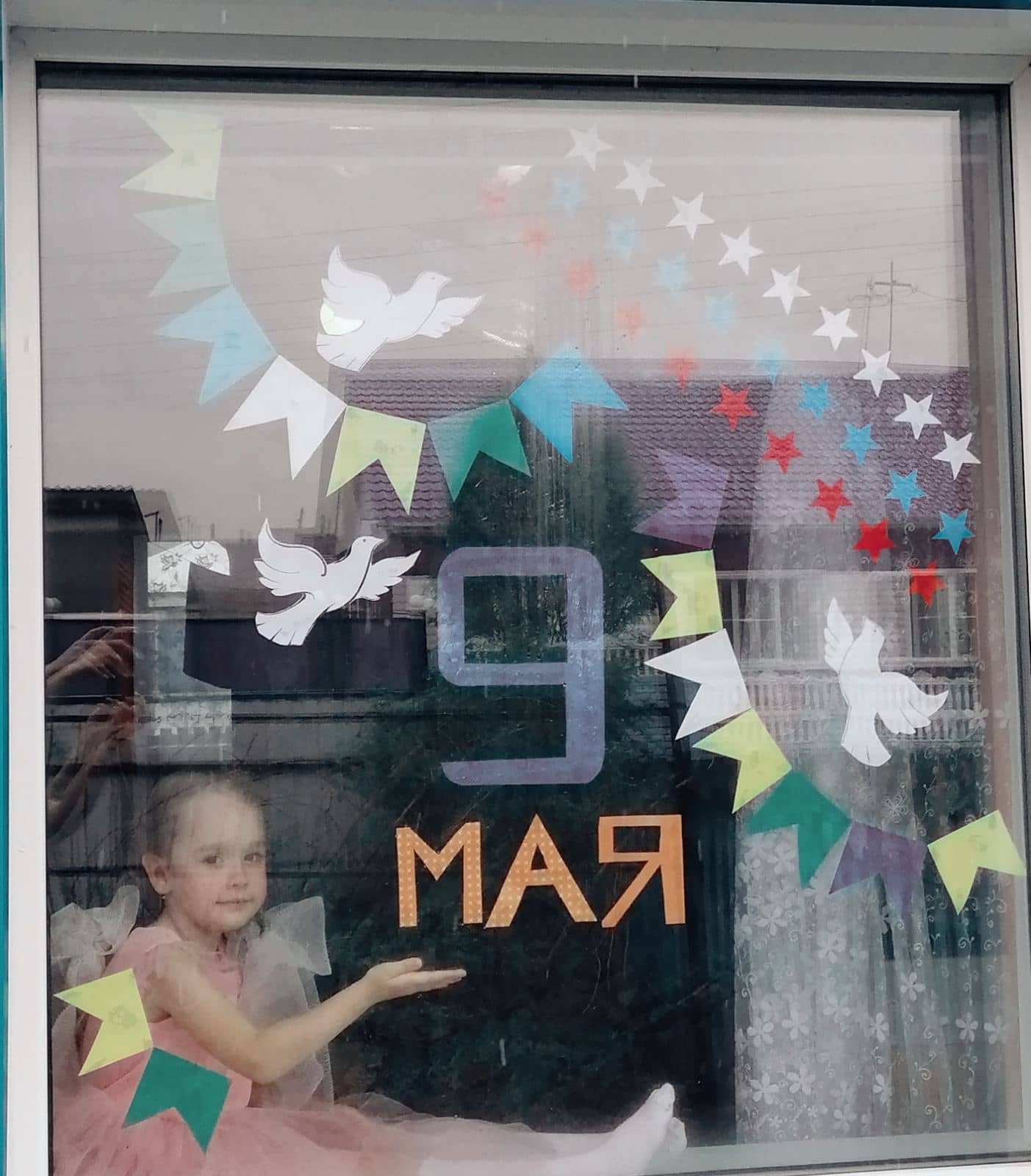 «Спасибо 
Деду за Победу»
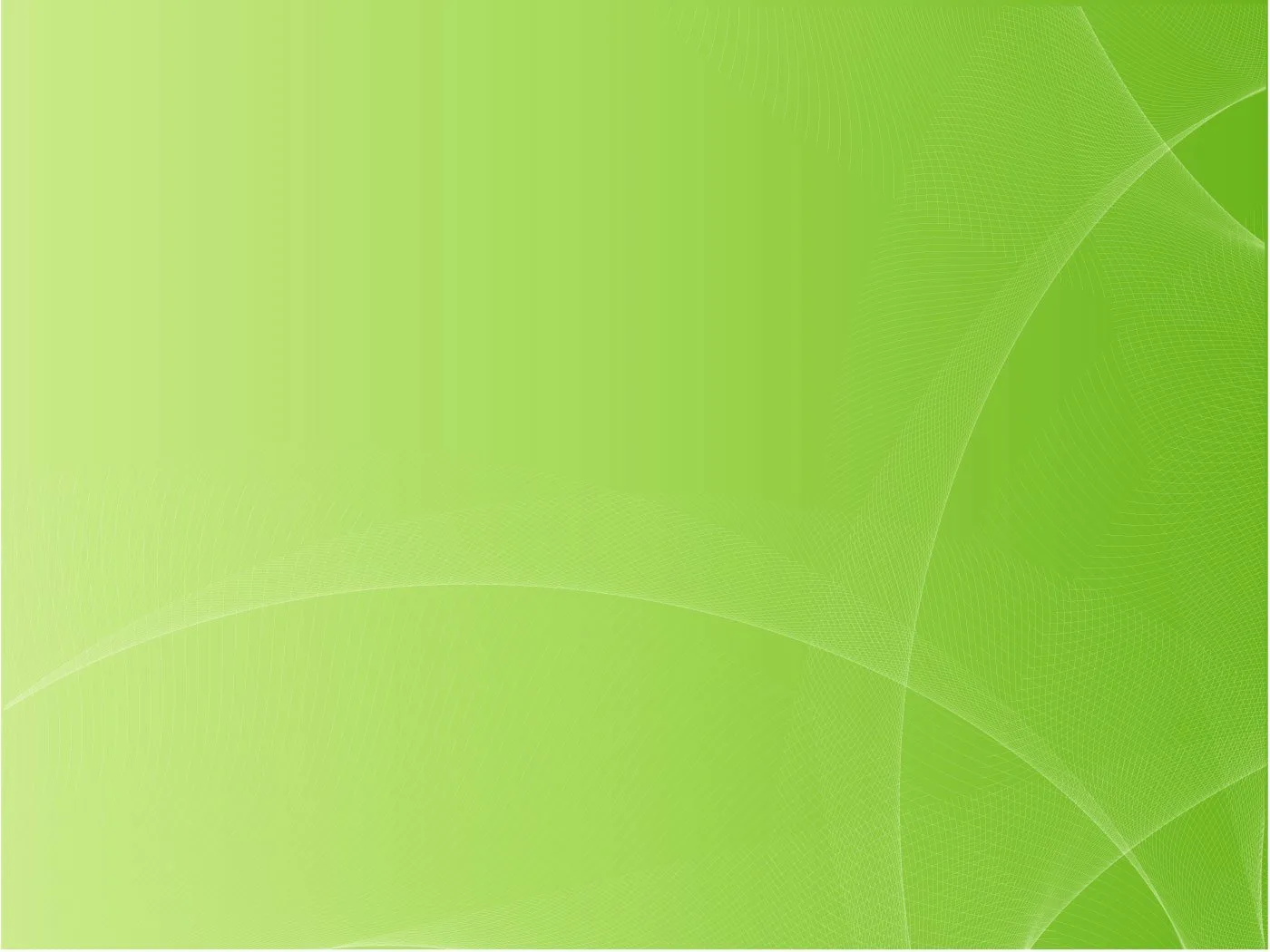 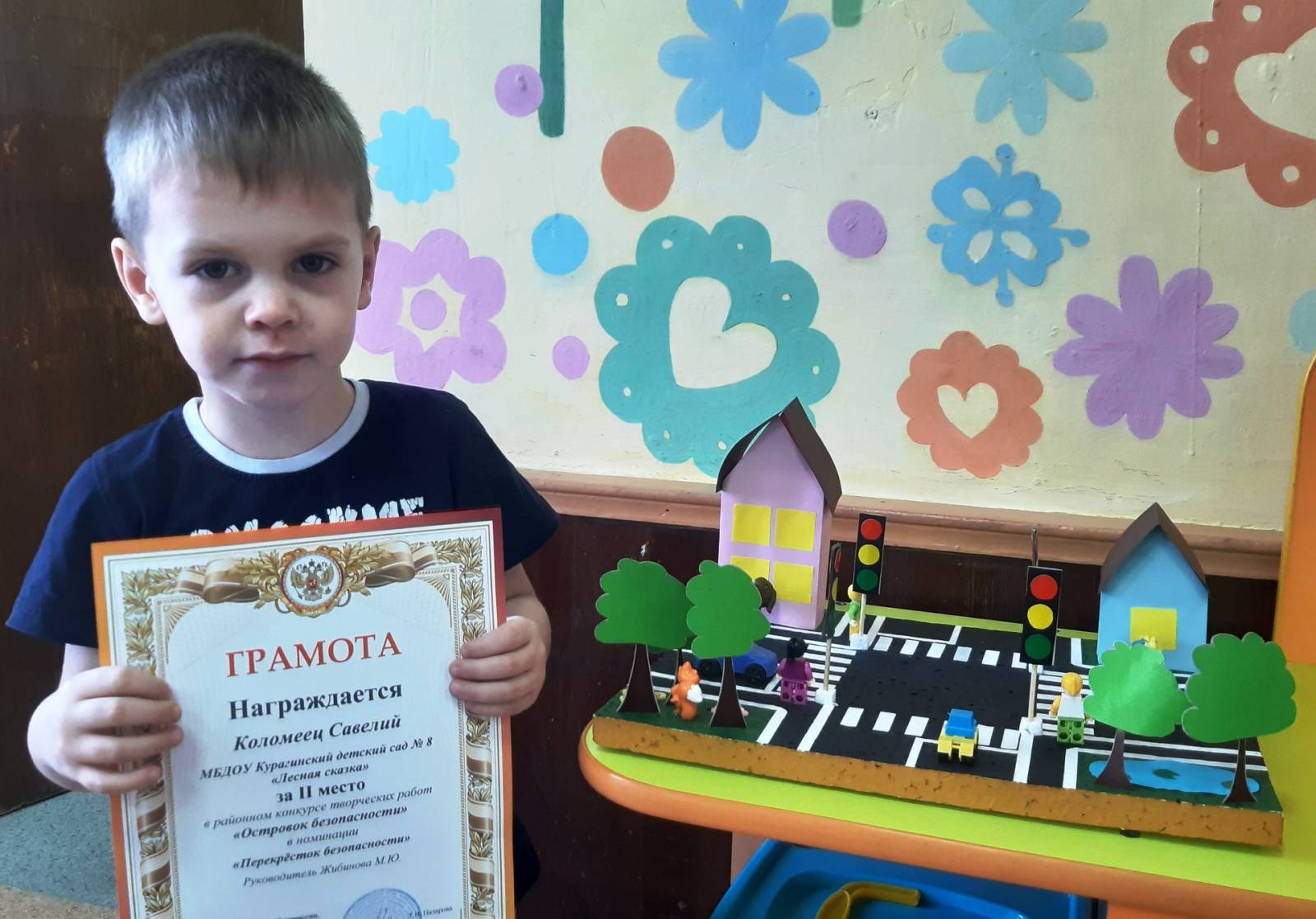 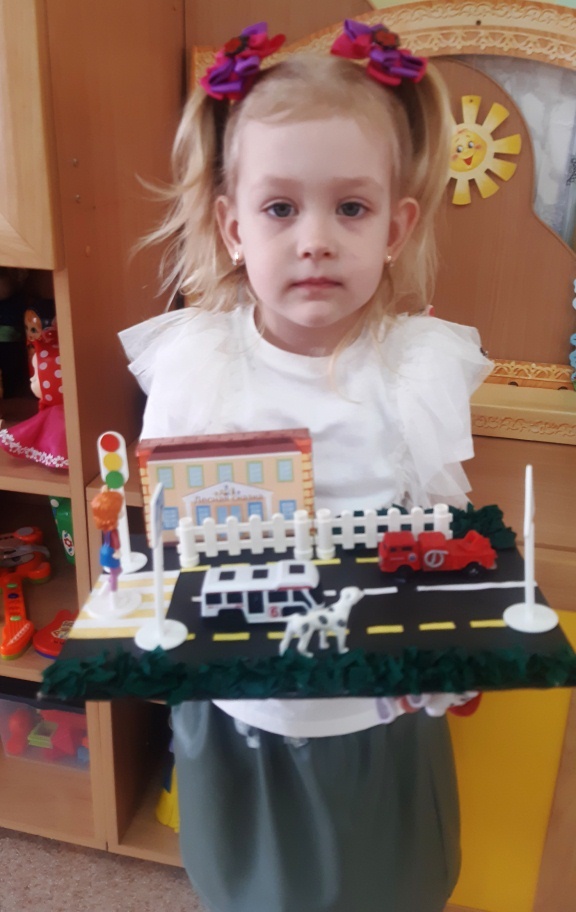 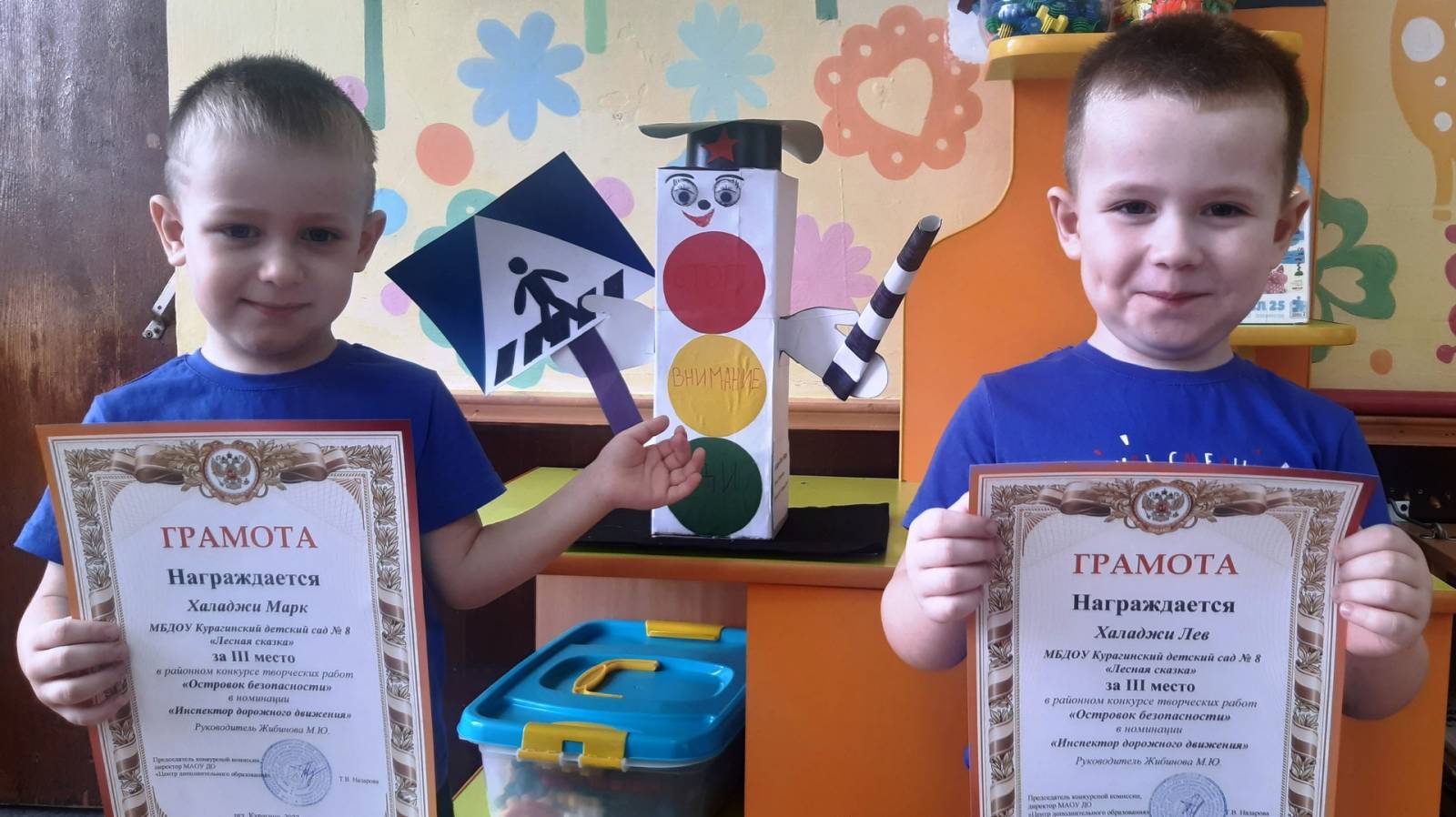 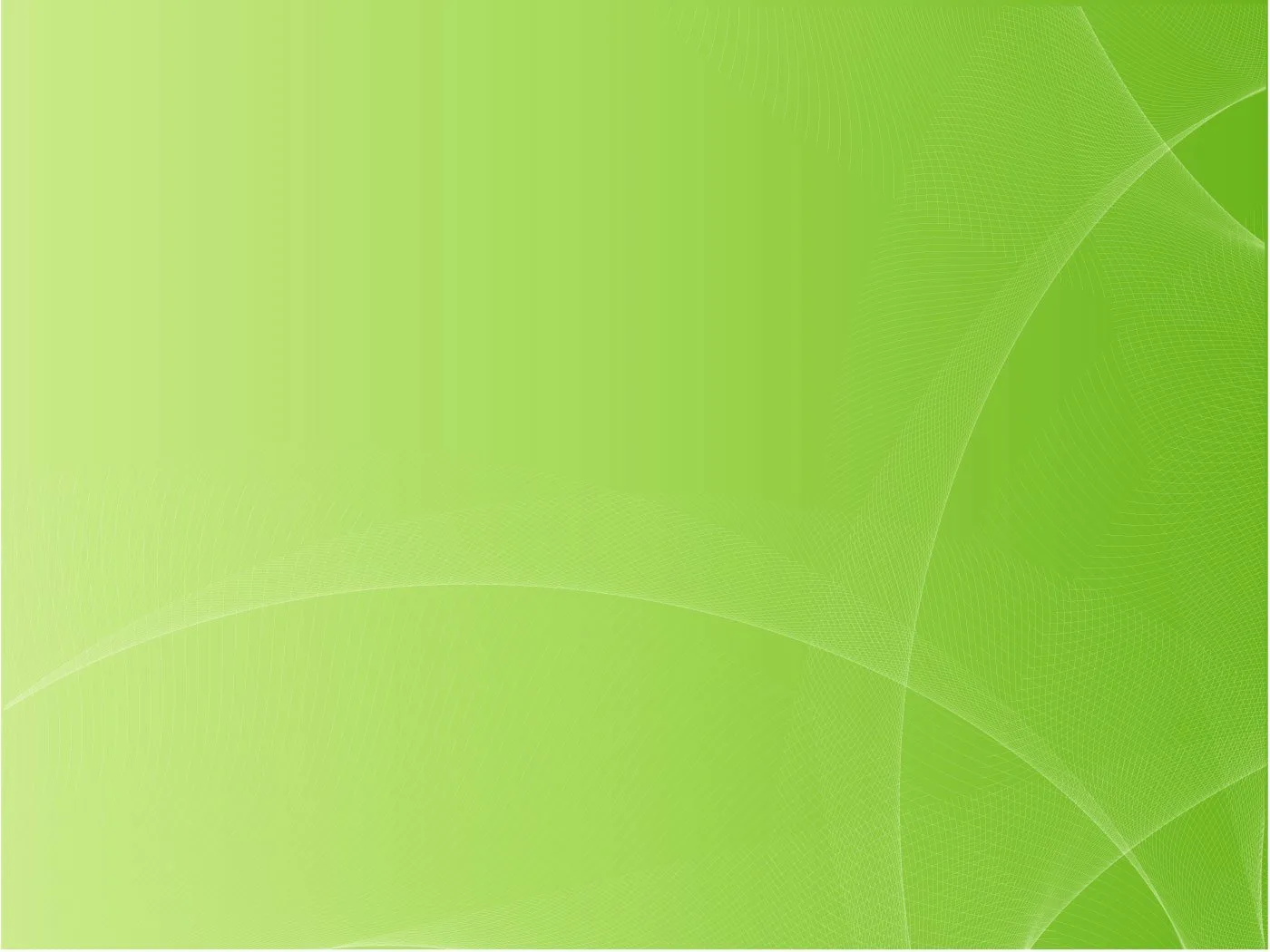 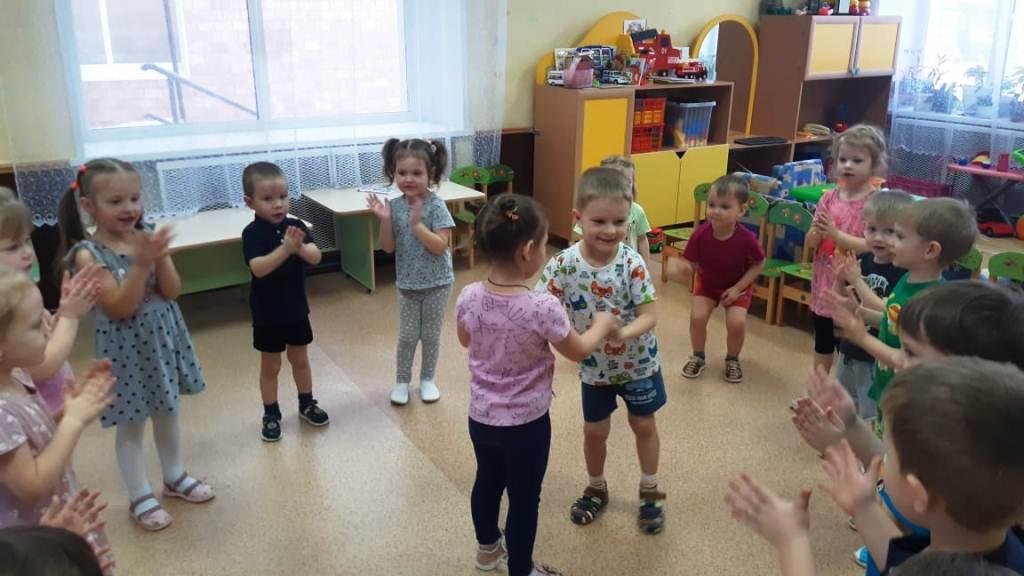 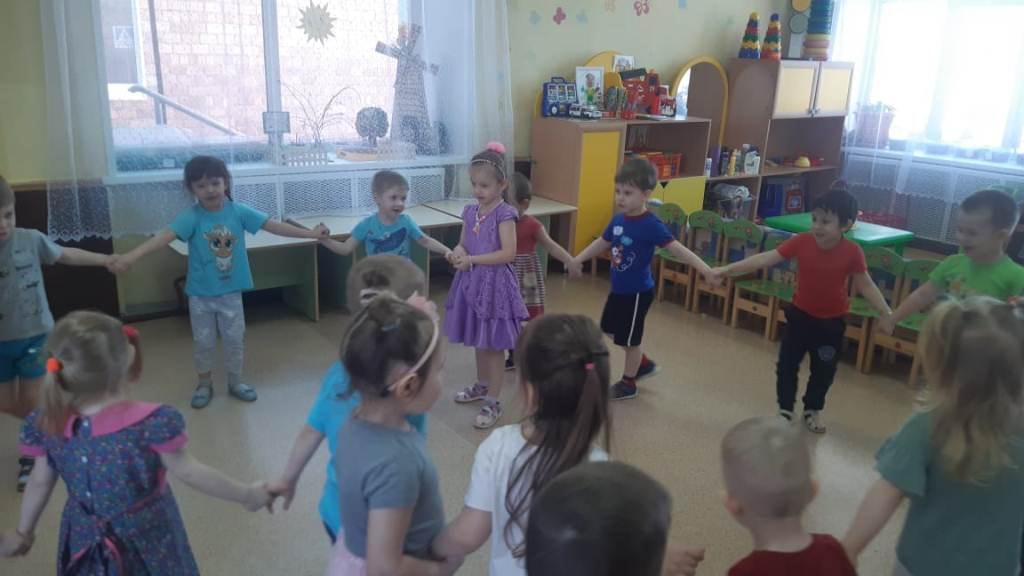 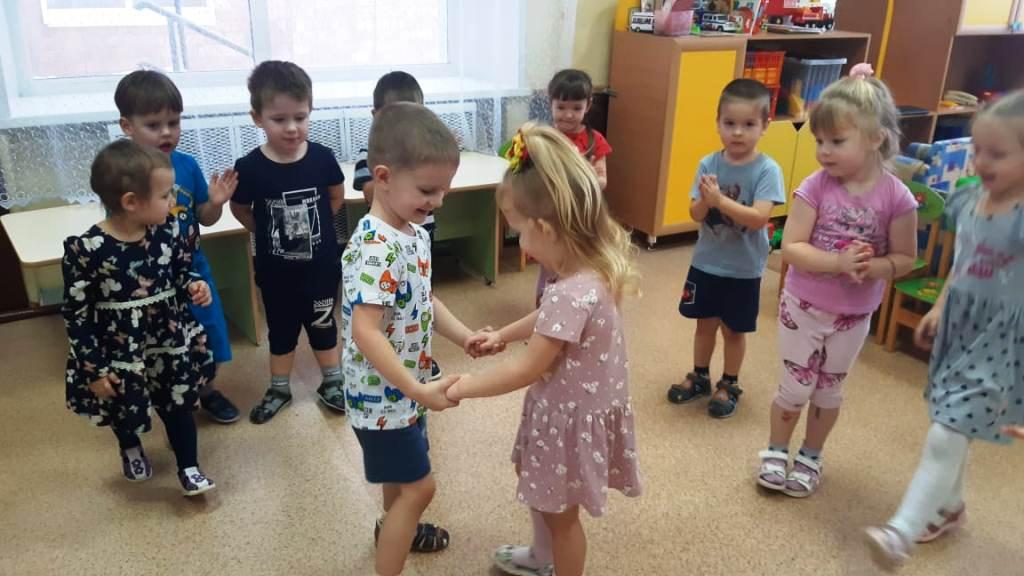 «День именинника»
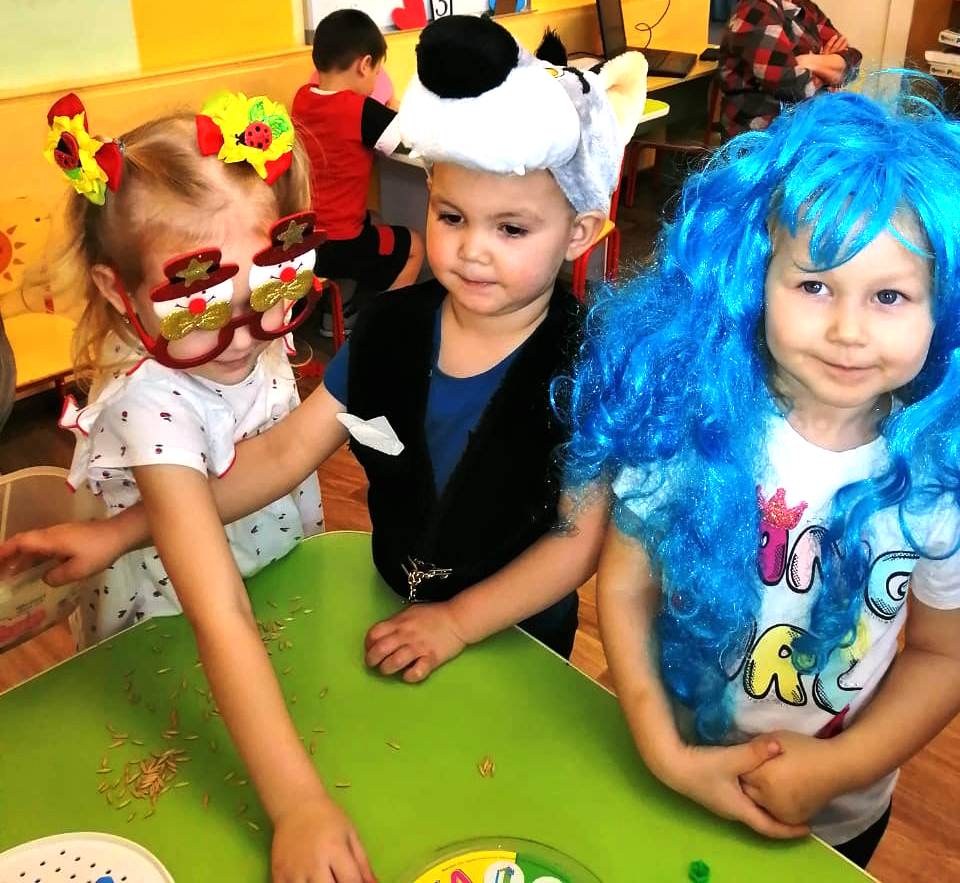 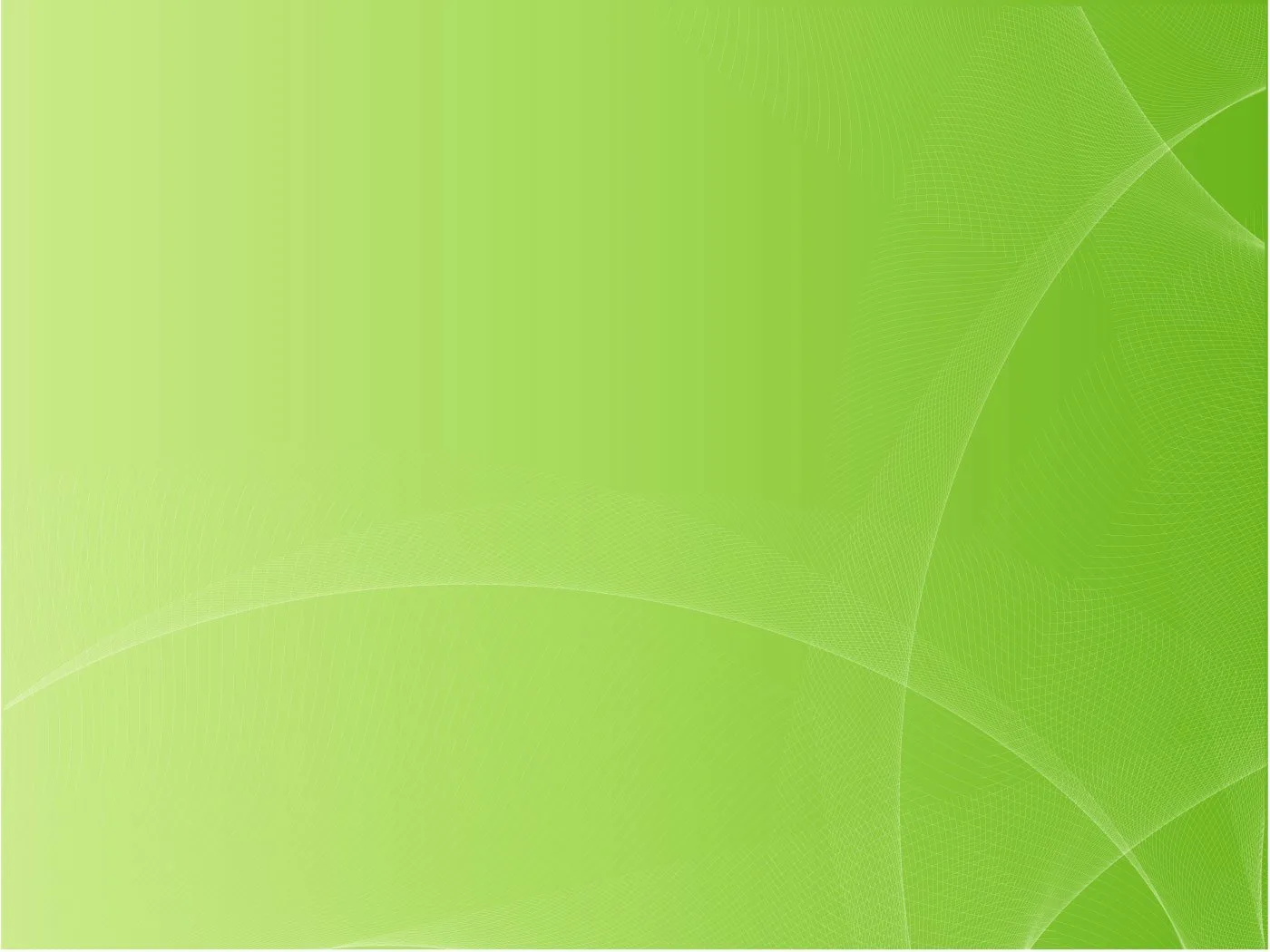 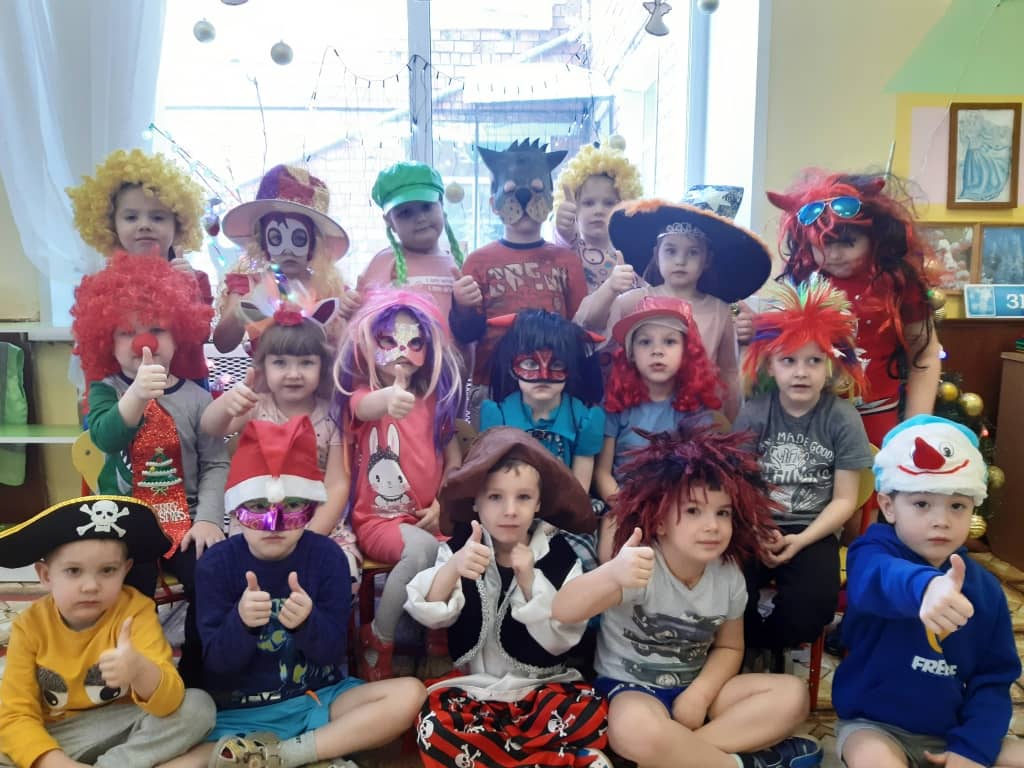 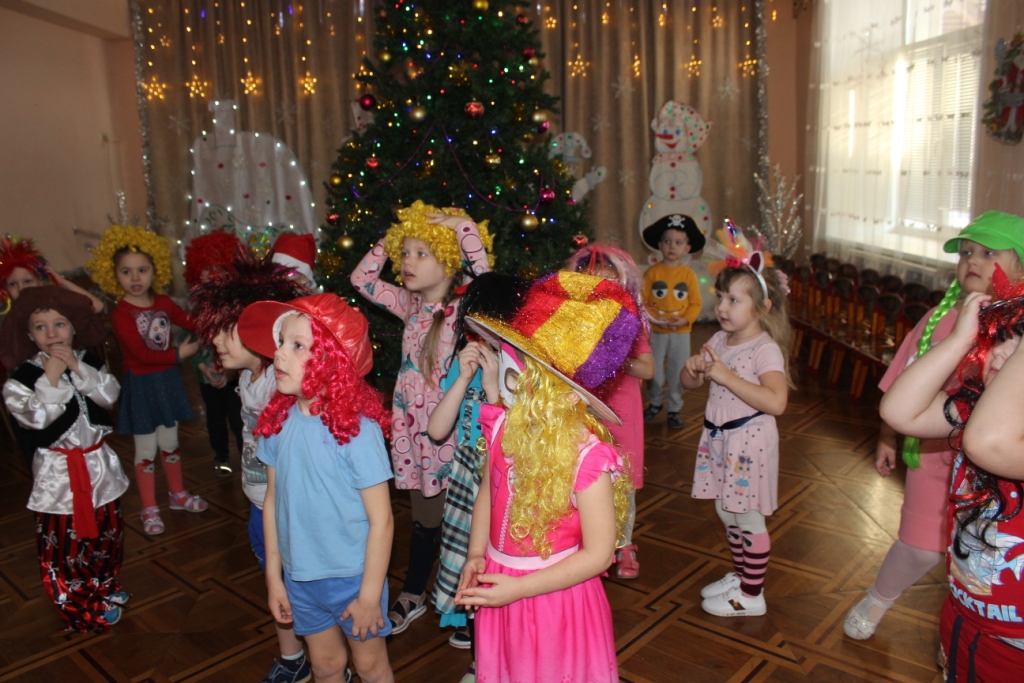 «Колядки»
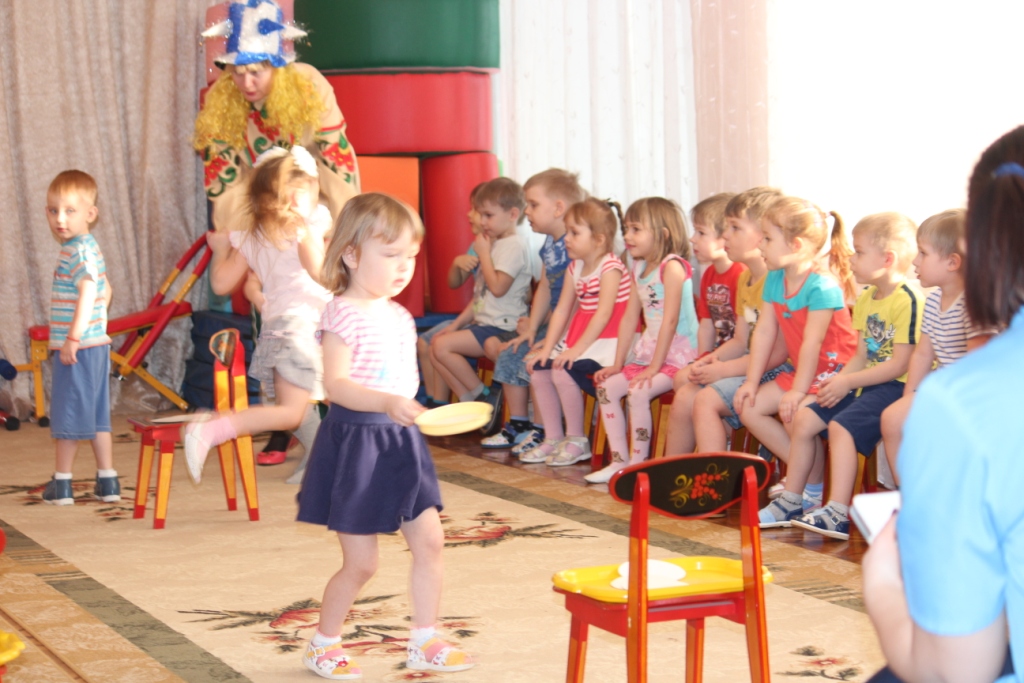 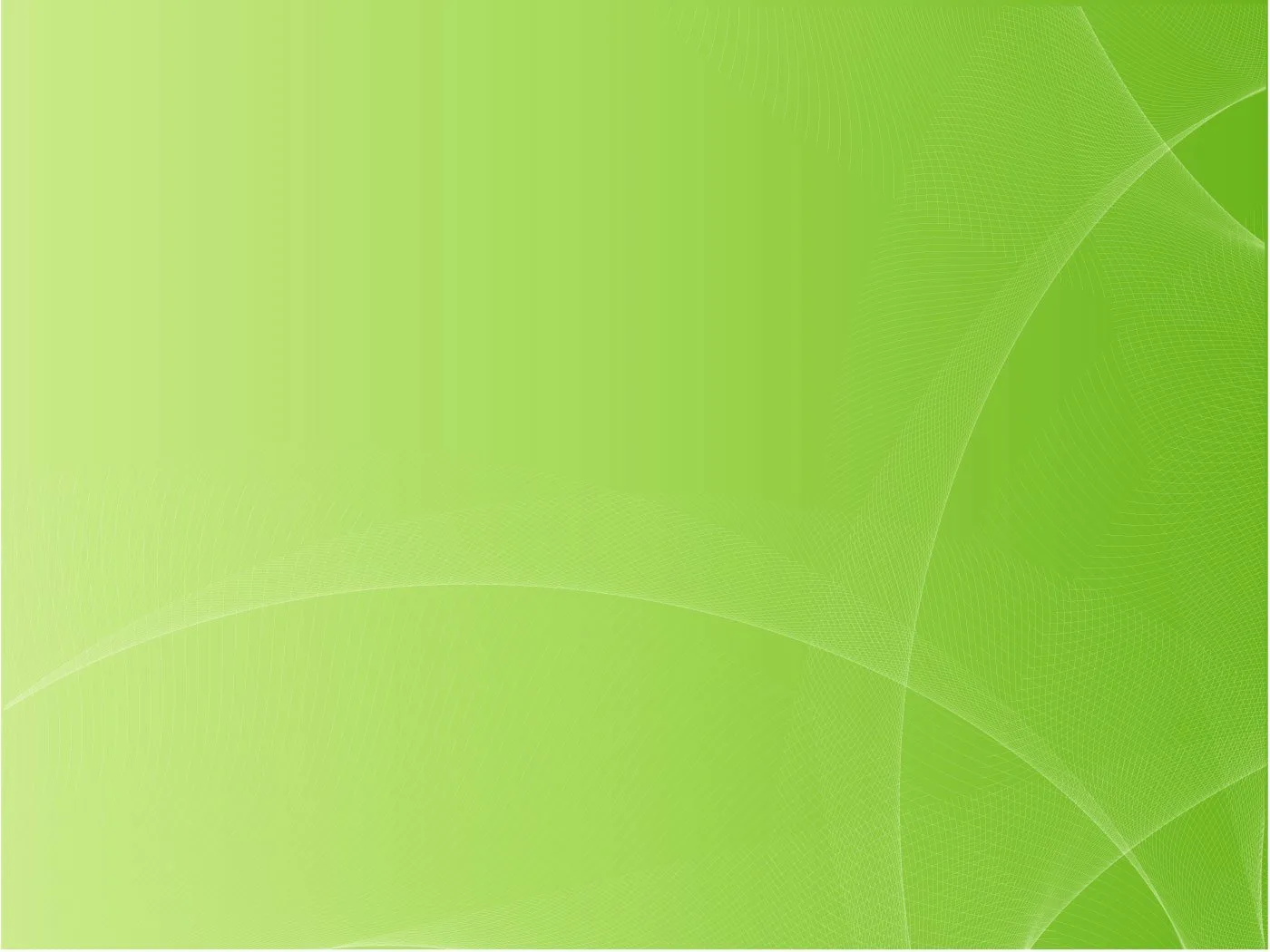 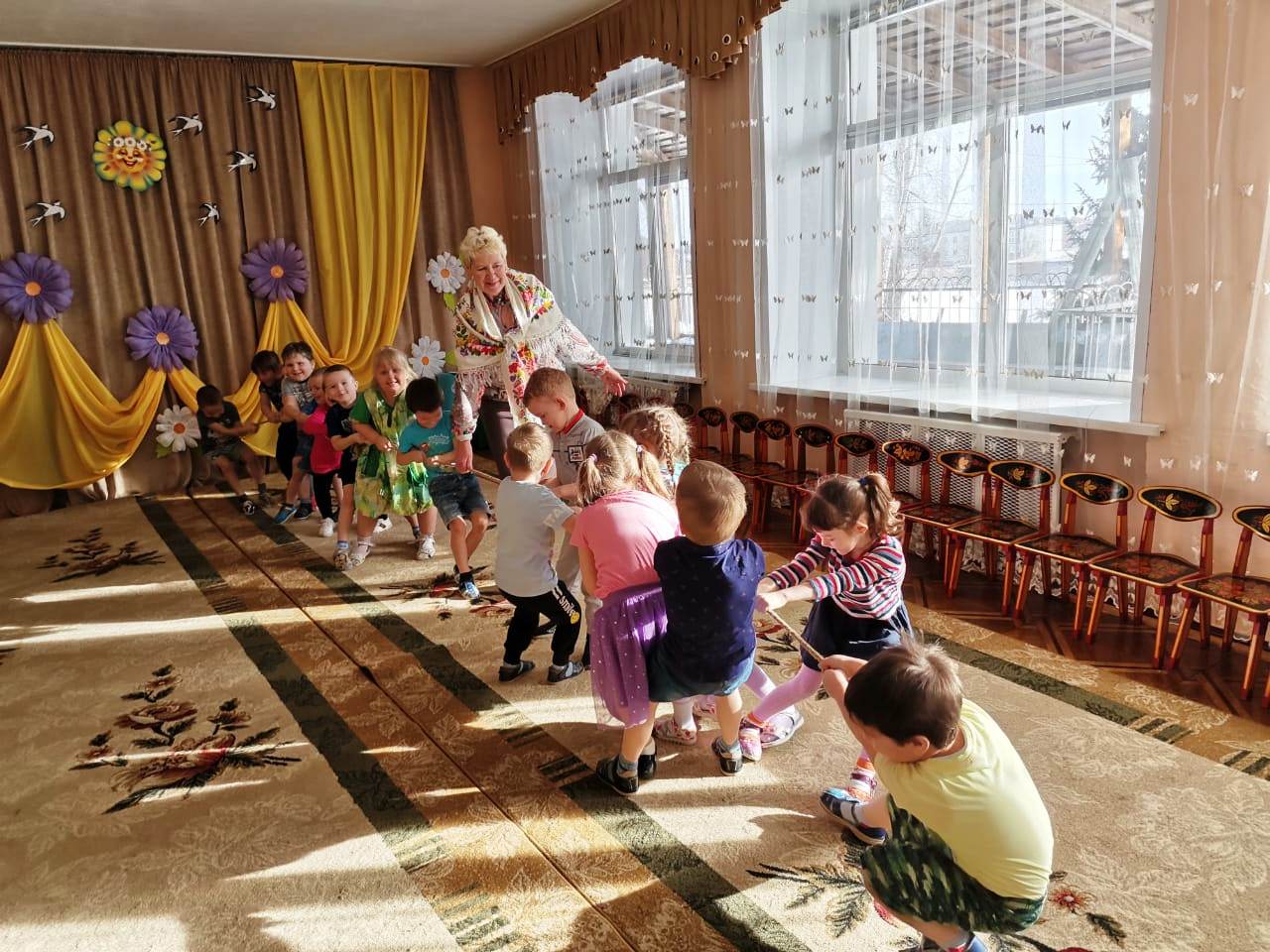 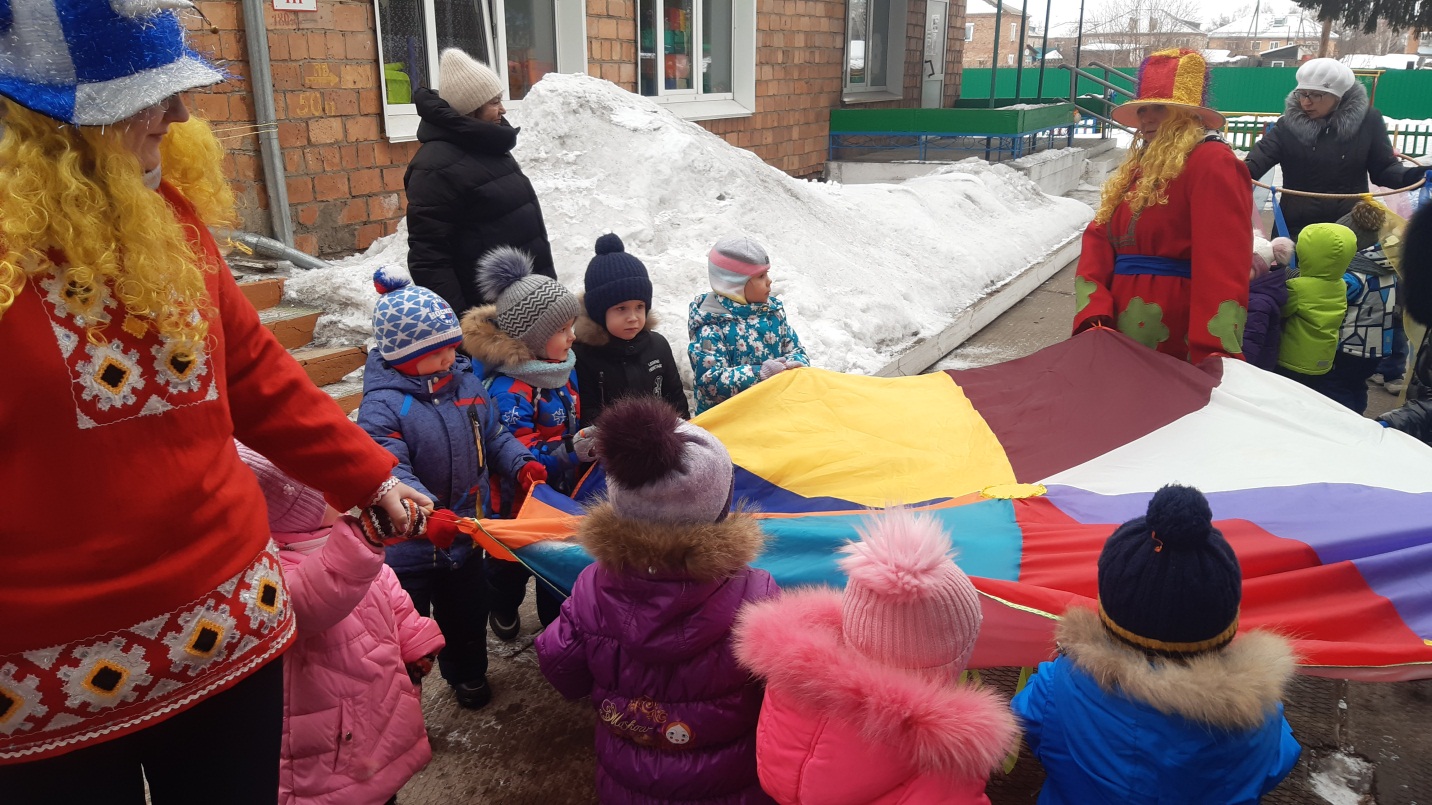 «Масленица»
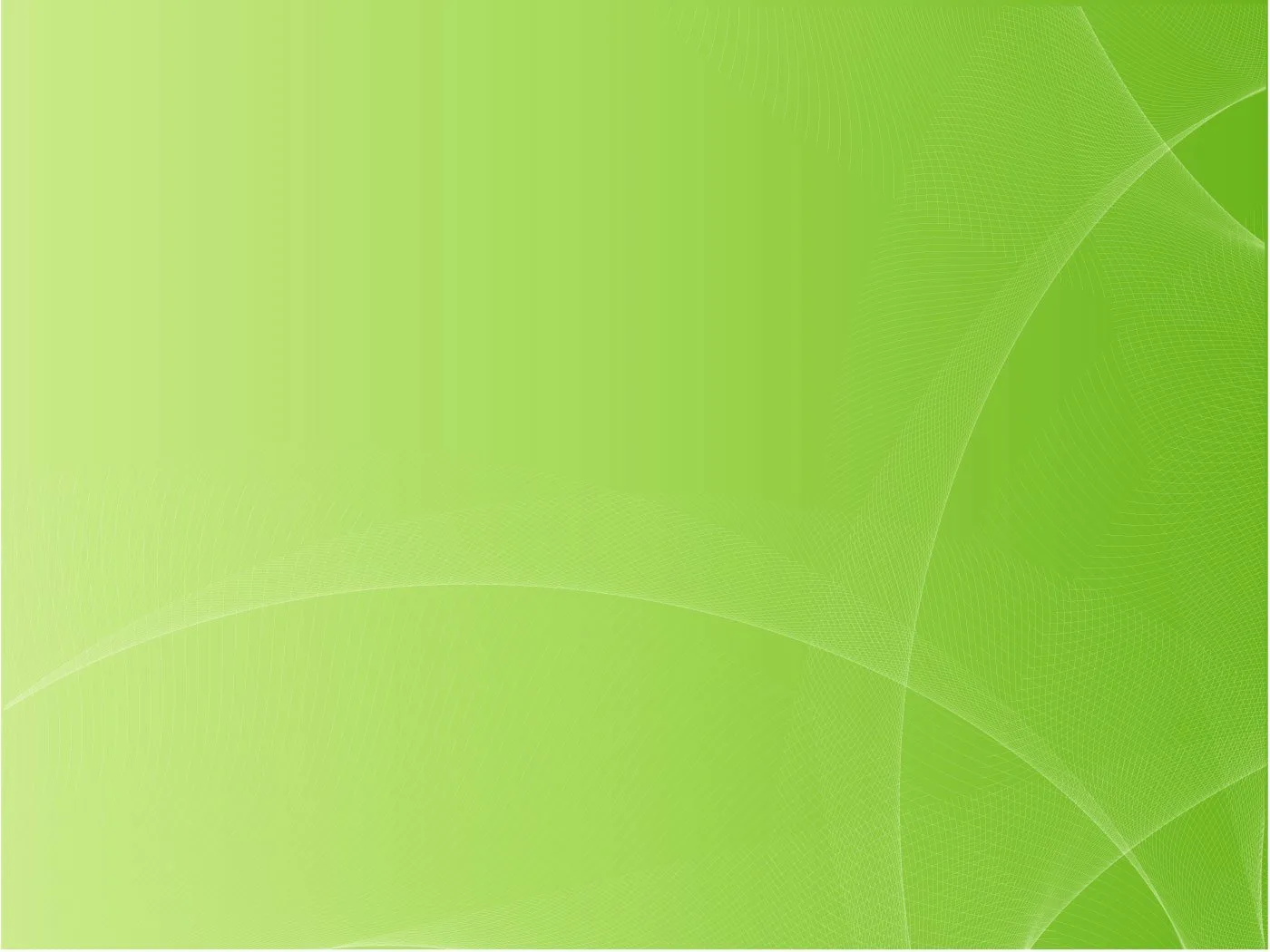 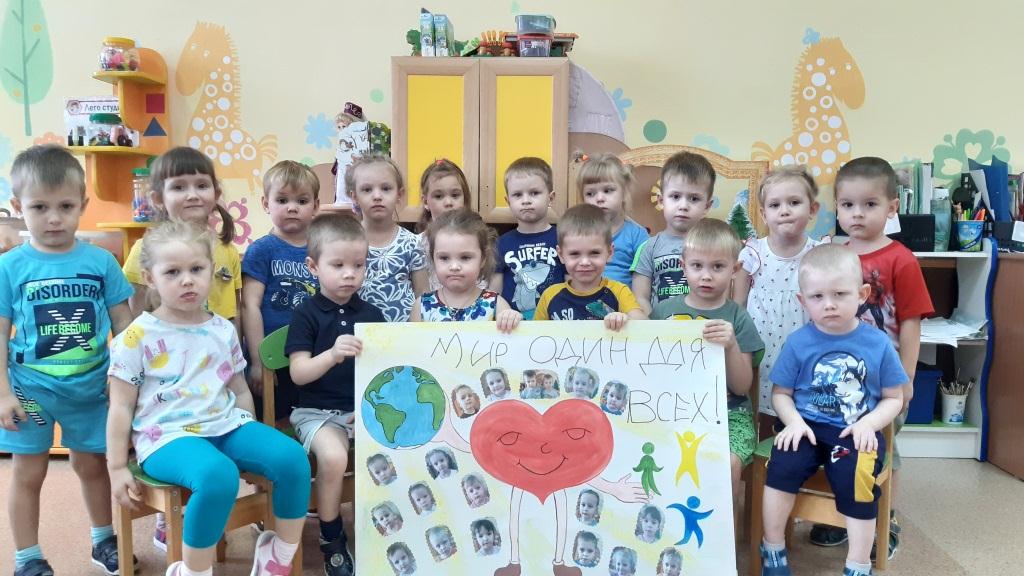 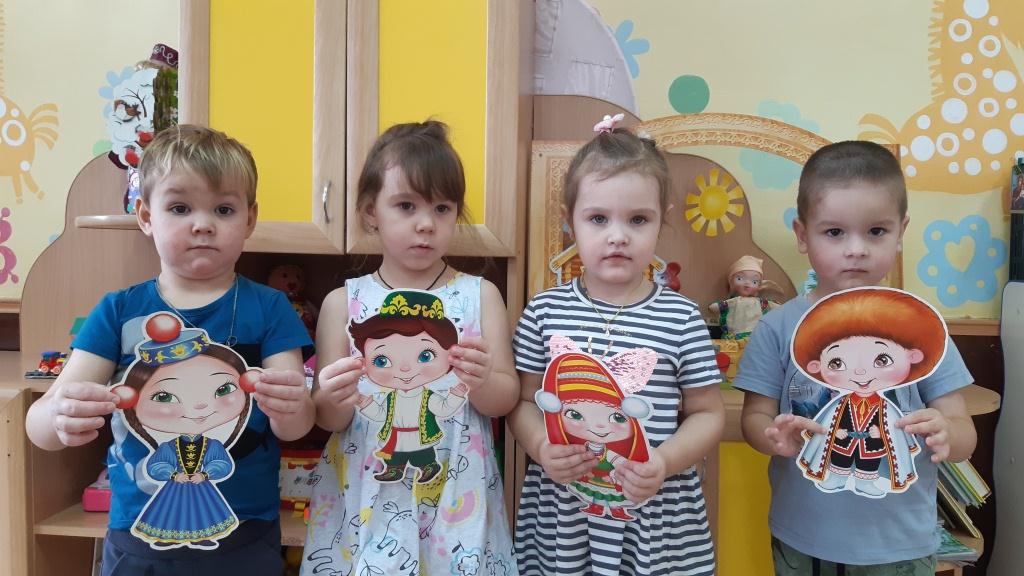 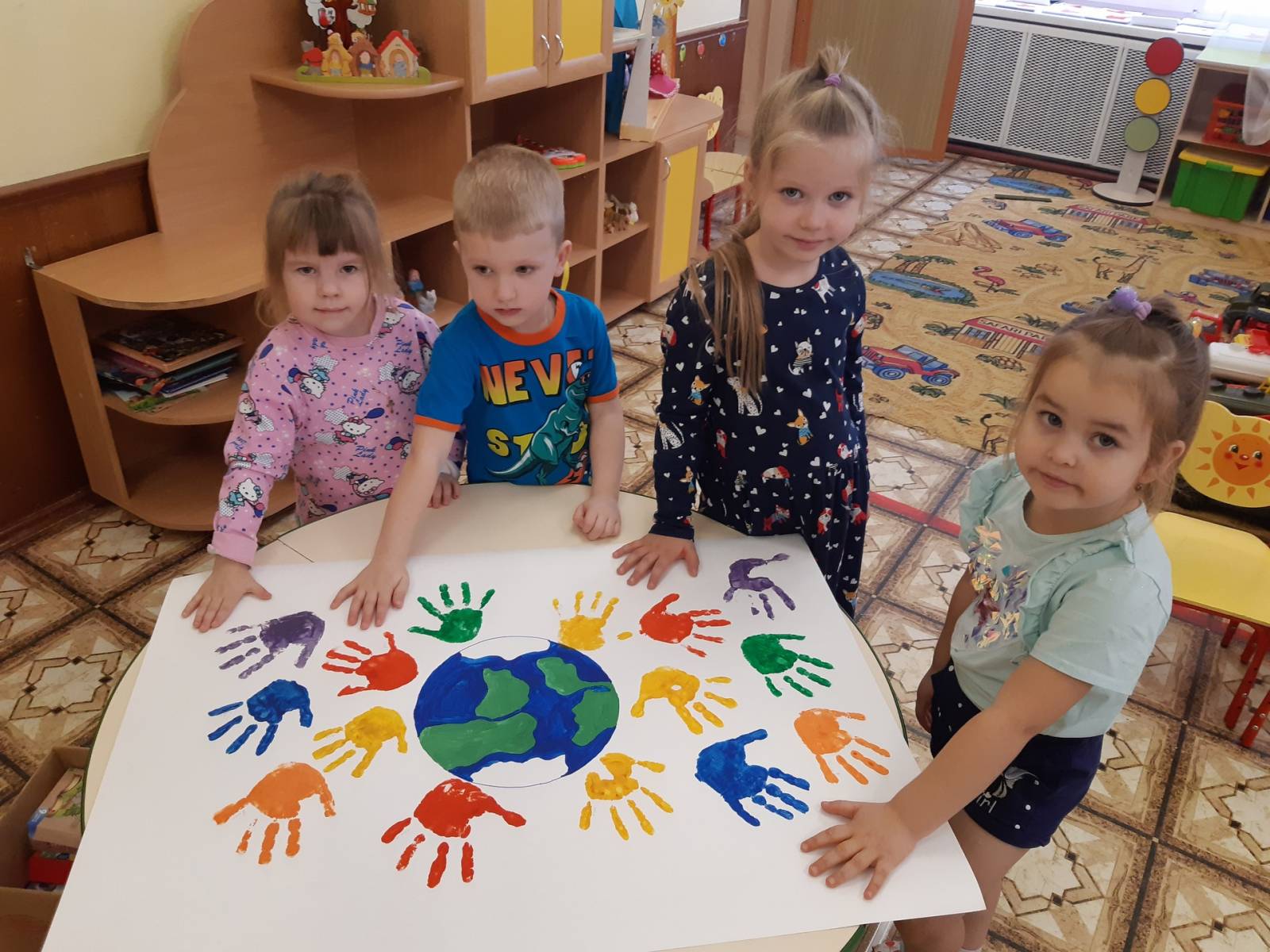 «День толерантности»
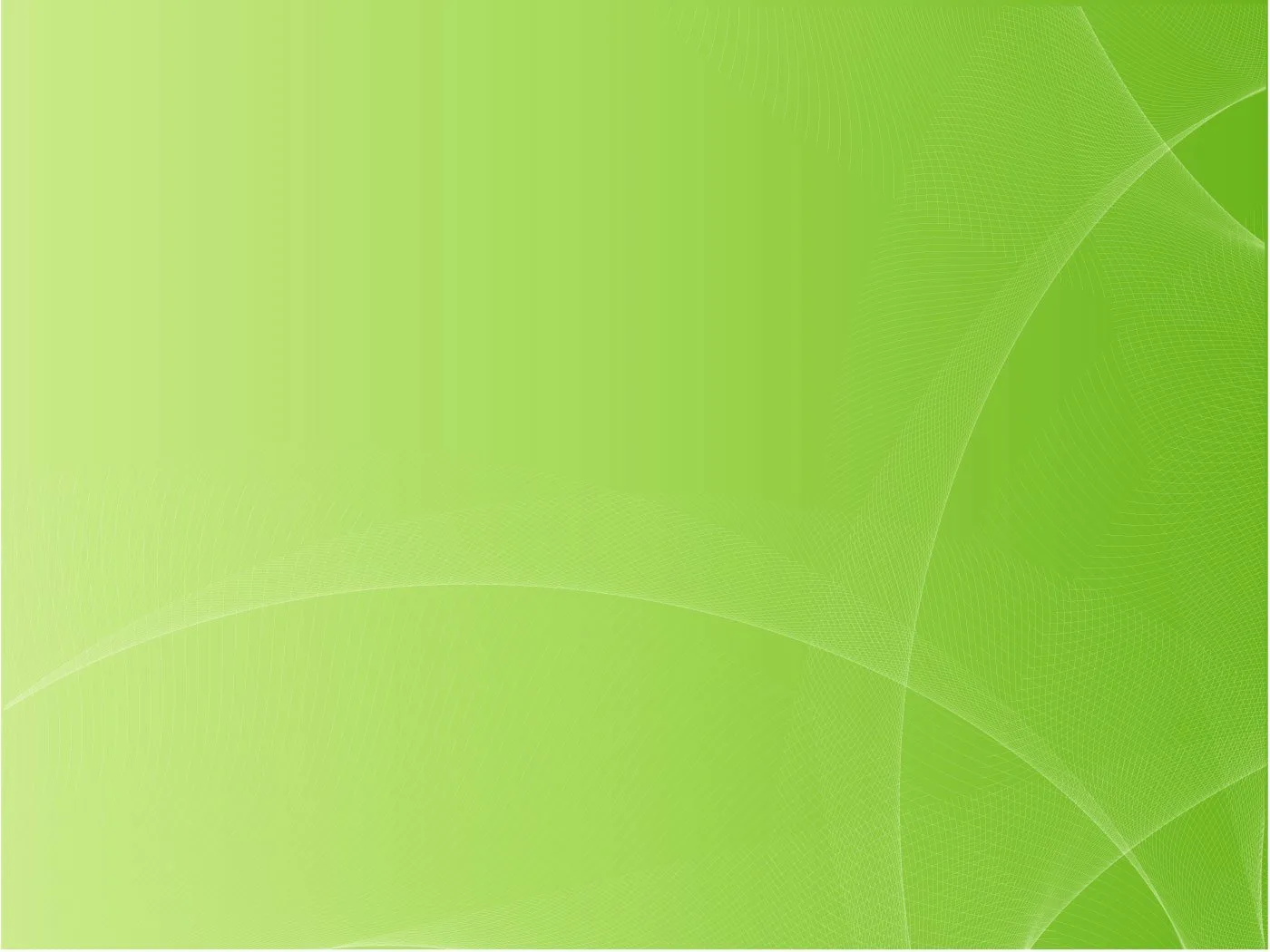 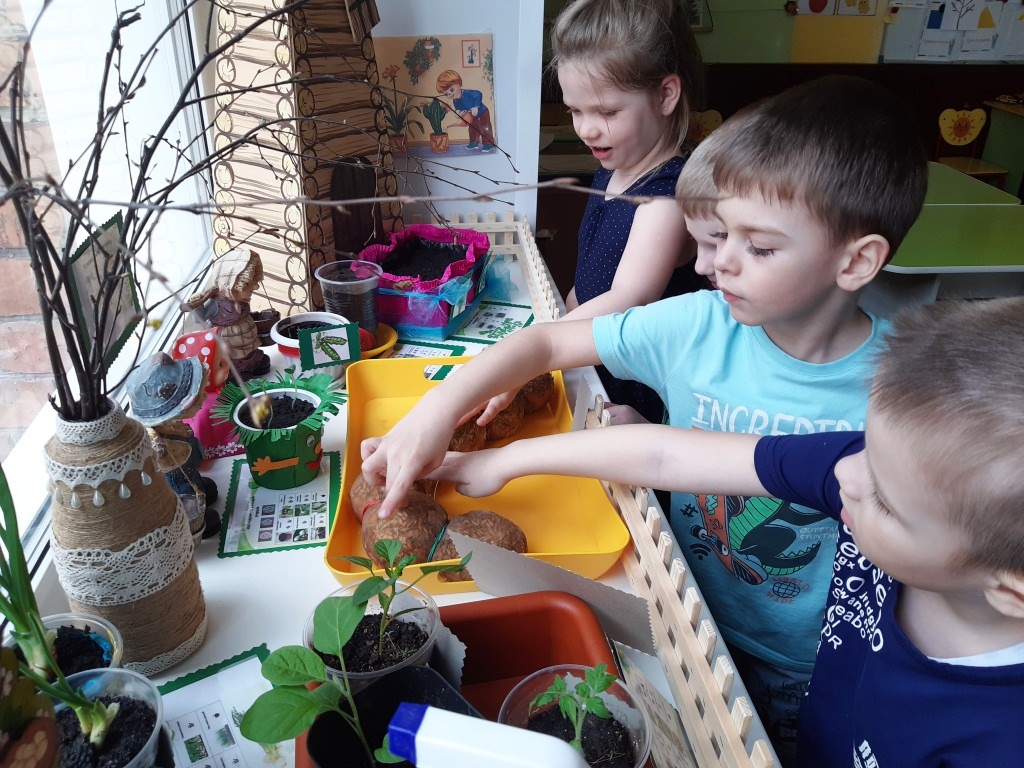 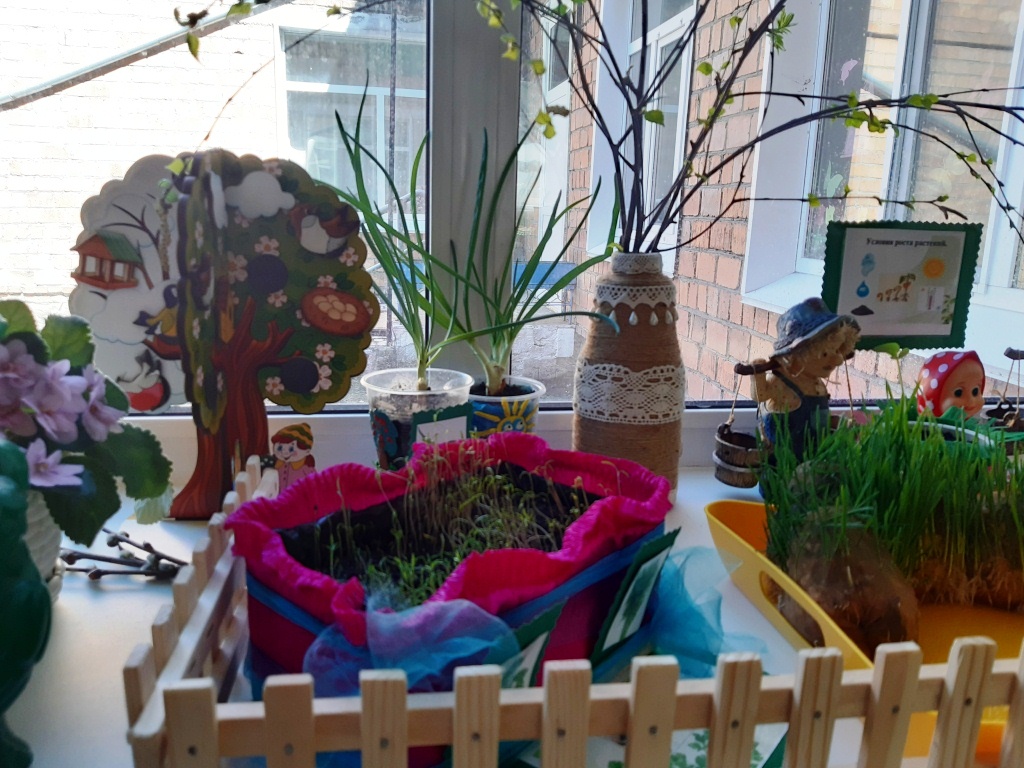 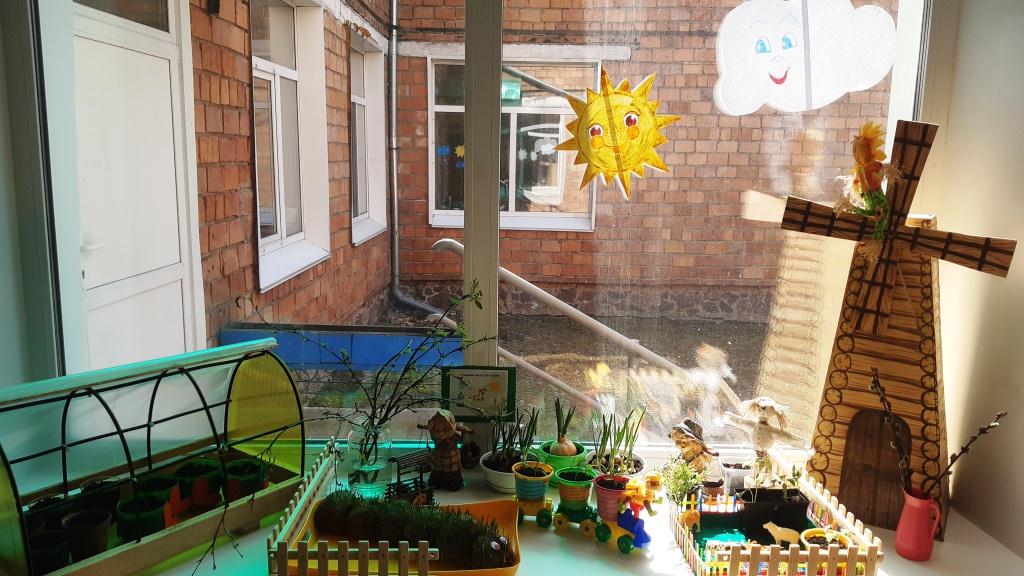 «Огород на окне»
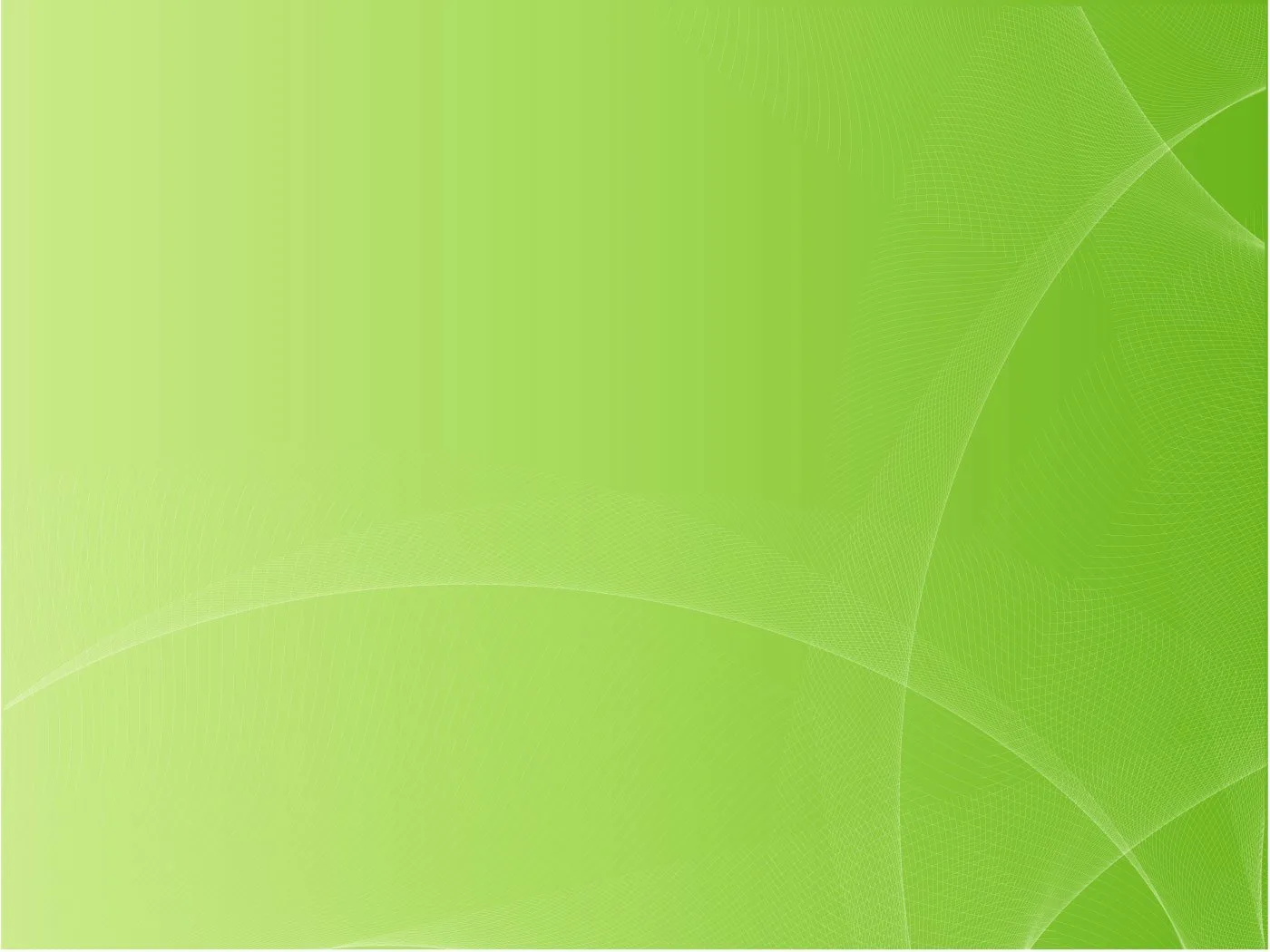 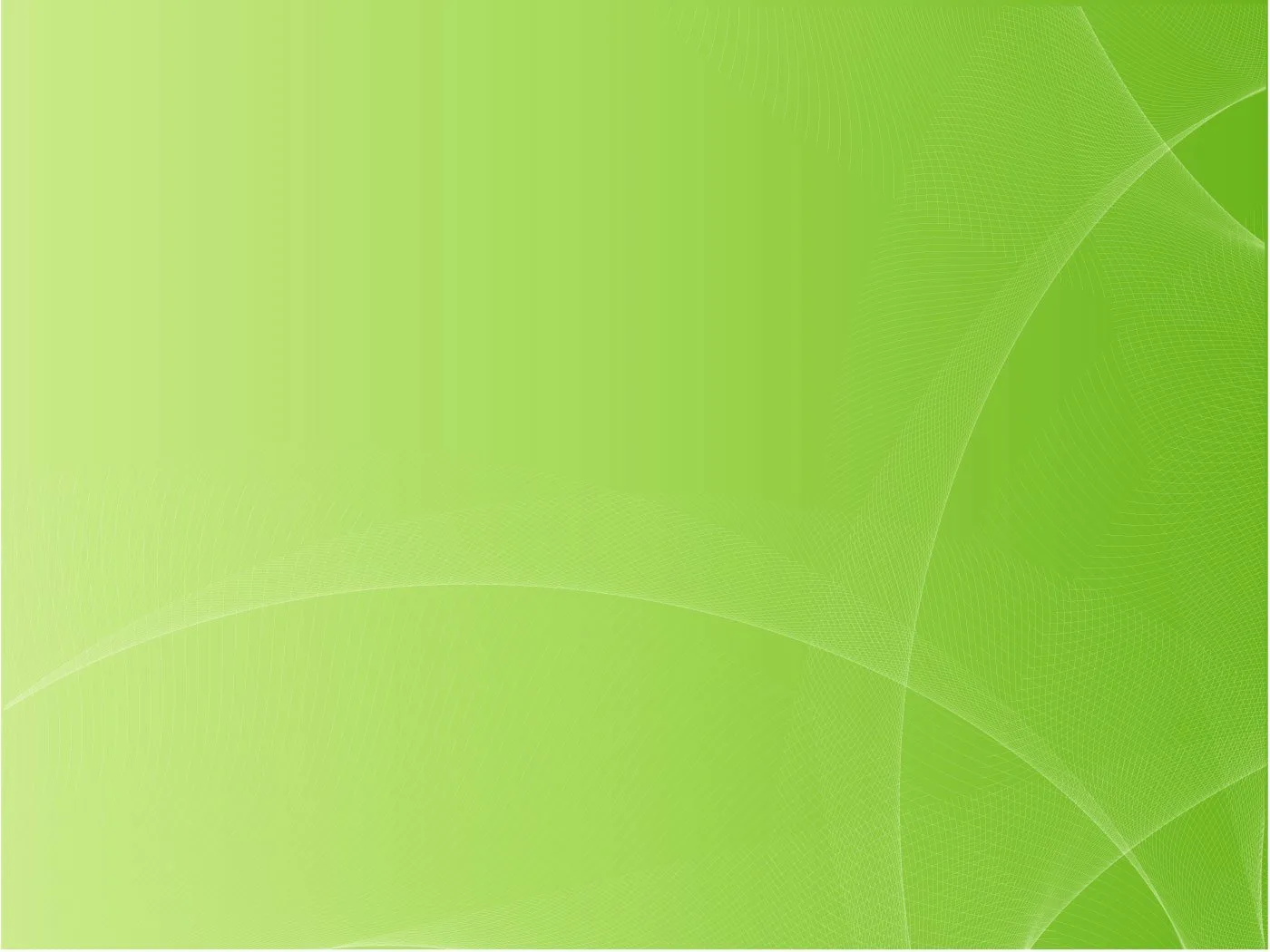 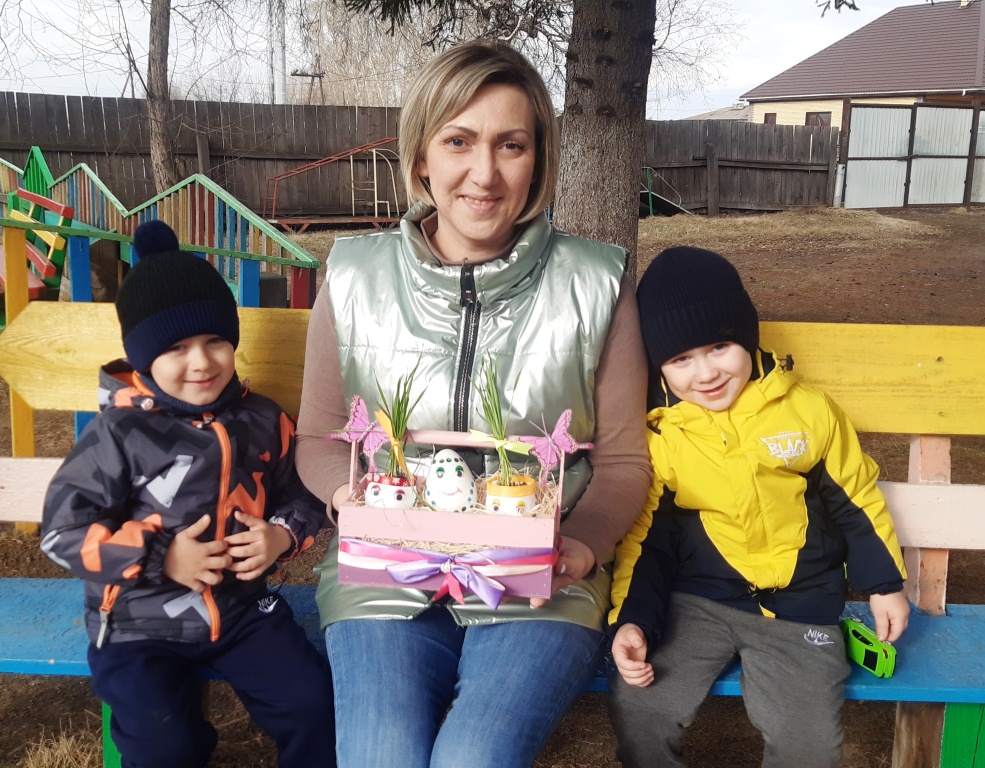 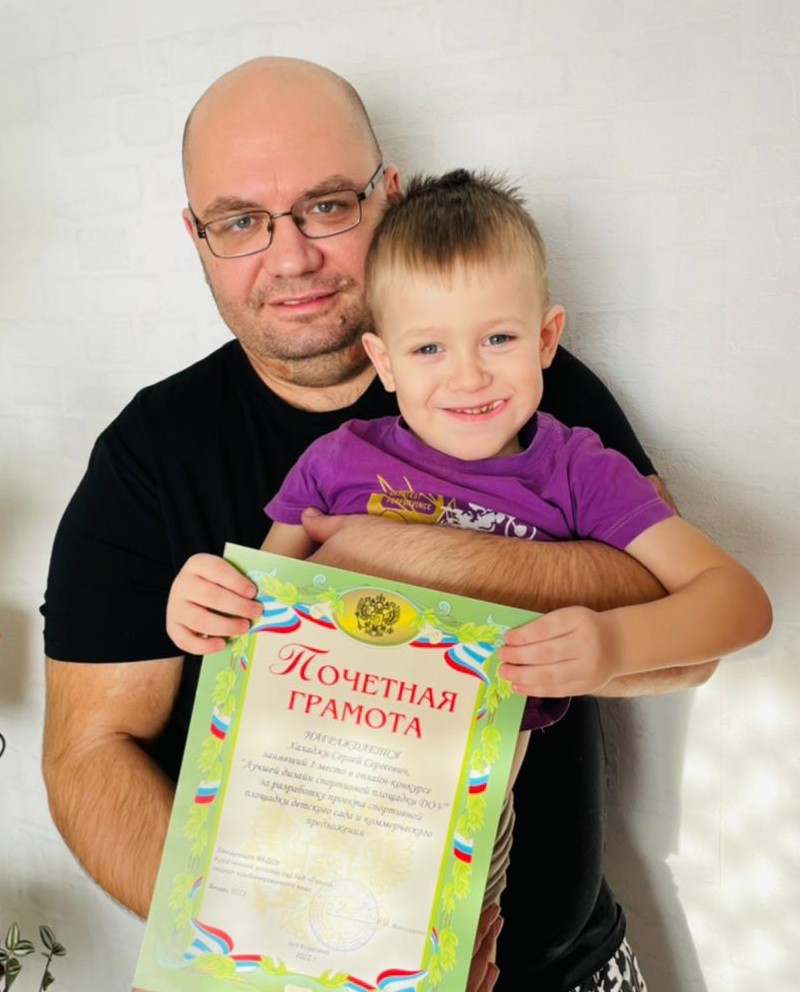 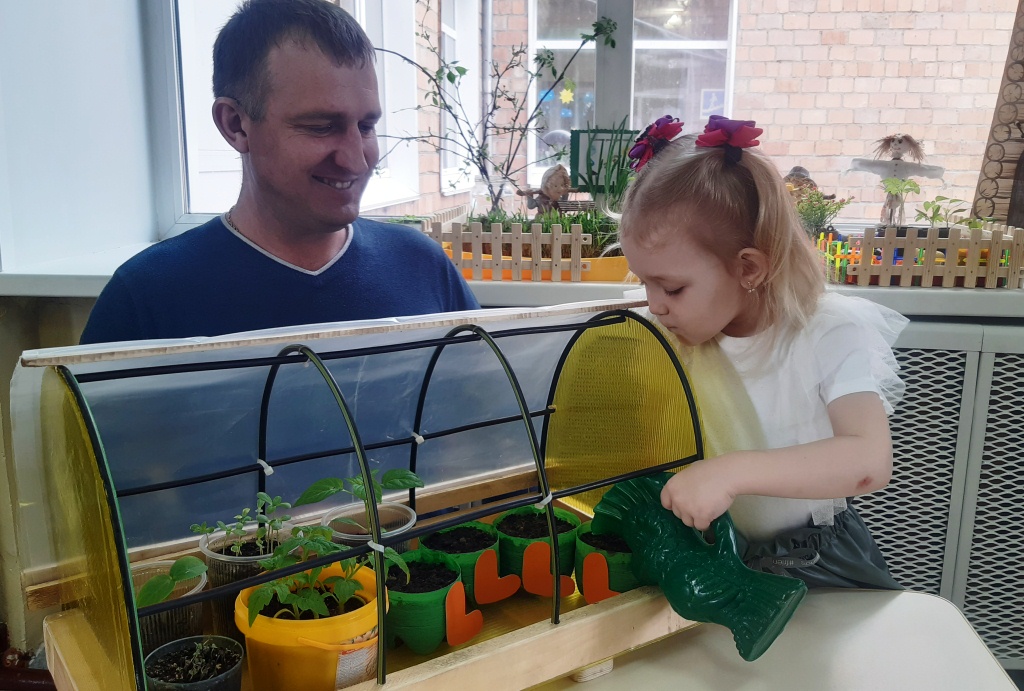